Python for data processing & analysis
Geert Jan Bex geertjan.bex@uhasselt.be
Acknowledgements: thanks to Stefan Becuwe, Universiteit Antwerpen
for suggestions and corrections
License: this presentation is released under the Creative Commons, seehttp://creativecommons.org/publicdomain/zero/1.0/
1
Introduction
2
Motivation
Why yet another programming language?
Programming languages have strong & weak points
Pick language for task at hand
Why Python?
Useful for data processing
Terse language: express a lot in few lines of code
Short time to solution
Extensive standard library
Cross platform
Anybody who comes to you and
says he has a perfect language is
either naïve or a salesman.
— Bjarne Stroustrup
3
Python applications
Python is general purpose programming language, but strong for
Data transformation: rewrite data into another format
Preprocessing/postprocessing/aggregating data
Prototyping
Experiment easily in Python, fast implementation later
Explorative programming
Glue/coordination language
Use Python as "scaffolding" for libraries in C/C++/Fortran
In-application scripting language
E.g., Kitware ParaView, Dassault Systèmes Abaqus™, Adobe Photoshop™
Graphical user interfaces
Wrap GUI around C/C++/Fortran code
4
Python versions
Current 3.x
More clean than 2.x
Almost all Python libraries supported
Version 2.7.x
Last of the 2.x releases
Many Python 3.x features have been retrofitted
All libraries support it

Here, version 3.6
Note: in-application scriptingmay be stuck at Python 2.7!
Python 2 countdown:https://pythonclock.org/
5
Scope
Teach programming in Python
prerequisite: you should know how to program in some other language, if not consider first completing
CodeAcademyhttp://www.codecademy.com/tracks/python
LearnPythonhttp://www.learnpython.org/
Highlight Python's strong points
Discuss Python's weak points and how to mitigate
These sessions won't teach you how to program,how to find algorithms, that's beyond the scope
6
Training material
All material available on GitHub
Google for 'gjbex github'
https://github.com/gjbex/training-material/ 
repository name: training-material
Python directory
Slides
https://github.com/gjbex/training-material/blob/master/Python/python_intro.pptx 
click Download button
section title slides have links to relevant material for section
7
Typographical conventions I
Shell commands are rendered as

Do not type $, it represents your shell prompt!
Python shell commands are rendered as

Do not type >>>, it represents the prompt!
iPython interpreter is rendered as
$  python  –m doctest  data_parsing.py
>>>  names = 'bob alice carol'.split()
In[3]:  names = 'bob alice carol'.split()
8
Typographical conventions II
Inline code fragments and file names are rendered as, e.g., hello_world.py
Longer code fragments are rendered as


Data files are rendered as
#!/usr/bin/env python
…
if __name__ == '__main__':
    print('hello world!')
case dim temp
1 1 -0.5
2 1 0.0
3 1 0.5
4 2 -0.5
…
fragmentnot shown
9
Syntax versus semantics
syntax: form, grammar
correct:The dog is barking.
incorrect:The dog barking.
semantics: meaning, interpretation
correct:The dog barked.
incorrect:The dog spoke.
Except in fairy tales!
What do you want to do today?
11
Running Python I
Running Python from the command line
goals: run Python scripts in a shell
prerequisites: none
relevant sections: How to run Python from the shell?
Interactive Python
goals: using Python for explorative programming using iPython & Jupyter notebooks
prerequisites: none
relevant sections: How to run Python from the shell?, How to run Python using Anaconda?
12
Running Python II
Managing Python environment
goals: installing, updating packages, creating & sharing environments
prerequisites: none
relevant sections:  How to run Python from the shell?, How to run Python using Anaconda?
Recommended software
13
Basic Python programming
Core Python programming
goals: Python syntax & semantics, control flow, data types, functions
prerequisites: experience in some programming language
relevant sections: data types & statements,  standard I/O & command line arguments, additional datatypes, file I/O
14
Intermediate Python programming
Object oriented programming
goals: creating Python classes, inheritance
prerequisites: core Python programming
relevant sections: object oriented programming, data representation (case study)
Functional programming
goals: writing code using functional programming paradigm
prerequisite: core Python programming
relevant sections: list transformations, Iiterators
15
Software engineering I
Code organization
goals: organizing code of a non-trivial software project
prerequisites: core Python programming
relevant sections: code organization
Documentation
goals: how to document Python code?
prerequisites: core Python programming
relevant sections: docstring & doctest
16
Software engineering II
Testing
goals: tests are integral part of software development
prerequisites: core Python programming, object oriented programming for unit testing
relevant sections: doctest, unit testing
Error handling
goals: catch & handle runtime errors
prerequisites: core Python programming, object oriented programming to define your own exceptions
relevant sections: error handling
17
Development I
Debugging
goals: using the Python debugger
prerequisites: core Python programming
relevant sections: debugging
Profiling
goals: using the Python profiler to identify optimization opportunities
prerequisites: core Python programming
relevant sections: profiling
18
Development II
Python  2 versus Python 3
goals: compare Python versions, porting from Python 2 to 3
prerequisites: core Python programming
relevant sections: Python 2 to 3
19
Application development I
Command line arguments & configuration files
goals: handling options, flags specified on command line, reading configuration files
prerequisites: core Python programming
relevant sections: argparse, ConfigParser
Logging
goals: writing application events to log files, using log levels
prerequisites: core Python programming
relevant sections: logging
20
Application development II
Interacting with the operating system
goals: file system operations, executing external commands
prerequisites: core Python programming
relevant sections: file system operations, external commands
Web applications
goals: basic concepts of web application development
prerequisites: core Python programming, HTML + CSS
relevant section: GUI on the cheap
21
File formats
Text-based formats
goals: reading & writing text-based file formats
prerequisites: core Python programming, file I/O
relevant sections: CSV & XML, regular expressions, web scraping, parsing regular languages, pyparsing for context-free languages, string formatting
Scientific file formats
goals: reading & writing HDF5
prerequisites: core Python programming, numpy
relevant sections: HDF5
22
Numerical computing
Linear algebra, numerical analysis
goals: various numerical analysis algorithms
prerequisites: core Python programming
relevant sections: numpy & scipy
Scientific visualization
goals: creating 2D and 3D plots from Python
prerequisites: core Python programming, numpy
relevant sections: matplotlib, HoloViews, Bokeh
23
Symbolic computing
Computer algebra
goals: various symbolic computations
prerequisites: core Python programming
relevant sections: sympy
24
Data analysis I
Relational database interaction
goals: querying relational database systems
prerequisites: core Python programming, object oriented programming for SQLAlchemy
relevant sections: Relational databases
Data analysis
goals: analysis using transforming & filtering tabular data, pivot tables, visualization
prerequisites: core Python programming
relevant sections: pandas
25
Data analysis II
Image & video analysis
goals: analyzing and transforming images & videos
prerequisites: core Python programming, numpy, scipy
relevant sections: Image and video processing
Machine learning
goals: analyzing and predicting from data
prerequisites: core Python programming, numpy, pandas
relevant sections: Machine learning
26
Data analysis III
GIS data processing
goals: analyzing, transforming and creating GIS data
prerequisites: core Python programming, numpy, pandas
relevant sections: Graphical Information Systems data processing
27
Other training sessions
High performance Python
Cython
Integrating C/C++/Fortran code, wrapping libraries
SWIG
f2py3
Shared memory programming
multiprocessing
futures
Distributed programming with mpi4py
PySpark
Biopython (on demand)
28
https://github.com/gjbex/training-material/tree/master/Python/Jupyter
How to run Python from the terminal?
29
Say hello to Python: terminal
Write script using your favorite editor (gedit/vim/emacs) and save to file, e.g., hello_world.py
Run script using Python interpreter

Make script executable

Run script directly
$ python hello_world.py
hello world!
For Linux/macOS:2.7.x comes withdistribution
$ chmod u+x hello_world.py
$ ./hello_world.py
hello world!
30
Interactive: interpreter in terminal
Useful for experimentation, prototyping





Quit using quit() function or Ctrl-d
$ python
Python 3.6.1 (default, Apr  4 2017, 05:16:07) 
[GCC 5.4.0] on linux2
Type "help", "copyright", "credits" or "license"…>>> t = (3, 7)
>>> a, _ = t
>>> a
3
31
Interactive: iPython
More features than standard python shell







Not standard, requires install
$ ipython
Python 3.6.1 (default, Apr  4 2017, 15:28:02) 
Type "copyright", "credits" or "license" for more information.

IPython 4.0.3 -- An enhanced Interactive Python.
?         -> Introduction and overview of IPython's features.
%quickref -> Quick reference.
help      -> Python's own help system.
object?   -> Details about 'object', use 'object??' for extra             details.

In [1]:
32
Interactive: jupyter notebooks
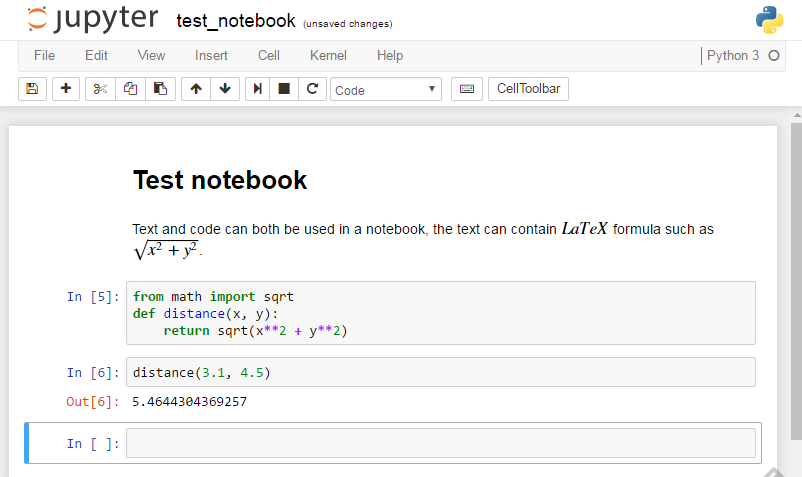 Styled text
Typeset LaTeXformulas
Python input
Output
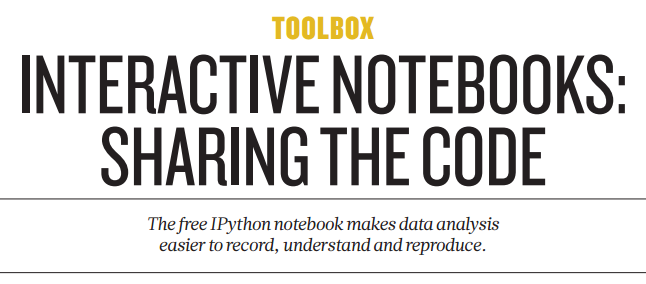 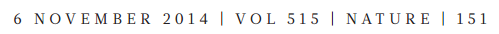 Interface in web browser
33
Jupyter use cases
Excellent for
Explorative programming
Data exploration
Communication, especially across domains
Problems
What was (re-)executed, what not?
Version control?
34
Python help
Built-in help: interpreter/iPython





Works also in Jupyter notebooks
>>> import sys
>>> help(sys.exit)
Help on built-in function exit in module sys:

exit(...)
    exit([status])
    
    Exit the interpreter by raising SystemExit(status).
    If the status is omitted or None, it defaults to ze…
35
Installing & upgrading packages
Use pip
Install new package

Upgrade a package

Install a package only for yourself

To check for upgrades, use yolk
$ pip  install  pandas
$ pip  install  -U  pandas
$ pip  install  --user  -U  pandas
$ yolk  -U
36
Conda: environments
Install miniconda (http://conda.pydata.org/miniconda.html)
Create new environment


Use environment

Deactivate environment
environment name
$ conda  create  -n science  python=3  \
      numpy scipy matplotlib
packages to install
Python version
$ source  activate science
$ source  deactivate
37
Conda: installing & updating
Install new package

Update package

Update environment

Uninstall package

List all installed packages
$ conda  install  holoviews
Note: will also installdependencies locally,including non-pythonlibraries
$ conda  update  holoviews
$ conda  update  --all
$ conda  remove  holoviews
$ conda  list
38
Conda: multiple environments
Clone environment



List all environments

Remove environment
environment name
$ conda  create  -n data_science  --clone science  \
      pandas seaborn
additional packages to install
base environment
$ conda  env  list
$ conda  remove  --name data_science  --all
39
Conda: sharing environments
Export environment description
Export to YAML file


Create new environment based on description, portable across systems
$ source activate  science$ conda env  export  >  science_environment.yml
$ conda env  create  -n science_env  \
                     -f science_environment.yml
40
Conda: caveats
Conda installs dependencies
Easy & fast
System specific distribution: no compiles
Library dependencies, e.g., zlib, mpich,…
Upgrading Python version: clone first!
41
Further reading
Conda cheat sheethttps://conda.io/docs/_downloads/conda-cheatsheet.pdf 
Jupyter notebook tipshttps://www.dataquest.io/blog/jupyter-notebook-tips-tricks-shortcuts/
42
https://github.com/gjbex/training-material/tree/master/Python/Jupyter
How to run Python using Anaconda?
43
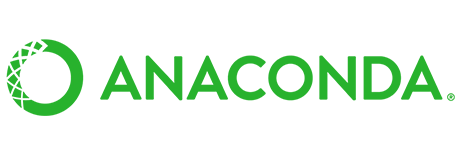 : Anaconda
spyder IDE
Editor: write scripts/modules
Console, i.e., iPython interpreter: execute code snippets, run scripts
Object inspector: from editor/console
Standalone Qt iPython console
jupyter notebooks
Manage environments
Platforms: Windows/macOS/Linux
License: free for academic use
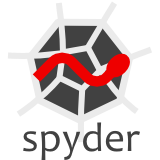 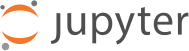 44
Anaconda navigator
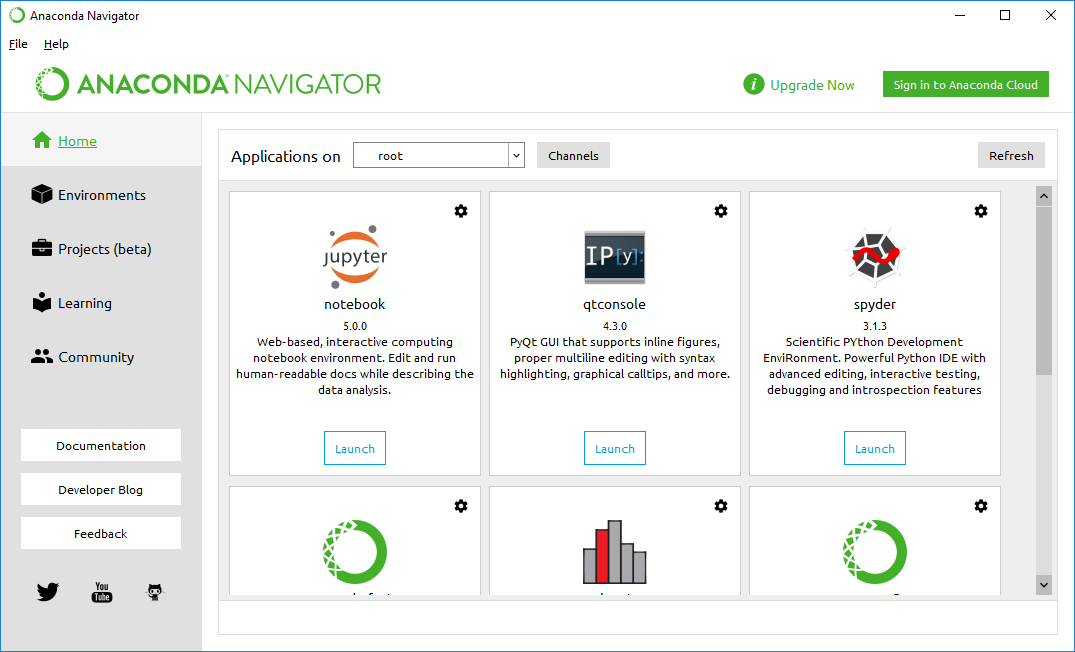 45
spyder
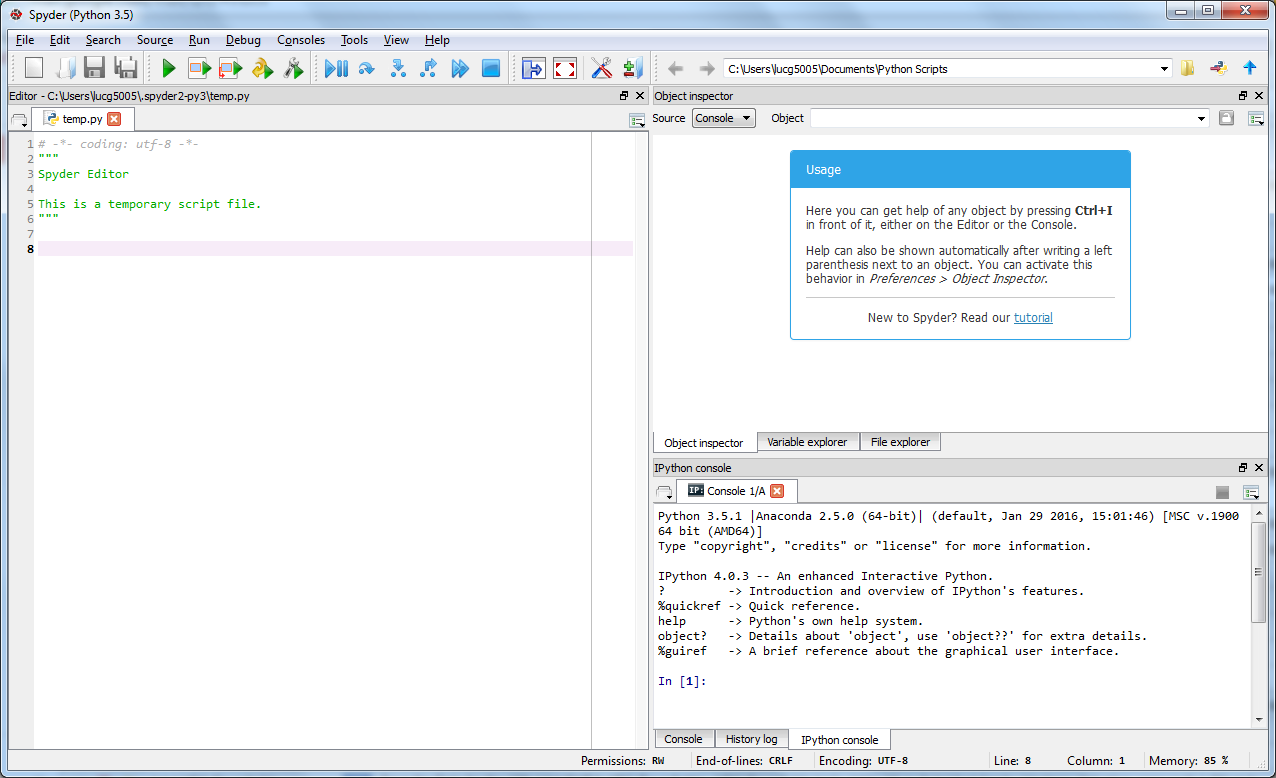 object inspector
editor
console
46
spyder: work cycle
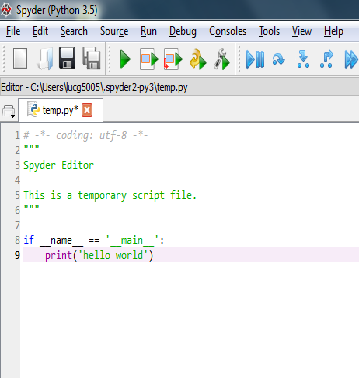 Repeat until done
Edit code
Safe file
Run file
Check results
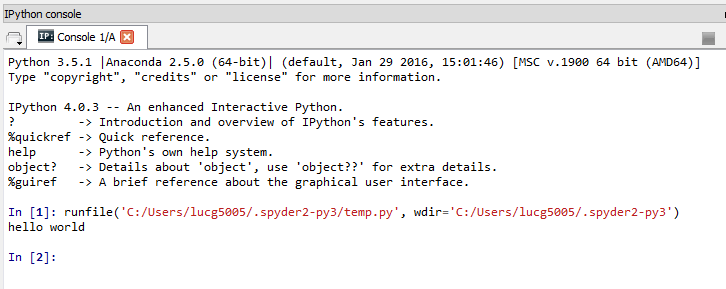 47
spyder: object inspector
Executing code snippets



Variable values in inspector
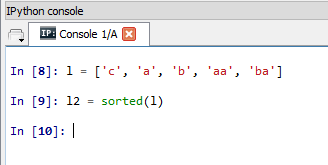 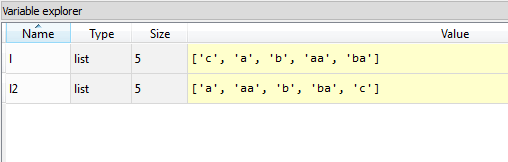 48
spyder: getting help
Select function/method/… in editor/console, press ctrl-i


Help in object inspector
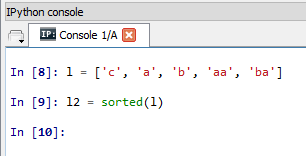 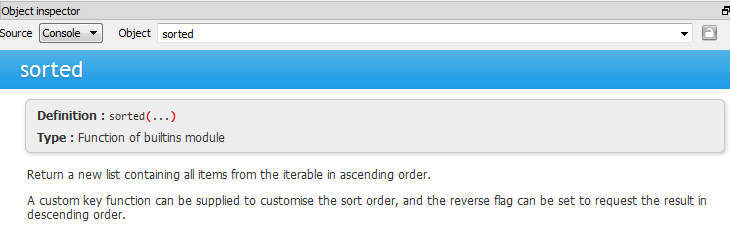 49
spyder: more features
Project/file manager
Debug code
Profile code
50
Anaconda environments
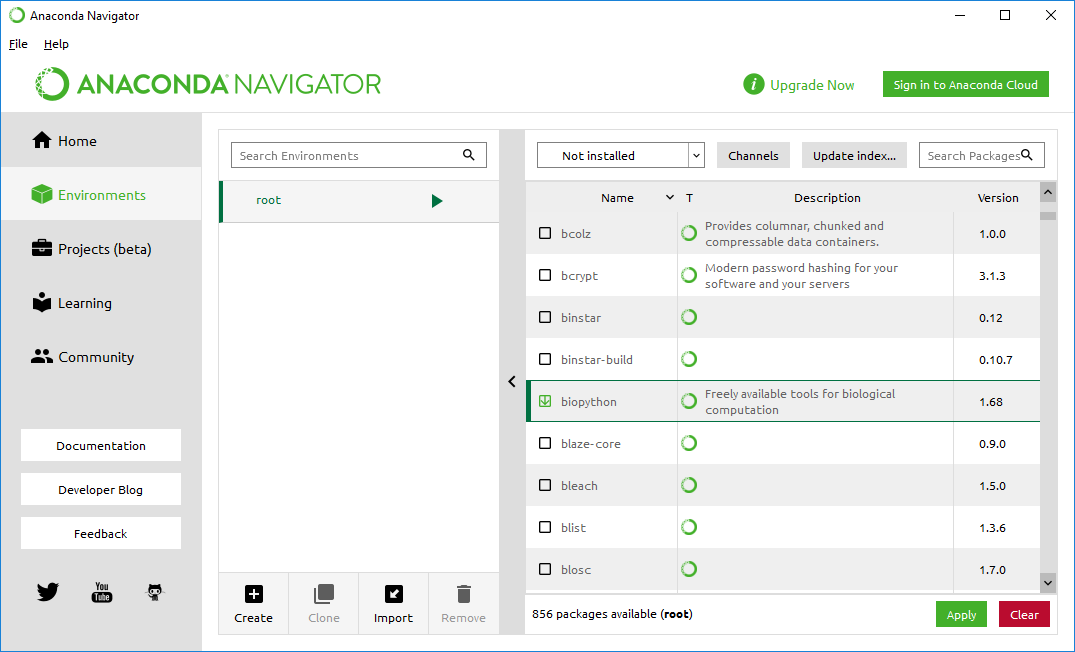 51
https://github.com/gjbex/training-material/tree/master/Python/Fundamentals
Python fundamentals:data types & statements
52
Hello world!
Minimal code for Python script
Python interpreter executes all code in body
“shebang”: tells the shell this is python code
Indentation is relevant!
Code structure
#!/usr/bin/env python

if __name__ == '__main__':
    print('hello world!')
Python Is case-sensitive!
53
Say hello!
Save script in file hello_world.py
Run script using Python interpreter

Make script executable

Run script directly
$ python hello_world.py
hello world!
$ chmod u+x hello_world.py
That's what the shebang is for:#!/usr/bin/env python
$ ./hello_world.py
hello world!
54
Hello again!
Encapsulate script in main function
Simple function, no arguments, returnstatus only
#!/usr/bin/env python

import sys

def main():
    print('hello world!')
    return 0

if __name__ == '__main__':
    status = main()
    sys.exit(status)
Function call
55
Generating data
Need some data?
first column, case number: sequential number
second column, dimension number: integer 1, 2, 3
third column, temperature: float value -0.5, 0.0, 0.5
case dim temp
1 1 -0.5
2 1 0.0
3 1 0.5
4 2 -0.5
5 2 0.0
…
9 3 0.5
def main():
    print('case', 'dim', 'temp')
    case_nr = 0
    for dim_nr in [1, 2, 3]:
        for temp in [-0.5, 0.0, 0.5]:
            case_nr += 1
            print(case_nr, dim_nr, temp)
    return 0
56
for loop
Semantics: for each element in list do…




Actually, not only lists, anything one can iterate over (e.g., sets, dictionaries, I/O streams,…)
variable
list
for dim_nr in [1, 2, 3]:
    …
loop body
statement(s)
Note colon!
Note indentation
57
while loop
Semantics: while boolean condition holds do…
condition
while n > 0:
    …
loop body
statement(s)
Note colon!
Note indentation
58
Skipping and quitting
Skipping loop iterations: continuefor n in range(100):    if is_prime(n):        continue    print(n)
Ending loop execution: breakn = 100while n < 1000:    if is_prime(n):         break    n += 1
Works for bothfor and while loops
59
Data types
str: sequence of characters, e.g., 'temp'
int: integer, e.g., 2, -1234, 1_203_107
float: floating point number, e.g., -0.5




complex: complex number, e.g., 1.3 + 4.8j
3.6+
def main():
    print('case', 'dim', 'temp')
    case_nr = 0
    for dim_nr in [1, 2, 3]:
        for temp in [-0.5, 0.0, 0.5]:
            case_nr += 1
            print(case_nr, dim_nr, temp)
60
Lists
Very useful data structure
Elements can be of same, or different type
Literal list
[-0.5, 0.0, 0.5]
['alpha', 'beta', 'gamma', 'delta']
Empty list: [] or list()
List constructor
list(range(3))  [0, 1, 2]
list(range(1, 4))  [1, 2, 3]
list(range(1, 8, 2))  [1, 3, 5, 7]
list(range(0, -9, -3))  [0, -3, -6]
Note: explicit list construction can often be avoided,range(…) returns iterable
61
More list operations
Example list: l = ['a', 'b']
Number of elements: len(l) == 2
Append to a list:l.append('c'), l  ['a', 'b', 'c']
Remove last element:l.pop() == 'c', l  ['a', 'b']
Insert element at position:l.insert(1, 'c'), l  ['a', 'c', 'b']
Remove element at:l.pop(1) == 'c', l  ['a', 'b']
Extend a list:l.extend(['c', 'd']),l  ['a', 'b', 'c', 'd']
62
Using list elements
Example list: l = ['a', 'b', 'c']
Use first element:   a = l[0], a == 'a'
Use second element: a = l[1], a == 'b'


Use last element:  a = l[-1], a == 'c'
One before last:    a = l[-2], a == 'b'
Assignment: l[2] = 'de', l  ['a', 'b', 'de']
Note: list index is 0-based!
63
Slicing & dicing
Example list: l = list(range(1, 6)),                        l  [1, 2, 3, 4, 5]
Creating sublists:
l_sub = l[2:4],         l_sub  [3, 4]
l_sub = l[:4],            l_sub  [1, 2, 3, 4]
l_sub = l[2:],            l_sub  [3, 4, 5]
l_sub = l[0:4:3],    l_sub  [1, 4]
l_sub = l[::2],         l_sub  [1, 3, 5]
l_sub = l[4:1:-1], l_sub  [5, 4, 3]
l_r = l[::-1], l_r  [5, 4, 3, 2, 1]
Assigning to slices: l[::2] = ['a', 'b', 'c'],             l  ['a', 2, 'b', 4, 'c']
64
Iterating over lists
Example list: data = list(range(1, 6))
Straightforward iterationfor e in data:    f(e)
Need index?for i in range(len(data)):    g(i, data[i])
Betterfor i, e in enumerate(data):    g(i, e)


65
Generating data revisited
Use range(…)
How to do lists of floats?
[0.5*x for x in range(-1, 2)]
list comprehensions: construct list from list
looks a lot like math
def main():
    print('case', 'dim', 'temp')
    case_nr = 0
    for dim_nr in range(1, 4):
        for temp in [0.5*x for x in range(-1, 2)]:
            case_nr += 1
            print(case_nr, dim_nr, temp)
    return 0
consider using numpy
66
Formatting strings
Use tabs as separator
Increase number of digits after decimal point to 4



f-string: f'{case_nr}\t{dim_nr}\t{temp:.4f}'
'{0}\t{1}\t{2:.4f}'.format(        case_nr, dim_nr, temp)
tab
3.6+
67
Objects & methods
a string is an object (class str), format is a method on that object
object
method
'{0}\t{1}\t{2:.4f}'.format(          case_nr, dim_nr, temp)
method arguments
methods on strings produce new strings
68
Modifying data
Replace negative temperatures by 0.0
case dim temp
1 1 -0.5
2 1 0.0
3 1 0.5
4 2 -0.5
5 2 0.0
…
case dim temp
1 1 0.0000
2 1 0.0000
3 1 0.5000
4 2 0.0000
5 2 0.0000
…
import sys
def main():
    print(sys.stdin.readline().rstrip('\r\n'))
    for line in sys.stdin:
        data = line.rstrip('\r\n').split()
        if float(data[2]) < 0.0:
            data[2] = '0.0'
        print('{0} {1} {2:.4f}'.format(
              data[0], data[1], float(data[2])))
69
Getting things in and out:I/O & command line arguments
70
Reading lines from file handles
Standard file handles:
sys.stdin: standard input (keyboard, pipe in)
sys.stdout: standard output (screen, pipe out)
sys.stderr: standard error (screen, pipe out)
Reading a single line:
sys.stdin.readline(): returns str
Reading all lines at once:
sys.stdin.readlines():returns list of str
Note: line endings,
e.g., \n or \r\n areincluded
Note: readline(), readlines() are methods on file handles
71
Reading & memory consumption
Remember, readlines() method reads whole file at once
For large files, creates long list = lots of memory
Avoid:


Use:
…for line in sys.stdin.readlines():
    …
Returns iterator, not listMemory friendly!
…for line in sys.stdin:
    …
72
Writing to file handles
print function writes objects to sys.stdout, adds '\n' (or '\r\n') and applies str() conversion function by default
write(…) method writes str to file handle, e.g.,
sys.stderr.write('### error: number is negative\n')
sys.stdout.write(output_str)
flush() method flushes output to disk
At least, tells OS to do so
73
More on print
print has some useful optional arguments
file: allows to print to any open file handle, e.g., sys.stderr (default: sys.stdout)print("# error: number should be positive",      file=sys.stderr)
sep: character to separate multiple objects to print(default: ' '), e.g.,print('alpha', 3, 5.7, sep='\t')
end: character to add when all arguments are printed(default: '\n'), e.g.,print('next print will be on same line',      end='')
flush: whether to combine print with a flush on the file handle (default: False),print('read done', file=sys.stderr,      flush=True)
74
Simple command line arguments
Script name & command line arguments in sys.argv
import sys

if __name__ == '__main__':
    print(sys.argv)
Note:
all valuesare str
$  python  cla_printer.py
['cla_printer.py']
$  python  cla_printer.py  alpha  beta  3.5
['cla_printer.py', 'alpha', 'beta', '3.5']
$ python  cla_printer.py  'alpha beta'  3.5
['cla_printer.py', 'alpha beta', '3.5']
Okay for very simple cases, better: use argparse
75
https://github.com/gjbex/training-material/tree/master/Python/Fundamentals
Python fundamentals continued
76
Some more str methods: strip
Getting rid of line endings: rstrip('\r\n')
method will strip all combinations of \r and \n from right end of string
Similar methods:
lstrip: strips from left end of string
strip: strips from both ends of string
no arguments, strips: space, \t, \r, \n, …
Note that strings are not modified, new string is created!
77
str method: split
Splitting string: split()returns list of strings
no argument: split on (multiple) whitespace
otherwise, split on provided string
limit number of splits by providing extra argument
E.g., read file, and print only end times
start 1: 2013-03-27 14:20:13
end 1: 2013-03-28 03:05:57
start 2: 2013-03-28 04:30:17
start 3: 2013-03-28 04:30:17
end 2: 2013-03-28 05:45:17
end 3: 2013-03-28 09:15:38
…
Split on ':', but notetime format!!!
78
More str methods:startswith, endswith
startswith(prefix), endswith(suffix) return True if str starts with prefix/ends with suffix respectively, False otherwise
…for line in sys.stdin:    event_str = line.strip()    if event_str.startswith('end'):        event, time_str = event_str.split(':', 1)
        print(time_str)
Only single split, otherwise time is split as well
79
Even more str methods: is<something>
Test str is uppercase/lowercase: s.isupper()/s.islower()
'ABC'.isupper() == True
'A19'.isupper() == True
'Abc'.isupper() == False
'19'.isupper()  == False
Test str has only whitespace: s.isspace()
Test str has only digits: s.isdigit()
Test str is alphabethic/alphanumeric: s.isalpha()/s.isalnum()
80
Searching & replacing in str
Does str contain substring?('ab' in 'ABabCD') == True
Find position of first occurrence of substring in str:'ABabCD'.find('ab') == 2
returns -1 when not found
can search between given start and final position
Replace all occurrences of substring by other substring'3.14'.replace('.', ',') == '3,14'
maximum number of replacements can be specified
More methods, but this will do
81
str operations
Concatenating strings:'abc' + 'def' == 'abcdef'
Works for list as well[0, 1] + [3, 4] == [0, 1, 3, 4]
Multiplying strings:'x' * 4 == 'xxxx'
Works for list as well[0.0] * 4 == [0.0, 0.0, 0.0, 0.0]
However, bear in mind that this may not always do what you think
82
Joining list elements
Often, data contained in list data structure
Needs to be represented as delimited string
Example:    [3.1745, 18.14, -6.49043]   3.1745,18.14,-6.49043
Use list comprehension, str function and str's join(…) method
type
>>> data = [3.1745, 18.14, -6.49043]
>>> print(','.join([str(number) for number in data]))
3.1745,18.14,-6.49043
83
str & list are sequences
characters (elements for list) accessed by position, e.g., s = 'abc':s[0] == 'a', s[2] == 'c',s[-1] == 'c', s[-2] == 'b'
Substrings (slices for list), e.g.,s = 'abcde':s[0:3] == 'abc', s[2:4] == 'cd',s[1:] == 'bcde', s[:3] == 'abc's[::-1] == 'edcba'
84
str &  list length revisited
Function len() computes str length (number of elements for list)len('') == 0, len('abc') == 3len([]) == 0, len([3, 5, 7]) == 3
Length & truth
Empty string is False, non-empty string True
Empty list is False, non-empty list is True
…if len(line.strip()) > 0:    …
…if line.strip():    …

85
Type conversion
Convert str s to floating point: float(s)
necessary for comparison:float(data[2]) < 0.0
Convert str s to integer: int(s)
Convert number x to str: str(x)
Convert float x to integer: int(x)
takes integer part of float, e.g., int(-3.8) == -3
Determining type of expression e: type(e)
e.g., type(3 + 0.1) == float
86
if statement
if …:    …elif …:    …else:    …
General form:



Nesting: structure through indentation
Conditional expression:
Note colon!
Note indentation
…n = 10 if r > 1.0 else 0…
87
Conditionals
Boolean values: True, False
Boolean operators: not, and, or
Comparison operators: ==, !=, <, <=, >, >=
work on str, float, int,…
List membership: in, e.g.,
'a' in ['c', 'a', 'd'] == True
'e' not in ['c', 'a', 'd'] == True
88
Which dimension numbers?
Which dimension numbers occur in file?
import sys
def main():
    sys.stdin.readline()
    dim_nrs = set()
    for line in sys.stdin:
        dim_nrs.add(int(line.rstrip('\r\n').split()[1]))
    print(dim_nrs)
    return 0
89
Yuck, what's that?!?
dim_nr = int(line.rstrip('\r\n').split()[1])

line_str = line.rstrip('\r\n')
data     = line_str.split()
dim_str  = data[1]
dim_nr   = int(dim_str)
Python can be terse, but stick to what's comfortable for you!
However, use functions…
90
Reasonable compromise
One additional variable simplifies code
import sys
def main():
    sys.stdin.readline()
    dim_nrs = set()
    for line in sys.stdin:
        data = line.rstrip('\r\n').split()
        dim_nrs.add(int(data[1]))
    print(dim_nrs)
    return 0
91
Sets
set is Python data type, acts like set in math
empty set: s = set()
number of elements: len(s)
add element: s.add('a')
check membership: 'b' in s
remove element: s.remove('b'), s.discard('b')
remove and return arbitrary element: s.pop()
iterating over elements:    for element in s:        …
No set of sets, set of lists
Set comprehensions:              {i for i in range(3)}  {0, 1, 2}
92
Set operations
s1 = {3, 5, 7}
s2 = {7, 11}
To modify set, use:
s1.<op>_update(s2)
For union, use:
s1.update(s2)
s1 & s2
Intersection:s1.intersection(s2) == {7}
Union:s1.union(s2) == {3, 5, 7, 11}
Difference:s1.difference(s2) == {3, 5}
Symmetric difference:s1.symmetric_difference(s2) == {3, 5, 11}
Is subset of?s1.issubset(s2) == False
Is disjoint from?s1.isdisjoint(s2) == False
s1 | s2
s1 |= s2
s1 - s2
s1 ^ s2
s1 <= s2
93
More modularity
Same code copied and pasted, modified



Make it generic
…
for line in sys.stdin:
    data = line.rstrip('\r\n').split()
    dim_nr = int(data[1])
    …
def parse_line(line):
    data = line.rstrip('\r\n').split()
    return (int(data[0]), int(data[1]), float(data[2]))
…
for line in sys.stdin:
    case_nr, dim_nr, temp = parse_line(line)
    …
94
Functions
Call by reference
however, remember that str, int, float et al. are immutable
Arguments can have default values
Arguments can be positional, or by keyword
Higher order
functions can have functions as arguments
function can return functions (closures)
95
Anatomy of function definition
Function definition





return statement to… return results, if any, and return control to caller
function name
argument list
def parse_line(line):
    …
function body
statement(s)
Note colon!
Note indentation
96
Adding flexibility
Optional column separator
default value
def parse_line(line, sep=None):
    data = line.rstrip('\r\n').split(sep)
    return (int(data[0]), int(data[1]), float(data[2]))
…
for line in sys.stdin:
    (case_nr, dim_nr, temp) = parse_line(line)
    …
argument separator
call with single argument,use default for sep (i.e., None)
…
    (case_nr, dim_nr, temp) = parse_line(line, sep=';')
    …
97
Default value pitfall
def filter(new_values, values=[]):
    for new_value in new_values:
        if new_value > 0:
            values.append(new_value)
    return values

if __name__ == '__main__':
    value_list = [
        [1, -3, 5],
        [13, 33, -15],
    ]
    for values in value_list:
        print(f'filtering {values}')
        filtered_values = filter(values)
        print(f'filtered: {filtered_values}')
filtering [1, -3, 5]
filtered: [1, 5]
filtering [13, 33, -15]
filtered: [1, 5, 13, 33]
def filter(new_values, values=None):
    if values is None:
        values = []
    …
default values arecreated on import,reused for calls:mutable types == surprise!
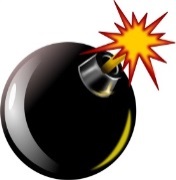 98
Tuples (YADS )
tuple is (kind of) fixed length list, immutable
tuple with two elements: t = ('a', 'b')
first element: t[0] == 'a', second element t[1] == 'b'
def parse_line(line, sep=None):
    data = line.rstrip('\r\n').split(sep)
    return (int(data[0]), int(data[1]), float(data[2]))
…

for line in sys.stdin:
    case_nr, dim_nr, temp = parse_line(line)
    …
tuple of int, int, float
3-tuple unpacked into 3 variables
1-tuple: ('a', )
99
Returning to dimension numbers…
Which dimension numbers occur in file?
…
def main():
    _ = sys.stdin.readline()
    dim_nrs = set()
    for line in sys.stdin:
        _, dim_nr, _ = parse_line(line)
        dim_nrs.add(dim_nr)
    for dim_nr in dim_nrs:
        print(dim_nr)
_ is wildcard in tuple unpacking:
tuple elements at those positions are ignored
100
Named tuples, Python 2.6+
collections.namedtuple is tuple, but elements have names
type name
from collections import namedtuple
…
Line_Data = namedtuple('Line_Data', 'case_nr dim_nr temp')

def parse_line(line, sep=None):
    data = line.rstrip('\r\n').split(sep)
    return Line_Data(case_nr=int(data[0]),
                     dim_nr=int(data[1]),
                     temp=float(data[2]))
…
for line in sys.stdin:
    line_data = parse_line(line)
    dim_nrs.add(line_data.dim_nr)
    …
element names
constructor
access by name
101
Named tuples, Python 3.5+
typing.NamedTuple acts as tuple, but
elements have names
elements have type hints
can have methods
can serve as base class
type name
element names + type hints
from typing import NamedTuple
…
class Line_Data(NamedTuple):
    case_nr: int
    dim_nr: int
    temp: float
102
Using named tuples
…
def parse_line(line, sep=None):
    data = line.rstrip('\r\n').split(sep)
    return Line_Data(case_nr=int(data[0]),
                     dim_nr=int(data[1]),
                     temp=float(data[2]))
…
for line in sys.stdin:
    line_data = parse_line(line)
    dim_nrs.add(line_data.dim_nr)
    …
element valuescan be specified
by name in
any order
access by name
103
Counting dimension numbers
How many times does a dimension number occur in file?
maximum & minimum not known a-priori!
…
import sys
def main():
    _ = sys.stdin.readline()
    counter = {}
    for line in sys.stdin:
        line_data = parse_line(line)
        if line_data.dim_nr not in counter:
            counter[line_data.dim_nr] = 0
        counter[line_data.dim_nr] += 1
    for dim_nr, count in counter.items():
        print('{0}: {1}'.format(dim_nr, count))
104
Dictionaries
Data structure that maps a key onto a value
e.g., map a name to an age






Keys can have any (hashable) type (mixed too)
Values can have any type (mixed too)
Dictionary comprehensions: {k: k**2 for k in range(3)}                                                                 {0: 0, 1: 1, 2:4}
ages = {
    'alice':  35,
    'bob':    32,
}
key, value separated by colon
key/value pair separated by comma
Curly brackets for dict
value
key
105
Using dictionaries
ages = {
    'alice':  35,
    'bob':    32,
}
Empty dictionary: {} or dict()
Number of key/value pairs: len(ages)
Storing values    ages['caro'] = 45
Retrieving values    35 == ages['alice']
Removing key/value, and return value  35 == ages.pop('alice')
Does ages have an age for 'dave'?    ages.has_key('dave')  'dave' in ages
106
Iterating over dictionaries
Iterate over keys:  for name in ages.keys():      …  for name in ages:      …
Iterate over values:  for age in ages.values():      …
Iterate over key/value pairs:  for name, age in ages.items():      …
Note:creates views
Python 3.6+ implementation: keys in insertion order!
107
Counting again…
Using collections.Counter instead of dict: simpler, less error prone
…
import collections
import sys
def main():
    _ = sys.stdin.readline()
    counter = collections.Counter()
    for line in sys.stdin:
        line_data = parse_line(line)
        counter[line_data.dim_nr] += 1
    for dim_nr, count in counter.items():
        print('{0}: {1}'.format(dim_nr, count))
bonus method: most_common()
108
More special data types
collections.namedtuple: tuples with named elements
collections.Counter: count elements
collections.OrderedDict: remembers insertion order
collections.deque: (bounded) double-ended queue
collections.defaultdict: dictionary with computed default values
array.array: faster than lists, however, use numpy
109
Summary: data types
int
float
complex
bool
str
tuple
list
set
dict
mutable,
not hashable
complex types
immutable,hashable
simple types
More types in Python
Picking the right data type iscrucial to produce good code
110
Summary: control structures
Conditional statement:if …:    …elif …:    …else:    …
Iteration statements:
for-loop:for … in …:    …
while-loop:while …:    …
111
Summary: mathematics
Usual operators: +, -, *, /, %
for int, division is floating point division, i.e., 3/5 == 0.6
Raise to power: **
e.g., 2**4 == 16
Floor division: //
e.g., 7.3//5.7 == 1.0, but 6//4 == 1
Mathematical functions in module math
First import module (usually at top of file):    import mathUse functions, e.g., math.sqrt(3.0)
Or import specific function(s):     from math import sqrtUse function(s), e.g., sqrt(3.0)
For complex numbers, functions in cmath
changed from 2.x to 3.x!
112
Code organization
113
Python modules & packages
Code organization
Functions common to multiple scripts can be put in separate file = module
Modules can be organized hierarchically in directory structure = packages


Python standard library is organized in packages
Don't forget __init__.py in package directories!
114
Example module & use
Module file:




Using the module in script:
from collections import namedtuple
Line_Data = namedtuple('Line_Data', 'case_nr dim_nr temp')

def parse_line(line, sep=None):
    data = line.rstrip('\r\n').split(sep)
    return Line_Data(case_nr=int(data[0]),dim_nr=int(data[1]),
                     temp=float(data[2]))
data_parsing.py
import data_parsing
def main():
    …
    for line in sys.stdin:
        line_data = data_parsing.parse_line(line)
        …
counting.py
115
Importing functions directly
Importing function parse_line from module data_parsing in script counting.py:
…
from data_parsing import parse_line

def main():
    …
    for line in sys.stdin:
        data = parse_line(line)
        …
counting.py
More concise, but nameclashes can occur!E.g., math.sqrt versus        cmath.sqrt
from math import sqrt
from cmath import sqrt as csqrt
116
Double duty
#!/usr/bin/env python

from collections import namedtuple
Line_Data = namedtuple('Line_Data',
                       ['case_nr', 'dim_nr', 'temp'])

def parse_line(line, sep=None):
    data = line.rstrip('\r\n').split(sep)
    return Line_Data(case_nr=int(data[0]),                     dim_nr=int(data[1]),
                     temp=float(data[2]))

if __name__ == '__main__':
    …
    for line in sys.stdin:
        line_data = parse_line(line)
        …
data_parsing.py
Only executed whenrun as script
117
Package layout & use example
…
from vsc.parameter_weaver.c.formatter import Formatter
…
weave.py
vsc
__init__.py
util.py
parameter_weaver
__init__.py
artifact.py
base_formatter.py
c
__init__.py
formatter.py
…
fortran
__init__.py
formatter.py
…
…
…
from vsc.parameter_weaver.base_formatter import BaseFormatter
…
118
https://github.com/gjbex/training-material/tree/master/Python/CodeTesting
Writing documentation & simple testing
119
Writing documentation
Documentation is very important!
use DocString
def parse_line(line, sep=None):    '''Split a line into its fields, convert to the       appropriate types, and return as a tuple.'''
# using \r, \n should work for Windows & *nix
    data = line.rstrip('\r\n').split(sep)
    return (int(data[0]), int(data[1]), float(data[2]))
>>> import data_parsing>>> help(data_parsing.parse_line)Help on function parse_line in module validator:

parse_line(line)
    Split a line into its fields, convert to the    appropriate types, and return as a tuple
120
Formatting docstrings
def parse_line(line, sep=None):    '''Split line into fields,
       converted to appropriate types

    Parameters
    ----------
    line: str
        line of input to parse
    sep: str
        field separator, default
        whitespace

    Returns
    -------
    tuple (int, int, float)
        data fields: case number,
        dimension number, temperature        
    '''
    …
Many options
Google
reStructured Text
numpy/scipy
numpy/scipy
121
What to document and how?
DocString for
functions
classes
methods
modules
packages
Comments
particular code fragments you had to think about
see later
122
Assertions
Testing pre and post conditions
Programming by contract
def fac(n):
    assert type(n) == int, 'argument must be integer'
    assert n >= 0, 'argument must be positive'
    if n < 2:
         return 1
    else:
        return n*fac(n - 1)
Optional
$ python  -c 'from fac import fac; print(fac(-1))'
…
assert n >= 0, 'argument must be positive'
AssertionError: argument must be positive
123
Assert use cases
For development only, not production!
Not a substitute for error handling, i.e., exception handling
Run without assertions, run optimized: -O
$ python  -O  -c 'from fac import fac; print(fac(-1))'
1
Useful feature, but don't abuse!
124
Testing: meeting expectations
Tests are important!
unittest: more features, but harder
doctest: simple






Run tests
def parse_line(line):    '''Split a line into its fields, convert to the       appropriate types, and return as a tuple.       >>> parse_line('5  3  3.7')       (5, 3, 3.7)      '''    data = line.rstrip('\r\n').split()    return (int(data[0]), int(data[1]), float(data[2]))
Expected result
A program that has not
been tested does not work.
Statementto execute
— Bjarne Stroustrup
No output: hooray, all tests passed!
$ python  -m doctest data_parsing.py
$
125
Failing tests
def parse_line(line):    '''Split a line into its fields, convert to the       appropriate types, and return as a tuple.       >>> parse_line('5  3  3.7')       (5, 3, 3.7)       >>> parse_line('5 3 3')       (5, 3, 3)      '''    data = line.rstrip('\r\n').split()    return (int(data[0]), int(data[1]), float(data[2]))
$ python  -m doctest  data_parsing.py
*********************************************
File "./data_parsing.py", line 9, in __main__.parse_lineFailed example:    parse_line('5 3 3')Expected:    (5, 3, 3)Got:    (5, 3, 3.0)**********************************************1 items had failures:   1 of   2 in __main__.parse_line***Test Failed*** 1 failures.$
126
Further reading: documentation
Documenting Python: a complete guidehttps://realpython.com/documenting-python-code/#docstring-formats
127
https://github.com/gjbex/training-material/tree/master/Python/Fundamentals
Object-oriented Python
128
Object-orientation
Python types are classes
e.g., (14).bit_length() == 4
14 is an object of class int
bit_length is object method defined in class int

Objects of simple Python types are immutable
Operations/methods instantiate new objects
You are using objects all the time!
129
Value versus object identity
Simple Python types
Value identity: (14 == 14) == True
Object identity: (14 is 14) == True
However, Python version dependent!
Other Python types, general classes
e.g., two set objects:a = {'alpha'}, b = {'alpha'}
Value identity: (a == b) == True
Object identity: (a is b) == False
130
Defining your own classes
Class definition:    class Point:        …
Objects are instances of classes
instantiated by calling constructor
have
attributes
methods
Classes have
attributes
methods
131
A simple point…
from math import sqrt

class Point:

    def __init__(self, x, y):
        self.x = float(x)
        self.y = float(y)

    def distance(self, other):
        return sqrt((self.x - other.x)**2 +
                    (self.y - other.y)**2)

    def __str__(self):
        return f'({self.x}, {self.y})'
method to
compute
distance
constructor forPoint objects
creates string representation for Point object
132
Making a point… or two
calls __str__ method indirectly
on p and q
create Point q at -2, 5
access p's x- and y-coordinates
compute distance from p to q
modifying p
…
def main():
    p = Point(3, 4)
    q = Point(-2, 5)
    print(p.x, p.y)
    print(p, q)
    print(p.distance(q))
    p.x = 12.3
    print(p)…
create Point p at 3, 4
$ python point_driver.py
3.0 4.0
(3.0, 4.0) (-2.0, 5.0)
5.0990195136
(12.3, 4.0)
distance method invoked on Point p, with Point q as argument
133
More to the point…
What if points should not be moved?
class Point:

    def __init__(self, x, y):
        self.__x = float(x)
        self.__y = float(y)

    @property
    def x(self):
        return self.__x

    @property
    def y(self):
        return self.__y
    …
constructor forPoint objects
getter for object's__x attribute
getter for object's__y attribute
134
Making a definite point
try to access p's x-coordinate
…
def main():
    p = Point(3, 4)
    print(p.x, p.y)
    p.x = 12.3
…
create Point p at 3, 4
$ python point_driver.py
3.0 4.0
Traceback (most recent call last):
  File "<stdin>", line 1, in <module>
AttributeError: can't set attribute
135
Object attributes
Make object attributes "private" by hiding them, by convention, use __ prefixself.__x = x
Create getter/setter method to control access to object attributes@propertydef x(self):    return self.__x
Determine object's state
Object attribute can not accidently be modified, i.e., read-only
136
Object attributes: control
Getter, but no setter
…
def main():
    p = Point(3, 4)
    print(p.x)
    p.x = 4.4
    print(p.x)
…
Protects against modificationof read-only attributes
$ python point_driver.py
3.0
Traceback (most recent call last):
  File "<stdin>", line 1, in <module>
AttributeError: can't set attribute
137
Object attribute: setter
Implementing setters improves control, assignment to attribute is "intercepted" by setter method
class Point:
…
    @x.setter
    def x(self, value):
        self.__x = float(value)
…
E.g., ensures proper type conversion:p.x = 3 results in float, not int for __x attribute
138
Non-trivial getter/setter
Derived attribute: coordinates as 2-tuple
returns a 2-tuple
2-tuple as argument
class Point:
…
    @property
    def coords(self):
        return (self.x, self.y)

    @coords.setter
    def coords(self, value):
        self.x = value[0]
        self.y = value[1]
…
# Use coords getter/setter
print(p.coords)
p.coords = (3.5, 7.1)
139
More object methods
from math import sqrt, isclose

class Point:
    …
    def on_line(self, p, q, tol=1.0e-6):
        if not isclose(p.x, q.x, abs_tol=tol):
            a = (q.y - p.y)/(q.x - p.x)
            b = p.y - a*p.x
            return isclose(self.y, a*self.x + b, abs_tol=tol)
        else:
            return isclose(self.x, p.x, abs_tol=tol)
…
# check whether r is on line defined by p and q
if r.on_line(p, q):
    …
Python 3.5+
on_line method invoked on Point r, with Point p and q as argument
140
Object methods
Used to
retrieve information on object
modify or manipulate object
derive information from object with respect to other objects
…
Determine what objects can do, or can be done with
141
Static methods
…
class Point:
    …
    @staticmethod
    def all_on_line(p, q, *points):
        for r in points:
            if not r.on_line(p, q):
                return False
        return True
…
# check whether p, q, r, v and w are on a line
if Point.all_on_line(p, q, r, v, w):
    …
all_on_line method invoked on Point classwith Point p, q, r, v, w as arguments, class ignored
142
[Speaker Notes: What about *points?]
Variable length argument lists
Arbitrary positional arguments: *argv




Arbitrary keyword arguments: **argv
Available as dictionary
available as tuple
arguments
@staticmethod
def all_on_line(p, q, *points):
    for r in points:
        if not r.on_line(p, q):
            return False
    return True
Note: not specific to object oriented programming
143
More elegant solution
Semantics: True if True for all elements in points




More elegant: all(…)


Similar: any(…)
@staticmethod
def all_on_line(p, q, *points):
    for r in points:
        if not r.on_line(p, q):
            return False
    return True
@staticmethod
def all_on_line(p, q, *points):
    return all(r.on_line(p, q) for r in points)
144
Quick interlude
What attributes/methods does a class have?
>>> from point import Point
>>> p = Point(3.7, 5.1)
>>> dir(p)['__class__', '__delattr__', '__dict__', '__doc__', '__format__', '__getattribute__', '__hash__', '__init__', '__module__', '__new__', '__reduce__', '__reduce_ex__', '__repr__', '__setattr__', '__sizeof__', '__str__', '__subclasshook__', '__weakref__', '_Point__x', '_Point__y', 'all_on_line', 'coords', 'distance', 'on_line', 'x', 'y']
145
Inheritance
Class can extend other class
For Python 2: make classes inherit from object, ensure they can be extended later:class Point(object):
New class inherits attributes & methods from parent class
New class can implement new methods, define new attributes
New method can override methods of parent class
New class can inherit from multiple parent classes
146
Points with mass
class PointMass(Point):

  def __init__(self, x, y, mass):
    super().__init__(x, y)
    self.__mass = float(mass)

  @property
  def mass(self):
    return self.__mass

  def __str__(self):
    return '{0}: {1}'.format(      super().__str__(),      self.mass)
constructorof Pointoverridden
str methodof Pointoverridden
new objectmethod
PointMass objects have x, y, distance, on_line methods as well
PointMass class has all_on_line methods
147
Base classes & derivation
create Point is base class for PointMass
first call Point's __init__ method
do PointMass-specific initialization
class PointMass(Point):

  def __init__(self, x, y, mass):
    super().__init__(x, y)
    self.__mass = float(mass)
148
Point with mass is still Point
create Point q at -2, 5
create PointMass p at 3, 4and mass 1
def main():
    p = PointMass(3, 4, 1)
    q = Point(-2, 5)
    print(p.x, p.y, p.mass)
    print(p.distance(q))
p is a Point, so has distance method
$ python point_driver.py
3.0 4.0 1.0
5.09902
149
Class attributes
class PointMass(Point):

    __default_mass = 1.0

    def __init__(self, x, y, mass=None):
        super().__init__(x, y)
        if mass is not None:
            self.__mass = float(mass)
        else:            self.__mass = PointMass.__default_mass
    …
    @classmethod
    def set_default_mass(cls, mass):
        cls.__default_mass = float(mass)
setter for class'__default_massattribute
class variable__default_mass
Determine state of class
150
All those methods
Object methods
work on individual objects
take object as first argument (self)
Class methods
@classmethod
work at class level
take class as first argument (cls)
@staticmethod
work at class level
ignores object or class it is called on
151
https://github.com/gjbex/training-material/tree/master/Python/DataFormats 
https://github.com/gjbex/training-material/tree/master/Python/XmlGenerator
Files:I/O and data formats
152
Reading from files
Reading from text files, line by line
E.g., read file line by line, convert to uppercase, and print



Reading from a binary file, value by value
E.g., read doubles (8 bytes) and print
1  with open(file_name, 'r') as text_file:
2      for line in text_file:
3          print(line.upper())
with …: context manager
Not portable!!!:  data type size?  Encoding?  little /big endian?
1  from struct import unpack
2  with open(file_name, 'rb') as bin_file:
3      double_bytes = bin_file.read(8)
4      while double_bytes:
5          print(unpack('d', double_bytes)[0])
6          double_bytes = bin_file.read(8)
153
Libraries & data formats
Standard library (Python 3.x)
Comma separated value files: csv
Configuration files: ConfigParser
Semi-structured data: json, htmllib, sgmllib, xml
Non-standard libraries
Images: scikit-image
HDF5: pytables
pandas
Bioinformatics: Biopython
Use the "batteries"that are included!
154
Data formats: CSV
0  from csv import Sniffer, DictReader
 1  with open(file_name, 'rb') as csv_file:
 2      dialect = Sniffer().sniff(csv_file.read(1024))
 3      csv_file.seek(0)
 4      sum = 0.0
 5      csv_reader = DictReader(csv_file, fieldnames=None,
 6                                  restkey='rest', restval=None,
 7                                  dialect=dialect)
 8      for row in csv_reader:
 9          print('{name} --- {weight}'.format(name=row['name'],
10                                             weight=row['weight']))
11          sum += float(row['weight'])
12      print('sum = {0}'.format(sum))
Let Sniffer figure outCSV dialect (e.g., Excel)
Access fields by name,thanks to DictReader
DictReader uses firstrow to deduce field names
Drawback: you still need to know field types
155
Writing to files
Writing to text files
E.g., compute and write to file



Append to text files
E.g., add some more squares to same file



Writing binary files: don't go there...
Note: 'w' replaces existing
           file, use 'x' to avoid
1  with open(file_name, 'w') as text_file:
2      for i in range(0, 10):
         text_file.write('{0}: {1}\n'.format(i, i*i))
1  with open(file_name, 'a') as text_file:
2      for i in range(10, 20):
         text_file.write('{0}: {1}\n'.format(i, i*i))
156
... unless you have to
Writing to binary files
1  from struct import pack
2  with open(file_name, 'wb') as bin_file:
3      for name, age in people:
         bin_file.write(pack(‘6si',
                             bytes(name, 'ascii'),
                             age))
byte representation ofname truncated to 6characters
2 byte paddingfor alignment
2 byte paddingfor alignment
6 bytes
6 bytes
4 bytes
4 bytes
a
l
i
c
e
\0
\0
\0
0
0
0
x20
b
o
b
\0
\0
\0
\0
\0
0
0
0
x25
\0 character padding
\0 character padding
157
Data formats: XML output
<?xml version="1.0" ?>
<blocks>
  <block name="block_01">
    <item>
      0.1
    </item>
    <item>
      1.1
    </item>
  </block>
  <block name="block_02">
    <item>
      0.2
    </item>
    <item>
      1.2
    </item>
  </block>
</blocks>
158
Data formats: creating XML
1   from xml.dom.minidom import Document
 2   nr_blocks = 2 3   nr_items = 2
 4   doc = Document()
 5   blocks = doc.createElement('blocks')
 6   doc.appendChild(blocks)
 7   for block_nr in range(1, nr_blocks + 1):
 8       block = doc.createElement('block')
 9       block_name = 'block_{0:02d}'.format(block_nr)
10       block.setAttribute('name', block_name)
11       blocks.appendChild(block)
12       for item_nr in range(0, nr_items):
13           item = doc.createElement('item')
14           text = '{0}.{1}'.format(item_nr, block_nr)
15           text_node = doc.createTextNode(text)
16           item.appendChild(text_node)
17           block.appendChild(item)
18   print(doc.toprettyxml(indent='  '))
159
https://github.com/gjbex/training-material/tree/master/Python/WebScraping
Web scraping:gathering data from the web
160
Introduction
Caveat: web scraping code is brittle, typically not robust against
page layout changes (unless proper use of CSS)
page content changes
site redesign


Many frameworks available, here Beautiful Soup
However, for tables only, consider pandas
Use site APIs (e.g., REST interface) whenever available!
161
Beautiful Soup
Open web page using urllib


Cook soup out of opened page


Eat soup
import urllib
…
page = urllib.request.urlopen(page_url)
Note: urllib2 for Python 2.x
from bs4 import BeautifulSoup
…
soup = BeautifulSoup(page, "html5lib")
print('looking at {0}'.format(soup.title.string))
Assumes page has a title element
162
Finding stuff
First element with tag, e.g., a

All element with tag, e.g., a

Element content, e.g., a

Element attribute, e.g., href in a
print('looking at {0}'.format(soup.a))
for a in soup.find_all('a'):
    print('a element: {0}'.format(a))
for a in soup.find_all('a'):
    print('link text: {0}'.format(a.string))
for a in soup.find_all('a'):
    print('link url: {0}'.format(a.get('href')))
163
https://github.com/gjbex/training-material/tree/master/Python/CodeTesting
Errors:dealing with exceptions
164
Errors
…
def main():
    file_name = sys.argv[1]
    with open(file_name) as in_file:
        for line in in_file:
            print('|{0}|'.format(line.rstrip('\r\n')))
    return 0
…
$ python quote.py
Traceback (most recent call last):
  File "./quote.0.py", line 13, in <module>
    status = main()
  File "./quote.py", line 6, in main
    file_name = sys.argv[1]
IndexError: list index out of range
exceptionthrown
Either check length of sys.argv, or deal with error!
165
Playing catch
…
def main():
    try:
        file_name = sys.argv[1]
    except IndexError as e:
        sys.stderr.write('### error: no input file\n')
        return 1
    with open(file_name) as in_file:
        for line in in_file:
            print('|{0}|'.format(line.rstrip('\r\n')))
    return 0
…
$ python quote.py### error: no input file
166
More trouble
$ python quote.py  bla
Traceback (most recent call last):
  File "./quote.py", line 17, in <module>
    status = main()
  File "./quote.py", line 11, in main
    with open(file_name) as in_file:
IOError: [Errno 2] No such file or directory: 'bla'
exceptionthrown
167
Catching more
…
def main():
    try:
        file_name = sys.argv[1]
        in_file = open(file_name)
        with in_file:
            for line in in_file:
                print('|{0}|'.format(line.rstrip('\r\n')))
    except IndexError as e:
        sys.stderr.write('### error: no input file\n')
        return 1
    except IOError as e:
        msg = "### I/O error on '{0}': {1}".format(e.filename,                                                   e.strerror)
        sys.stderr.write(msg)
        return 2
    return 0
…
168
All handled!
Now all exceptions are handled


Note that code size increased from 5 to 16 lines
Handling errors takes effort
Worthwhile if others are using your software!
One can create own exceptions, derive class from Exception
$ python quote.py  bla
### I/O error on 'bla': No such file or directory
169
https://github.com/gjbex/training-material/tree/master/Python/Unittest 
https://github.com/gjbex/training-material/tree/master/Python/PyParsing
Unit testing
Unit testing
Key concepts
Implementation tested through API
Testing should be easy
Tests are independent of one another
Find problems early/fast
Facilitates change
Make small change, run tests
TDD: Test Driven Development
Write tests first, then implement
Programming framework, e.g., Python's unittest
"How to test?" is a question that
cannot be answered in general.
"When to test?" however, does have
a general answer: as early and as
often as possible.
— Bjarne Stroustrup
Test case
Subclass of unittest.TestCase
Methods test_<name> are tests
unittest provides driver for running tests
import unittest
from func_lib import fib

class FibTest(unittest.TestCase):

    def test_fib4(self):
        '''test for fib(4)'''
        self.assertEqual(3, fib(4))

if __name__ == '__main__':
    unittest.main()
Expected result
Test case
Individual test
Result to test
Test driver
fib_test.py
Running tests
Run Python script
$ python  ./fib_test.py 
F
================================================
FAIL: test_fib4 (__main__.FibTest)
test a number computations for small arguments
------------------------------------------------
Traceback (most recent call last):
  File "./fibber.py", line 13, in test_fib4
    self.assertEqual(expected, fib(4))
AssertionError: 3 != 5

------------------------------------------------
Ran 1 test in 0.001s

FAILED (failures=1)
Assert methods
Many methods: provide accurate feedback
assertEqual for int, str
assertAlmostEqual for float, complex
assertTrue, assertFalse for bool
assertListEqual, assertSetEqual, assertDictEqual, assertTupleEqual
assertIn
assertIsNone
assertIsInstance
assertRegex
+ negations, e.g.,
assertNotEqual, …
Checking for expected failure
Exceptions




Also useful: assertRaisesRegex
Warnings: assertWarns
from func_lib import fib, InvalidArgumentException
…
def test_negative_values(self):
    '''test for call with negative argument'''
    with self.assertRaises(InvalidArgumentException):
        fib(-1)
…
Subtests
To check for a series of values
…
def test_low_values(self):
    '''test a number computations for small arguments'''
    expected = [0, 1, 1, 2, 3, 5, 8, 13]
    for n in range(len(expected)):
        with self.subTest(i=n):
            self.assertEqual(expected[n], fib(n))
…
Fixtures
Prepare for test(s), clean up after test(s), e.g.,
Open/close a file
Open/close a database connection, initialize a cursor
Initialize data structures/objects
Three levels
Before/after any test in module is run
setUpModule()/tearDownModule()
Before/after any test in test case class is run
setUpClass(cls)/tearDownClass(cls) (mark as @classmethod)
Before/after each individual test
setUp(self)/tearDown(self)
Module-level
setUpModule: create and fill database




tearDownModule: remove database
import init_db
…
def setUpModule():
    '''create and fill the database'''
    conn = sqlite3.connect(master_name)
    init_db.execute_file(conn, 'create_db.sql')
    init_db.execute_file(conn, 'fill_db.sql')
def tearDownModule():
    '''remove database file once testing is done'''
    os.remove(master_name)
Test case-level
setUpClass: create copy of database




tearDownClass: remove copy of database
test_name = 'test.db'

@classmethod
def setUpClass(cls):
    '''copy original database'''
    shutil.copyfile(master_name, cls.test_name)
Test cases must
be independent!
@classmethod
def tearDownClass(cls):
    '''remove test database'''
    os.remove(cls.test_name)
Test-level
setUp: create connection & cursor



tearDown: close connection
def setUp(self):
    '''open connection, create cursor'''
    self._conn = sqlite3.connect(self.__class__.test_name)
    self._conn.row_factory = sqlite3.Row
    self._cursor = self._conn.cursor()
Tests must beindependent!
def tearDown(self):
    '''close database connection'''
    self._conn.close()
Flow for fixtures
setUpModule for tests
setUpClass for ContentsTest
setUp for test_num_projects
test_num_projects
tearDown for test_num_projects
setUp for test_num_researchers
test_num_researchers
tearDown for test_num_researchers
…
tearDownClass for ContentsTest
setUpClass for ConstraintsTest
setUp for test_project_name_uniqueness
test_project_name_uniqueness
tearDown for test_project_name_uniqueness
…
tearDownClass for ConstraintsTest
tearDownModule for tests
Copy projects.db to test.db
Connect to database
Run test
Disconnect from database
Remove test.db
Remove projects.db
Create projects.db
Running all tests
In module



In all modules
$ python  ./fib_test.py
…
if __name__ == '__main__':
    unittest.main()
fib_test.py
$ python  -m unittest  discover  -p '*_test.py'
Test coverage
Easy to overlook
functions/methods
code paths
Use code coverage toolhttps://coverage.readthedocs.io/ 
Steps
run code using coverage run
create create detailed report using coverage annotate
add tests until covered
A program that has not
been tested does not work.
— Bjarne Stroustrup
183
Coverage usage
Run code


Report
$ coverage  run  ./prog.py
…
line numbers
missed
show line numbers missed
$ coverage  report  -m
coverage report -m
Name           Stmts   Miss  Cover   Missing
--------------------------------------------
functions.py       9      3    67%   2-5
prog.py           14      2    86%   17-18
--------------------------------------------
TOTAL             23      5    78%
184
Coverage usage
Create annotated source code






Remove coverage data
$ coverage  annotate  -d coverage_report
…
>     if options.no_iter:
>         n = options.max_n
>         print(f'fac({n}) = {func(n)}')
!     else:
!         for n in range(options.max_n + 1):
!             print(f'fac({n}) = {func(n)}')
…
run
not run
directory for reports
$ coverage  erase
185
Further reading
B. Kernighan & R. Pike (1999) The practice of programming, Addison-Wesley
M. Fowler (1999) Refactoring: improving the design of existing code, Addison-Wesley
https://github.com/gjbex/training-material/tree/master/Python/ArgParse 
https://github.com/gjbex/training-material/tree/master/Python/ConfigParser
Icing on application:Python's argparse, ConfigParser
187
Handling command line arguments
Many tools start out as short script, evolve into applications used by many
Model after Unix tools
Arguments
Flags
Options
Python's argparse benefits
Easy to use
Self-documenting
188
Defining command line arguments
Use argparse library module

Add positional argument(s)

Add flag(s)

Add option(s)

Parse arguments
from argparse import ArgumentParser
arg_parser = ArgumentParser(description='Gaussian random number generator')
arg_parser.add_argument('nr', metavar='n', type=int, nargs='?', default=1,
                        help='number of random numbers to generate')
arg_parser.add_argument('-idx', action='store_true', dest='index',
                        help='print index for random number')
arg_parser.add_argument('-mu', type=float, default=0.0,
                        help='mean of distribution')
dest='mu' is implicit
args = arg_parser.parse_args()
189
Using command line arguments
for i in range(args.nr):
    if args.index:
        prefix = '{0}\t'.format(i + 1)
    else:
        prefix = ''
    print('{0}{1}'.format(prefix, random.gauss(args.mu, args.sigma)))
$ ./generate_gaussians –h
usage: generate_gaussians.py [-h] [-mu MU] [-sigma SIGMA] [-idx] [n]
Gaussian random number generator
positional arguments:
  n             number of random numbers to generate
optional arguments:
  -h, --help    show this help message and exit
  -mu MU        mean of distribution
  -sigma SIGMA  stddev of distribution
  -idx          print index for random number
Autogeneratedhelp message
$ ./generate_gaussians –idx 3.0
usage: generate_gaussians.py [-h] [-mu MU] [-sigma SIGMA] [-idx] [n]
generate_gaussians.py: error: argument n: invalid int value: '3.0'
190
ConfigParser configuration files
Configuration files
save typing of options
Document runs of applications
Easy to use from Python: configparser module
Configuration file (e.g., 'test.conf')
section physics
section meta-info
[physics]
# this section lists the physical quantities of interest
T = 273.15
N = 1
[meta-info]
# this section provides some meta-information
author = gjb
version = 1.2.17
key = value
comments
Note:at least one section
191
Reading & using configurations
Reading configuration file


Using configuration values
from configparser import ConfigParser
cfg = ConfigParser()
cfg.read('test.conf')
temperature = cfg.getfloat('physics', 'T')
number_of_runs = cfg.getint('physics', 'N')
version_str = cfg.get('meta-info', 'version')
if cfg.has_option('physics', 'g'):
    acceleration = cfg.getfloat('physics', 'g')
else:
    acceleration = 9.81
192
Further reading: argparse
Argparse tutorialhttps://docs.python.org/3.5/howto/argparse.html
193
https://github.com/gjbex/training-material/tree/master/Python/Flask
More icing on application:GUI on the cheap
194
Introduction
Micro-services
single user web application
can act as API (REST interface)
can act as GUI (HTML/Javascript)
Many frameworks, e.g., Flask
easy to install
nice for simple applications
Note: security!
195
Did I mention that you should really, really know what you are doing?
Do not (and I mean never ever)use this for production or die!
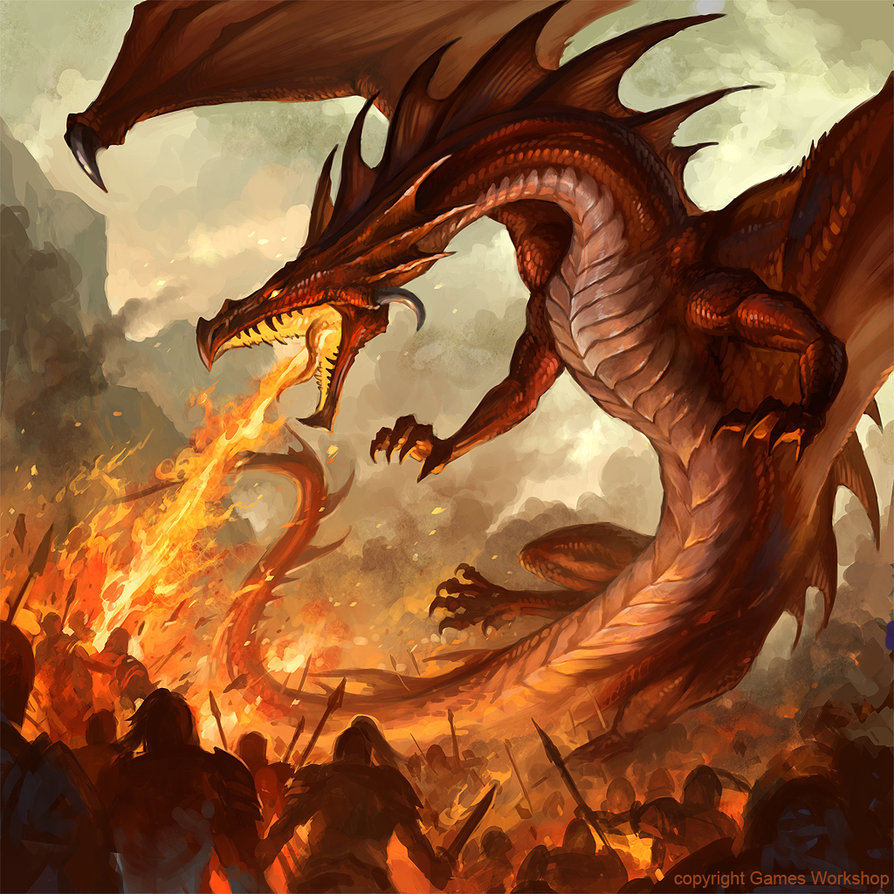 196
Hello Flask
Web application




Run
from flask import Flask

app = Flask(__name__)

@app.route('/')
def hello_world():
    return 'hello world!'

if __name__ == '__main__':
    app.run()
Handles request for /
$ python ./hello_world.py 
 * Running on http://127.0.0.1:5000/   (Press CTRL+C to quit)
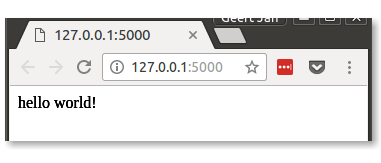 197
Hello yourself
Routing with variables
@app.route('/hello/')
@app.route('/hello/<name>')
def hello(name=None):
    return 'hello {0}!'.format(name if name else 'world')
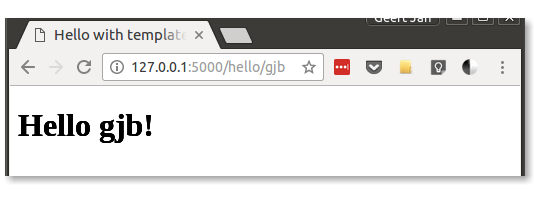 variable
default route: name == None
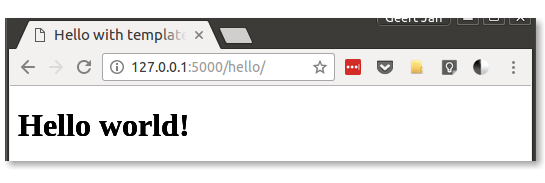 Variable types: int, float, path, uuid
198
Templates
Templates: Flask uses jinja2





Using template
templates/hello.html
<!doctype html>

<title>Hello with templates</title>

<body>
{% if name %}
    <h1>Hello {{name}}!</h1>
{% else %}
    <h1>Hello world!</h1>
{% endif %}
<p> This is a jinja2 template. </p>
</body>
if name defined
if name undefined
variable substitution
from Flask import render_template
…
@app.route('/hello/<name>')
def hello(name=None):
    return render_template('hello.html', name=name)
199
Form template
Form template (ugly, use CSS for style)
templates/sum.html
<!doctype html>
<title>EasySum</title>
<body>
    <h1>EasySum</h2>
    {% if result %}
        <p> The result of {{op1}} + {{op2}} is {{result}}. </p>
    {% else %}
        <p> This web aplication computes the sum of two numbers
          , the can even be floating point values. </p>
        <form method="POST">
            First operand:  <input type="text" name="op1"/> <br/>
            Second operand: <input type="text" name="op2"/> <br/>
            <input type="submit" value="Compute"/>
        </form>
    {% endif %}
</body>
200
Form handling
Use request & specify methods






Note: always validate input!
from flask import Flask, request, render_template
…
@app.route('/', methods=['GET', 'POST'])
def start():
    if request.method == 'POST':
        op1 = float(request.form['op1'])
        op2 = float(request.form['op2'])
        result = op1 + op2
        return render_template('sum.html', op1=op1, op2=op2,
                               result=result)
    else:
        return render_template('sum.html')
Retrieve input values
Methods to handle
Check method
201
Sessions
Keep track of application state with session
app.secret_key = 'A1Zr38g/3yZ R~XGH!jlN]3WX/,?RT'

@app.route('/reset')
def reset():
    session['fib'] = 1
    session['fib_prev'] = 1
    session['number'] = 0
    return render_template('fib.html', number=None)
    
@app.route('/')
def start():
    if 'number' in session:
        session['number'] += 1
        fib = session['fib']
        session['fib'] += session['fib_prev']
        session['fib_prev'] = fib
        return render_template('fib.html',
                               number=session['number'],
                               fibonacci=session['fib'])
    else:
        return reset()
Note: Flask server is single session   no multi-user, multi-session!
Retrieve/updatesession values
Persistent variables
Check state
202
Further reading
Flaskhttp://flask.pocoo.org/docs/latest  
Jinja2 0.25 (check for latest version)http://jinja.pocoo.org/docs/latest  
Did I mention security is an issue?http://flask.pocoo.org/docs/latest/advanced_foreword/#develop-for-the-web-with-caution
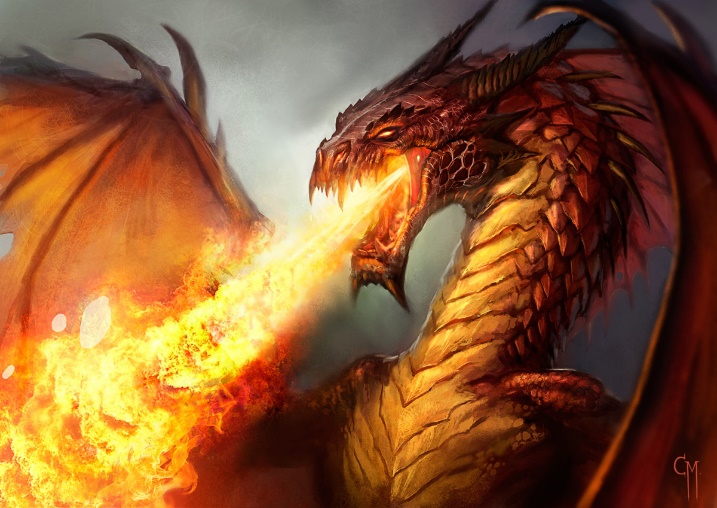 There be dragons!
203
Debugging Python
204
Errors & warnings: pylint, flake8
Static cod analysis, errors, warnings, code quality suggestions






flake8 can be invoked fromvim, as git hook
$ pylint  add.py
************* Module add
C:  1, 0: Missing module docstring (missing-docstring)
E:  4,10: Undefined variable 'x' (undefined-variable)

Report
======
3 statements analysed.
…
#!/usr/bin/env python

if __name__ == '__main__':
    print(x + 3)
205
Use debugger
Bugs are ubiquitous…
Debugging by print?
easy to do
takes a long time for complex situations
unstructured process
pollutes code
Use debugger (pdb for Python): it can
step through code, statement by statement
inspect variable values
…
206
Okay, what's this?!?
def main():
    n = int(sys.argv[1])
    matrix = [[0] * n] * n
    for i in range(n):
        for j in range(n):
            matrix[i][j] = i*n + j + 1
    print('\n'.join([' '.join(['{:2d}'.format(e) for e in row])                         for row in matrix]))
    return 0
In your dreams!
$ python buggy.py 5
 1  2  3  4  5
 6  7  8  9 10
11 12 13 14 15
16 17 18 19 20
21 22 23 24 25
$ python buggy.py 5
21 22 23 24 25
21 22 23 24 25
21 22 23 24 25
21 22 23 24 25
21 22 23 24 25
207
Starting & viewing source
Starting the debugger



Listing source code: l [<line-nr>] (list)
$ python -m pdb buggy.py 5
> ./buggy.py(3)<module>()
-> import sys
(Pdb)
Statement about to be executed
debugger prompt
(Pdb) l
  1  	#!/usr/bin/env python
  2  	
  3  ->	import sys
  4  	
  5  	def main():
  6  	    n = int(sys.argv[1])
208
Stepping
Execute statement: n (next)





Step into function: s (step)
(Pdb) n
> ./buggy.py(5)<module>()
-> def main():
(Pdb) 
> ./buggy.py(14)<module>()
-> if __name__ == '__main__':
(Pdb) 
> ./buggy.py(15)<module>()
-> status = main()
r (return): rununtil currentfunction returns
(Pdb) s
> ./buggy.py(5)<module>()
-> def main():
209
Printing values: variables
Print variable values: p <var> (print)
(Pdb) n
> ./buggy.py(6)main()
-> n = int(sys.argv[1])
(Pdb) 
> ./buggy.py(7)main()
-> matrix = [[0] * n] * n
(Pdb) p n
5
(Pdb) n
-> for i in range(n):
(Pdb) p matrix
[[0, 0, 0, 0, 0], [0, 0, 0, 0, 0], [0, 0, 0, 0, 0], [0, 0, 0, 0, 0], [0, 0, 0, 0, 0]]
210
Using external functions
Create a module print_matrix.py


Import function from module into debugger and use it
def print_matrix(matrix):
    print('\n'.join([' '.join(['{:2d}'.format(e) for e in row])                         for row in matrix]))
(Pdb) from print_matrix import print_matrix
(Pdb) print_matrix(matrix)
 0 0 0 0 0
 0 0 0 0 0
 0 0 0 0 0
 0 0 0 0 0
 0 0 0 0 0
211
And now it gets weird…
Execute some iterations and print matrix
(Pdb) n
> ./buggy.py(9)main()
-> for j in range(n):
(Pdb) 
> ./buggy.py(10)main()
-> matrix[i][j] = i*n + j + 1
(Pdb) p i, j
(0, 0)
(Pdb) n
(Pdb) print_matrix(matrix)
 1 0 0 0 0
 1 0 0 0 0
 1 0 0 0 0
 1 0 0 0 0
 1 0 0 0 0
212
Alternative: watch for change
display <expr> shows changes on halt
(Pdb) display matrix[-1][1]
display matrix[-1][1]: 0
(Pdb) c
> ./buggy.py(15)init_matrix()
-> matrix[i][j] = i*n + j + 1
(Pdb) c
> ./buggy.py(15)init_matrix()
-> matrix[i][j] = i*n + j + 1
display matrix[-1][1]: 1  [old: 0]
-> matrix[i][j] = i*n + j + 1
(Pdb) p i, j
(0, 1)
(Pdb) print_matrix(matrix)
 1 2 0 0 0
…
 1 2 0 0 0
Python 3.2+!
 watch point in GDB
213
Let's see…
It seems that all the rows are the same thing…

Can we fix this, let's restart using restart <argv> and break after matrix initialization using b <line-nr> (break)
Oops!?!
(Pdb) matrix[0] is matrix[1]
True
(Pdb) restart 5
Restarting buggy.py with arguments:
	5
> ./buggy.py(3)<module>()
-> import sys
(Pdb) b 8
Breakpoint 1 at ./buggy.py:8
214
Try a fix
Continue up to the first breakpoint: c (continue)


Reinitialize matrix and check
(Pdb) c
> ./buggy.py(8)main()
-> for i in range(n):
(Pdb) matrix = [[0] * 5 for _ in range(5)]
(Pdb) matrix[0] is matrix[1]
False
Looks good!
215
Let's check
Only break in loop, when two rows updated:b <line-nr>, <cond> (conditional breakpoint), continue and check
(Pdb) b 10, i == 2
Breakpoint 2 at ./buggy.py:10
(Pdb) c
> ./buggy.py(8)main()
-> for i in range(n):
(Pdb) print_matrix(matrix)
 1  2  3  4  5
 6  7  8  9 10
 0  0  0  0  0
 0  0  0  0  0
 0  0  0  0  0
Note: wenever leftdebugger!
Looks good!
216
Managing breakpoints
List breakpoints: b






Ignore breakpoint <n> times: ignore <bp-nr> <n>
Disable breakpoint: disable <bp-nr>
Re-enable breakpoint: enable <bp-nr>
Delete breakpoint: cl <bp-nr> (clear)
Associate debug commands with breakpoint:commands <bp-nr> …
(Pdb) b
Num Type         Disp Enb   Where
1   breakpoint   keep yes   at ./buggy.py:8
	breakpoint already hit 2 times
2   breakpoint   keep yes   at ./buggy.py:10
	stop only if i == 2
	breakpoint already hit 4 times
breakpoint
numbers
217
In practice
In fact, print_matrix() was not necessary, print data structures with pp (pretty print)




Run until a line number: until <line-nr>
often more convenient than breakpoint
(Pdb) pp matrix
[[1, 0, 0, 0, 0],
 [1, 0, 0, 0, 0],
 [1, 0, 0, 0, 0],
 [1, 0, 0, 0, 0],
 [1, 0, 0, 0, 0]]
218
Last, but not least: call traces
View call stack: bt (back trace)






Moving up or down in stack: up/down
helps to look at context of function call
Very useful workflow: run till crash, do bt, look around, move up,…
(Pdb) bt
 /usr/lib/python3.4.3/bdb.py(387)run()
-> exec cmd in globals, locals
  <string>(1)<module>()
  ./buggy.py(15)<module>()
-> status = main()
> ./buggy.py(10)main()
-> matrix[i][j] = i*n + j + 1
currentfunction
callingcontext
currentstatement
219
In closing…
Leave the debugger: q (quit)
Get help on debugger commands: help

Debugger is very useful
Concepts are universal
gdb for C/C++/Fortran
Eclipse debugger for Java/C/C++/Fortran
Allinea DDT parallel debugger for C/C++/Fortran
Worth to invest time to learn to use it
220
Fixed program
def main():
    n = int(sys.argv[1])
    matrix = [[0] * n for _ in range(n)]
    for i in range(n):
        for j in range(n):
            matrix[i][j] = i*n + j + 1
    print('\n'.join([' '.join(['{:2d}'.format(e) for e in row])                         for row in matrix]))
    return 0
221
Further reading
B. Kernighan & R. Pike (1999) The practice of programming, Addison-Wesley
Profiling
223
If you don't profile…
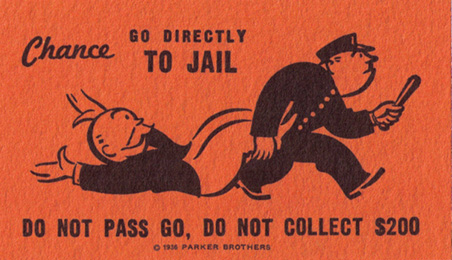 Profiling approaches
Microbenchmarking, i.e., timing functions
Easy
Can lead to premature optimization    = waste of time
Profiling with profiling tool
Slightly more complicated
Identifies true bottlenecks
Both are useful, when used appropriately
225
Timing functions
timing result
ipython: use magic %time or %timeit



Command line: use timeit module
In [1]: from primes import primes
In [2]: %timeit result = primes(1000)
10 loops, best of 3: 172 ms per loop
multipleruns
moduleto use
statements to execute, string per line
$ python -m timeit 'from primes import primes' 'primes(1000)'
10 loops, best of 3: 174 msec per loop
Don't forget indentation!
226
Profiler
Use the cProfile module
$ python -m cProfile  -s time  primes.py 1000

 2914 function calls (2878 primitive calls) in 0.261 seconds

   Ordered by: internal time

   ncalls  tottime  percall  cumtime  percall filename:lineno(function)
        1    0.250    0.250    0.251    0.251 primes.py:6(primes)
        1    0.002    0.002    0.002    0.002 {built-in method loads}
     1194    0.001    0.000    0.001    0.000 {'append' of 'list'}
       43    0.001    0.000    0.001    0.000 {'join' of 'str'}
module to use
sort order
227
Visual profiles: snakeviz
Use the cProfile module
$ python -m cProfile  -s time  -o primes.prof \      primes.py 1000
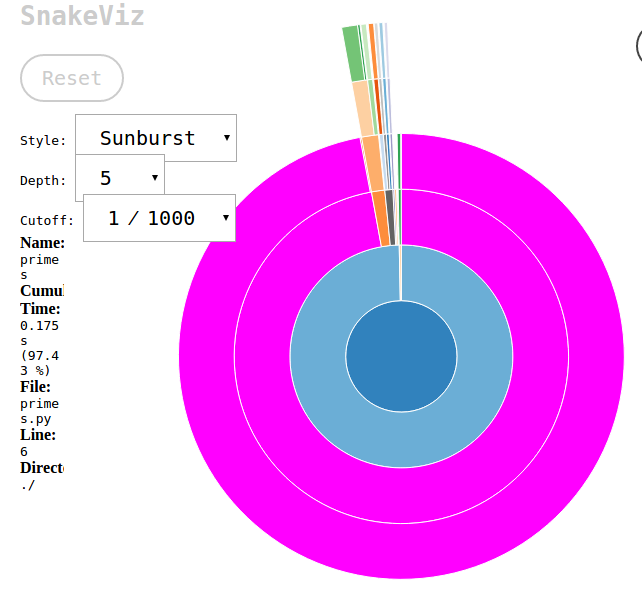 module to use
sort order
output file
$ snakeviz  primes.prof
228
line_profiler
$ kernprof  -l  -v  primes.py 1000
imer unit: 1e-06 s

Total time: 1.01724 s
File: /home/gjb/Documents/Projects/training-material/Python/Profiling/primes.py
Function: primes at line 4

Line #      Hits         Time  Per Hit   % Time  Line Contents
==============================================================
     4                                           @profile
     5                                           def primes(kmax):
     6         1            2      2.0      0.0      max_size = 1000000
     7         1        72903  72903.0      7.2      p = array('i', [0]*max_size)
     8         1            4      4.0      0.0      result = []
     9         1            2      2.0      0.0      if kmax > max_size:
    10                                                   kmax = max_size
    11         1            1      1.0      0.0      k = 0
    12         1            0      0.0      0.0      n = a2
line by line
show profile on screen
decorate function to profile
https://github.com/gjbex/training-material/tree/master/Python/Logging
Logging
230
Logging: motivation
Useful to verify what an application does
in normal runs
in runs with problems
Helps with debugging
alternative to print statements
Various levels can be turned on or off
see only relevant output
Good practice
231
Initialize & configure logging
import logging
…
logging.basicConfig(level=level, filename=name, filemode=mode,                    format=format_str)
…
level: minimal level written to log
filemode
'w': overwrite if log exists
'a': append if log exists
format, e.g.,'{asctime}:{levelname:{message}'
232
Log levels
CRITICAL: non-recoverable errors
ERROR: error, but application can continue
WARNING: potential problems
INFO: feedback, verbose mode
DEBUG: useful for developer

User defined
233
Selecting log level
CRITICAL
ERROR
WARNING
INFO
DEBUG
level = logging.INFO
level = logging.ERROR
234
Log messages
Log to DEBUG level

Log to INFO level

Log to CRITICAL level
logging.debug('function xyz called with "{0}"'.format(x))
ignored at level INFO or above
ignored at level WARNING or above
logging.info('application started')
logging.critical('input file not found')
235
Logging destinations
File
Rotating files
syslog
…
236
Further reading: logging
Logging how-tohttps://docs.python.org/3.5/howto/logging.html 
Logging Cookbookhttps://docs.python.org/3.5/howto/logging-cookbook.html
237
https://github.com/gjbex/training-material/tree/master/Python/OsFileSystem
File system operations:Handling files and directories
238
Working with files in directories
Directory contains files data_001.txt, data_002.txt,…
data_001.txt
data_002.txt
data_all.txt
case dim temp
1 1 -0.5
2 1 0.0
3 1 0.5
4 2 -0.5
5 2 0.0
6 2 0.5
case dim temp
7 3 -0.5
8 3 0.0
9 3 0.5
10 4 -0.5
11 4 0.0
12 4 0.5
case dim temp
1 1 -0.5
2 1 0.0
3 1 0.5
4 2 -0.5
5 2 0.0
6 2 0.5
7 3 -0.5
8 3 0.0
9 3 0.5
10 4 -0.5
11 4 0.0
12 4 0.5
…
…
239
Using glob
from argparse import ArgumentParser, FileTypefrom pathlib import Path
…
def main():    arg_parser = ArgumentParser(description='…')    arg_parser.add_argument('-o', dest='output_file',                             type=FileType('w'), help='…')     arg_parser.add_argument('-p', dest='pattern', help='…')    options = arg_parser.parse_args()    is_header_printed = False
    path = Path('.')    for file_name in path.glob(options.pattern):        with open(file_name, 'r') as input_file:            header = input_file.readline()            if not is_header_printed:                options.output_file.write(header)                is_header_printed = True            for line in input_file:                if line.strip():                    options.output_file.write(line)    return 0
Same as in Bash shell
$ python concat_data.py  –o data.txt  –p 'data_*.txt'
240
Path operations
Many operations in pathlib package
Current working directory: Path.cwd()
Create path:path = Path.cwd() / 'data' / 'output.txt'    path == '/home/gjb/Tests/data/output.txt'


Dissecting paths:
filename = path.name    name == 'test.txt'
dirname = path.parent    dirname == '/home/gjb/data'
parts = path.parts    parts == ('/', 'home', 'gjb', 'data', 'output.txt')
ext = path.suffix    ext == '.txt'
dirname = Path('/home/gjb/Tests').name    dirname == 'Tests'
ext = Path('/home/gjb/Tests/').suffix    ext == ''
Will do the right thing for each OS
241
File system tests
File tests:
path.exists(): True if path exists
path.is_file(): True if path is file
path.is_dir(): True if path is directory
path.is_symlink(): True if path is link
pathlib.os.access(path,                   pathlib.os.R_OK): True if path can be read
pathlib.os.R_OK: read permission
pathlib.os.W_OK: write permission
pathlib.os.X_OK: execute permission
However: ask forgiveness, not permission!
242
Copying, moving, deleting
Functions in os and shutil modules
copy file: shutil.copy(source, dest)
copy file, preserving ownership, timestamps: shutil.copy2(source, dest)
move file: path.replace(dest)
delete file: path.unlink()
remove non-empty directory: path.rmdir()
remove directory: shutil.rmtree(directory)
create directory: path.mkdir()
243
Temporary files
Standard library tempfile package
Creating file with guaranteed unique name:tempfile.NamedTemporaryFile(…)
import tempfile
…
tmp_file = tempfile.NamedTemporaryFile(mode='w', dir='.',
                                       suffix='.txt', delete=False)
print("created temp file '{0}'".format(tmp_file.name))
with tmp_file.file as tmp:
    …
    tmp.write(…)
    …
File names such as tmpD45x.txt
244
Walking the tree
Walking a directory tree: os.walk(…), e.g., print name of Python files in (sub)directories





For each directory, tuple:
directory name
list of subdirectories
list of files in directory
import os
…
for directory, _, file_names in os.walk(dir_name):
    for file_name in file_names:
        _, ext = os.path.splitext(file_name)
        if ext == target_ext:
            print(os.path.join(directory, file_name))
…
For simple cases, usepath.rglob(…)
245
https://github.com/gjbex/training-material/tree/master/Python/Regexes
Manipulating strings:Python regular expressions
246
Regular expressions: definition
Regular expression       = description of a language        set of strings
Language can be
Finite
Infinite
Remember, set of all strings is infinite, countable
Chomsky hierarchy
regular languages      context-free languages          context-sensitive languages              recursively enumerable languages
Python regular expressions can express more than regular languages
247
Regular expressions: expressive power
Never parse HTML or XML with regular expressions!!!
HTML & XML are context-free languages
Even if you think you can, don't, there be dragons
Can you write a regular expression to match all regular expressions?
No: the language of regular expressions is context-free
Can you parse English using a regular expression
No: English is a little bit context-sensitive
248
Regular expressions: examples I
DNA: [ACGT]+
[ACGT] = one out of {A, C, G, T}
expr+     = one or more repetitions of expr
language = {A, C, G, T, AA, AC,…,GAATTCAA,…}
DNA containing AAT: [ACGT]*AAT[ACGT]*
expr1 expr2 = expr1 followed by expr2
expr*              = zero or more repetitions of expr
language = {AAT, AAAT, CAAT,…, AATA, CGTAATGGAT,…}
DNA containing AAT or TAT:         [ACGT]*(AAT|TAT)[ACGT]*
expr1 | expr2 = either expr1, or expr2
language = {AAT, TAT, AAAT, ATAT, CAAT,.., CAATGTATGT,..}
DNA containing AA or AACC: [ACGT]*AA(CC)?[ACGT]*
expr? = zero or one of expr
language = {AA, AACC, AAA, CAA, CAACC,…, AGATAACCTTA}
249
Regular expressions: examples II
Belgian phone number:   0[1-9]\d?/[1-9]\d{5,6}
[c1-c2] = any character from c1 to c2
\d              = [0-9]
expr{m,n} = m  to n repetitions of expr
All strings, including empty string: .*
. = any character
Email address: \w+(?:\.\w+)?@\w+(?:\.\w+)+
\w       = [A-Za-z0-9_]
expr+            = one or more repetions of expr
\.       = character '.'
(?: expr) = grouped expr
Don't use thisin practice!!!
Similar to brackets in math expressions
250
Regular expressions: characters
Characters that have to be escaped
tab                      :  \t
new line             :  \n
carriage return  :  \r
\                           :  \\
brackets              :  \(, \), \[, \], \{, \} 
operators            :  \+, \-, \*, \?
.  (dot)                 :  \.
All other characters literal
251
Regular expressions: character classes
x                =  {'x'}
[xyz]  =  {'x', 'y', 'z'}
[x-z]     =  {c | 'x'  c  'z'}
[^xyz] =  {any} \ {'x', 'y', 'z'}
\w             =  {'A',…,'Z', 'a',…,'z', '0',…,'9', '_'}
\W             =  {any} \ {'A',…,'Z', 'a',…,'z', '0',…,'9', '_'}
\d             =  {'0',…,'9'}
\D             =  {any} \ {'0',…,'9'}
\s     =  {' ', '\t', '\f', '\r', '\n', '\v'}         (white space)
\S             =  {any} \ {' ', '\t', '\f', '\r', '\n', '\v'}
.                =  {any} \ {'\n'}
Note: strings are Unicode, so, e.g., \d matches numerals           in any script,  not only Arabic numerals
252
Regular expressions: operators
Concatenation: expr1 expr2 (implicit)
Choice: expr1 | expr2 = either expr1, or expr2
Repetition:	
expr{n}       =  exactly n repetitions of expr
expr{m,n}  =  minimum m, maximum n repetitions of expr                               where m  n
expr{,n}      =  minimum zero, maximum n repetitions of expr
expr{m,}     =  minimum m repetitions of expr
expr?             =  zero or one occurrence of expr
expr*             =  zero or more repetitions of expr
expr+             =  one or more repetitions of expr
Longest match semantics
253
Greedy vs. non-greedy operators
Consider string '<var name="x">15</var>'
<.+> will match substring …     


Use non-greedy operator
<.+?> will match substring '<var name="x">'
expr<op>?   =  operator <op> with shortest                               match semantics (i.e., non-                               greedy) applied to expr
Alternative: <[^>]+>
'<var name="x">15</var>'
Longest match semantics!
254
Why not parse XML with REs?
Task: match start tag in
'<var name="x">15</var>'<.+?> will match substring'<var name="x">'
'<var name="a->b">15</var>'<.+?> will match substring'<var name="a->'
√
Oops!
Use a parser for context free language, or,better still, use Python's xml.dom, xml.sax, …
255
Regular expressions: examples III
String of digits only: ^\d+$
^: matches empty string at start of string, or after new line
$: matches empty string at end of string, or before new line
Year in 20th or 21st century: \b(?:19|20)]\d{2}\b
\b: matches empty string at "word" boundary
Words starting, but not ending with 'py': \bpy\B
\B: matches empty string in "word"
256
Regular expressions: anchors
All anchors match empty string
At start of string: \A
At end of string: \Z
At start of string, or after newline: ^
At end of string, or before newline: $
Before or after alphanumeric sequence: \b
Within alphanumeric sequence: \B
257
Regular expressions: matching
Import re module!!!
re.match(pattern, s)
Matches pattern from start of string s
Returns match object, or None if no match




re.search(pattern, s)
Matches pattern anywhere in string s
Returns match object, or None if no match
>>> print(re.match(r'<.+>', '<abc>') is not None)
True
>>> print(re.match(r'<.+>', 'data: <abc>') is not None)
False
Use raw Python strings, i.e.,r'…' for regular expressions
>>> print(re.search(r'<.+>', 'data: <abc>') is not None)
True
258
Raw strings
Yet more strings: raw string, e.g.,'hello\n+world!'     versus 'hello\\n+world!' versusr'hello\n+world!'
>>> print('hello\n+world!')hello+world!
>>> print('hello\\n+world!')hello\n+world!
>>> print(r'hello\n+world!')hello\n+world!
'\' is just a regular characterin a raw string,very convenient forregular expressions!
259
Ignoring case
Ignoring case
E.g., match DNA, [AaCcGgTt]+:
cumbersome, error prone, hard to read!
Better: use original pattern [ACGT]+, but match while ignoring case, i.e., using re.IGNORECASE (or re.I) modifierre.match(r'[ACGT]+', s, re.IGNORECASE)orre.match(r'[ACGT]+', s, re.I)
260
More readable regular expressions
Sophisticated regular expressions are hard to readr'0[1-9]\d?/[1-9]\d{5,6}'
Reformat asr'''0             # area codes always                  # start with 0    [1-9]\d?      # area codes: 1-2                  # digits    /             # separator    [1-9]\d{5,6}  # 6 or 7 digits for                  # number'''
Use re.VERBOSE (or re.X) modifier
261
Regular expression performance
Regular expression may beevaluated many times
Don't usefor line in sys.stdin:  if re.match(r'0[1-9]\d?/[1-9]\d{5,6}', line):    …
Do useregex = re.compile(r'0[1-9]\d?/[1-9]\d{5,6}')for line in sys.stdin:  if regex.match(line):    …
regex is compiledregular expression object,reused many times
Substantial performance benefit!
262
Regular expressions: extracting I
Part(s) of regular expressions can be captured
Example: regular expression      begin (\w+)if matched against
string 'begin data', substring 'data' is captured
String 'begin block', substring 'block' is captured
Use match object returned by re.match or re.search
group 1
group 2
>>> m = re.match(r'(begin|end) (\w+)', 'begin data')
>>> print('{1} {0}s here'.format(m.group(1), m.group(2)))
data begins here
263
Capturing vs. grouping
Don't confuse grouping and capturing
(?:…): syntactic grouping for operator priority
(…): capturing, use partial match later
Capturing instead of grouping will work, but is slower
264
Named groups
More robust to name groups




Even better



However, regular expression harder to read?
>>> m = re.match(r'(?P<event>begin|end) (?P<name>\w+)',
                 'begin data')
>>> print('{1} {0}s here'.format(m.group('event'),
                                 m.group('name')))
data begins here
>>> m = re.match(r'(?P<event>begin|end) (?P<name>\w+)',
                 'begin data')
>>> print(f'{m.group('name')} {m.group('event')}s here')
data begins here
265
Finding repetitions
Match sequences that code for leucine (codons UUA, UUG, CUA, CUC, CUG, CUU):(?:[ACGU]{3})*       # any codons(?:UU[AG]|CU[ACGU])  # leucine
Match sequences that code for leucine twice with the exact same codon, at most 5 codons apart(?:[ACGU]{3})*       # any codons(UU[AG]|CU[ACGU])    # first leucine(?:[ACGU]{3}){,5}?   # codons\1                   # second leucine
Repetition ofcapture 1
Note: non-greedy match operator!
266
Regular expressions: extracting II
Extract all words from a text  'This is a short text. It has words, but also punctuation, and even numbers like 12 and 7.'
Pattern for word: [A-Za-z]+
re.findall(pattern, s) returns list of all matches of pattern in s
>>> s = 'This is a short text. It has words,...'
>>> m = re.findall(r'[A-Za-z]+', s)
>>> print(m)
['This', 'is', 'a', 'short', 'text', 'It', 'has', 'words']
267
Regular expressions: extracting III
Splitting a string on a delimiter    'a ; list; of  ;  words  '
Pattern for delimiter: \s*;\s*
re.split(pattern, s) splits string s
>>> s = 'a ; list; of  ;  words  '
>>> parts = re.split(r'\s*;\s*', s.strip())
>>> print(parts)
['a', 'list', 'of', 'words']
or
>>> parts = map(lambda x: x.strip(), s.split(';'))
>>> print(list(parts))
['a', 'list', 'of', 'words']
268
Regular expressions: substitution
Values should be quoted    17,13.3,AGCGT,-1.4    '17','13.3','AGCGT','-1.4'
Pattern for values ([^,]+), replace by '\1'
re.sub(pattern, repl, s) replaces all occurrences of pattern in s by repl
Corresponds to
group(1)
>>> s = '17,13.3,AGCGT,-1.4'
>>> result = re.sub(r'([^,]+)', r"'\1'", s)
>>> print(result)
'17','13.3','AGCGT','-1.4'
269
Named group substitution
More robust
>>> s = '17,13.3,AGCGT,-1.4'
>>> result = re.sub(r'(?P<item>[^,]+)', r"'(?P=item)'", s)
>>> print(result)
'17','13.3','AGCGT','-1.4'
270
Further reading: regular expressions
Regular expression how-tohttp://docs.python.org/3/howto/regex.html
You should learn regexhttps://blog.patricktriest.com/you-should-learn-regex/
271
Formatting data:revisiting string formatting
272
Formatting: templates
Use template strings
Template consists of text, interspersed with replacement fields    'found {word}: {count}'
Fill out the template using format(…) method
>>> tmpl = 'found {word}: {count}'
>>> print(tmpl.format(word='computer', count=15))
found computer: 15
>>> print(tmpl.format(word='human', count=0))
found human: 0
273
Formatting: format specifiers
Replacement field can contain format specifiers
Resemble C I/O format specifiers without %    'found {word:>10s}: {freq:.2f}'
alignment
width
type
precision
type
>>> data = {'computer': 0.17, 'human': 0.0084, 'alpha': 0.3}
>>> tmpl = 'found {word:>10s}: {freq:.2f}'
>>> for word in data.keys():
…       print(tmpl.format(word=word, freq=data[word]))
  computer: 0.17
     human: 0.01
     alpha: 0.30
274
Formatting: types
Types
s or none: string
c: character (converts integer to unicode)
d: integer (decimal)
b, o, x: integer (binary, octal, hexadecimal)
e, f, g, E, F, G: floating point numbers
%: percentage
Can havewidth
Can haveprecision
275
https://github.com/gjbex/training-material/tree/master/Python/DbAccess
Relational databases:Python DB API & SQLAlchemy ORM
276
Accessing relational databases
Relational databases:
great to store structured data, table-oriented
can be accessed easily via command line, programming language, GUI
can be queried using SQL
examples: MySQL, PostgreSQL, Oracle, DB2, SQLite3,…
Using DB from Python via standard interface
Support for sqlite3 built-in, ok for simple applications
For non-trivial stuff, use SQLAlchemy
Object-relational mapping (ORM)
Connectors to many RDBMS
277
SQL
Create table to store data


Store data

Query data


Modify data
CREATE TABLE IF NOT EXISTS weather (                            
    city_name     TEXT   NOT NULL,                          
    date          TEXT   NOT NULL,                          
    temperature   REAL   NOT NULL);
INSERT INTO weather (city_name, date, emperature
    VALUES ('London', '2012-03-14', 13.2);
SELECT city_name, AVG(temperature) FROM weather
    WHERE date BETWEEN '2012-01-01' AND '2012-01-31'    GROUP BY city_name;
UPDATE weather SET city_name = 'St. Petersburg'
    WHERE city_name = 'Leningrad';
278
Python DB access: inserting data
Connect to a database & create cursor


Insert data tuples
import sqlite3
conn = sqlite3.connect('weather-db')
cursor = conn.cursor()
for data in generate_data(nr_cities, start, end):
  cursor.execute('''INSERT INTO weather
                      (city_name, date, temperature)
                      VALUES (?, ?, ?)''',
                 data)
conn.commit()
cursor.close()
tuple
279
Python DB access: querying
Compute average temperature for period per city
conn = sqlite3.connect('weather-db')
conn.row_factory = sqlite3.Row
cursor = conn.cursor()
cursor.execute(
  '''SELECT city_name, AVG(temperature) AS 'temperature'
       FROM weather WHERE date BETWEEN ? AND ?
       GROUP BY city_namee''',
  (start, end))
for row in cursor:
  print('{city}\t{tmp}'.format(city=row['city_name'],                
                               tmp=row['temperature']))
cursor.close()
280
SQLAlchemy: ORM
Define classes/tables
from sqlalchemy import (Column, ForeignKey, UniqueConstraint,
                        Integer, String, DateTime, Float)
from sqlalchemy.ext.declarative import declarative_base
from sqlalchemy.orm import relationship

Base = declarative_base()

class City(Base):
    __tablename__ = 'cities'
    city_id = Column(Integer, primary_key=True)
    name = Column(String(100), nullable=False, unique=True)
class attribute  column definition
column properties
class  table
object attributes
281
SQLAlchemy: relationships
Define relationship
class Measurement(Base):
    __tablename__ = 'measurements'
    __table_args__ = (
        UniqueConstraint('time', 'city_id'),
    )
    measurement_id = Column(Integer, primary_key=True)
    time = Column(DateTime, nullable=False)
    temperature = Column(Float, nullable=False)
    city_id = Column(Integer, ForeignKey('cities.city_id'))
    city = relationship(City)
relationship for ORM queries
column properties
table constraint
282
SQLAlchemy: create tables
To interact, create engine


Creating tables  setting metadata
from sqlalchemy import create_engine
…
engine = create_engine('sqlite:///{0}'.format(db_name))
Base.metadata.create_all(engine)
That's it!
283
SQLAlchemy: inserts
Create engine, session




Create and add objects
…
from sqlalchemy.orm import sessionmaker
…
engine = create_engine('sqlite:///{0}'.format(db_name))
Base.metadata.bind = engine
DBSession = sessionmaker(bind=engine)
db_session = DBSession()
…
…
for city_name in ['New York', 'Leningrad', 'Paris']:
    city = City(name=city_name)
    db_session.add(city)
db_session.commit()
284
SQLAlchemy: inserting relationships
Use objects to express relationships
…
for city in city_list:
    temperature = measuree_temperature(city)
    date = determine_date()
    measurement = Measurement(time=date,                              temperature=temperature,
                              city=city)
    db_session.add(measurement)
db_session.commit()
…
use actual object
285
SQLAlchemy: queries
Queries as method calls


Natural join query
…
city_list = db_session.query(City).all()
…
measurements = db_session.query(Measurement) \
                         .join('city') \
                         .filter(City.name == city_name,
                                 s_date <= Measurement.time,
                                 Measurement.time <= e_date) \
                         .all()
class  table
SELECT * FROM … WHERE …
Note: class attributes!!!
join on relationship
286
SQLAlchemy: updates
Modify object attribute(s)  update
…
leningrad = db_session.query(City) \
                      .filter(City.name == 'Leningrad') \
                      .one()
leningrad.name = 'Saint Petersburg'
db_session.commit()
don't forget commit!
287
SQLAlchemy: just classes
Classes representing tables can have methods
class Measurement(Base):
…
    def __str__(self):
        fmt_str = '{city:s}: {time:s}\n\tT = {temp:.1f} C'
        return fmt_str.format(city=str(self.city),
                              time=str(self.time),
                              temp=self.temperature)
…
288
Pitfalls
ORM "hides" database interaction
Easy to be inefficient
Object creation takes time
Can comsume a lot of memory
Still necessary to understand
Relational model
How RDBMS works
289
Further reading: relational databases
Introduction to relational database designhttp://www.ntu.edu.sg/home/ehchua/programming/sql/relational_database_design.html
290
https://github.com/gjbex/training-material/tree/master/Python/OperatorsFunctools
Transforming list data:Python sorting & list comprehensions
291
Sorting a simple list
Two ways to sort
Create new list: sorted(…)


In-place sort list.sort() method



Sorts in ascending order, add reverse=True for descending
>>> data = [3.1745, 18.14, -6.49043]
>>> sorted(data)
[-6.49043, 3.1745, 18.14]
>>> data = [3.1745, 18.14, -6.49043]
>>> data.sort()
>>> print(data)
[-6.49043, 3.1745, 18.14]
292
Sorting a complex list: key function
List of tuples, e.g., word counts

Sort by
Word:

Count:
Simpler using operator
>>> data = [('table', 15), ('chair', 5), ('bed', 19)]
>>> sorted(data, key=lambda x: x[0])
[('bed', 19), ('chair', 5), ('table', 15)]
>>> sorted(data, key=lambda x: x[1])
[('chair', 5), ('table', 15) , ('bed', 19)]
>>> from operator import itemgetter
>>> sorted(data, key=itemgetter(0))
[('bed', 19), ('chair', 5), ('table', 15)]
293
Reversing a list
Two ways to reverse
Create new list: use slices


In-place reverse list.reverse() method
>>> data = [3.5, 5.7, 7.3]
>>> data[::-1]
[7.3, 5.7, 3.5]
works for str as well!
>>> data = [3.5, 5.7, 7.3]
>>> data.reverse()
>>> data
[7.3, 5.7, 3.5]
294
Going functional: mapping
list comprehensions: construct list from elements of other list by applying function
E.g., [str(x) for x in [0.15, 3.145]]       == ['0.15', '3.145']
>>> data = [3.1745, 18.14, -6.49043]
>>> print(','.join([str(number) for number in data]))
3.1745,18.14,-6.49043
>>> data = [3.1745, 18.14, -6.49043]
>>> print(','.join(map(str, data)))
3.1745,18.14,-6.49043
>>> data = [3.1745, 18.14, -6.49043]
>>> print(','.join(['{0:.2f}'.format(f) for f in data]))
3.17,18.14,-6.49
295
Going functional: filtering
list comprehensions: construct list from elements of other list for elements that pass test
E.g., [x for x in [0.15, -3.45, 1.3]        if x >= 0.0]        [0.15, 1.3]
E.g., [sqrt(x) for x in [4.0, -4.0, 9.0]        if x >= 0.0]        [2.0, 3.0]
Alternative: list(map(sqrt,         filter(lambda x: x >= 0.0,                [4, -4, 9])))
iterators
Don't forget from math import sqrt
296
Going functional: aggregating
Data in a list should be aggregated, e.g.,
Summation: use sum(…)
Minimum: use min(…)
Maximum: use max(…)
More sophisticated, use reduce(…) and lambda functions
work on strhave optional key argument
lambda function
list
initializer
>>> from functools import reduce
>>> data = [3, 12, 7]
>>> reduce(lambda x, y: x*y, data, 1)
252
Lambda functions: very small functions (expression) used once,not worth giving a name
297
Going functional: zip it
Two (or more) lists should be processed element wise
E.g., [x*y for x, y in zip(a, b)]




As many tuples as length of shortest list
>>> a = [3.5, 7.3, 5.7]
>>> b = [2.0, 1.5]
>>> [x*y for x, y in zip(a, b)]
[7.0, 10.95]
iterator produces tuples
298
Further reading: functional style
Sorting how-tohttp://docs.python.org/2/howto/sorting.html
Functional programming how-tohttp://docs.python.org/2/howto/functional.html
299
https://github.com/gjbex/training-material/tree/master/Python/Iterators
Facing infinity:iterators
300
Large data (structures)
Compare
for line in data_file.readlines():    …
for line in data_file:    …

How to deal with arbitrary many prime numbers?
Constructs alist of all linesat once = BIG
iterator: line by line
301
Primes version 1.0: iterator
Function to check whether n is prime



Work with all primes up to 106? Simple…
def is_prime(n):
    for i in range(2, int(math.sqrt(n)) + 1):
        if n % i == 0:
            return False
    return n > 1
for n in (i for i in range(1000000) if is_prime(i)):
    …
302
List comprehensions vs. generators
List comprehension[i for i in range(1000000) if is_prime(i)]
all prime numbers up to 1000000 ( 78,500)

Generator(i for i in range(1000000) if is_prime(i))
get next prime number when needed, much more memory efficient
303
Primes version 2.0: yield
What if we want the first 106 prime numbers?
Guess range?
Function that returns next prime at each call?
use yield




Iterator: first call yields 2, second 3, third 5, …
def all_primes():
    i = 2
    while True:
        if is_prime(i):
            yield i
        i += 1
for n in all_primes():
    …
304
yield statement
Somewhat like return
returns control to the calling function
returns a value
However, callee function state is retained
on next call, continues at the point it was when it yielded
Allows to build your own iterators
305
Primes version 3.0: filter
Standard library package itertools provides a lot of useful iterators, check it out!
itertools.count(): iterator over integers
import itertools
…
nr_primes = 0
for n in filter(is_prime, itertools.count()):    if nr_primes > 1000000:        break
    nr_primes += 1
…
306
Other useful functions in itertools
Permutations of an iterable:    itertools.permutations(…)
Combinations r out of an iterable:
Without replacement:    itertools.combinations(…, r)
With replacement:    itertools.combinations_with_replacement(…, r)
Carthesian product of two (or more) iterables:    itertools.product(…, …)
Take while boolean predicate pred is true:    itertools.takewhile(pred, …)
Cycle through values of iterable:    itertools.cycle(…)
307
Generating data (again)
from itertools import product as iproduct
…
print('case', 'condition', 'temperature')
for i, data in enumerate(iproduct(range(1, 4),
                                  map(lambda x: 0.5*x,
                                      range(-1, 2)))):
     print(i + 1, *data)
case dim temp
1 1 -0.5
2 1 0.0
3 1 0.5
4 2 -0.5
5 2 0.0
…
9 3 0.5
308
Further reading: functional style
Functional programming how-tohttp://docs.python.org/2/howto/functional.html
309
https://github.com/gjbex/training-material/tree/master/Python/FiniteStateParser
Data representation:Python classes case study
310
Going OO: data abstraction
begin block_1
        0.322617473156
        0.369558068115
        0.732467264353
        0.584389170786
end block_1
begin block_2
        0.0705959106085
        0.65856743041
        0.526762713499
        0.823193820644
end block_2
begin block_3
        0.476180897605
        0.783168943997
        0.0172156882251
        0.755582680088
end block_3
block
Data consists of multiple blocks
Blocks have
Name
One or more data values
How to represent?
Python class
311
Class Block: attributes
Class is abstract definition: attributes represent data
"abstract" Block has attributes
__name: string
__data: list
Block instance block1 has
'my block' as _name
No values (yet) as _data
Store some data, block1 now has two data values: 3.14 and -7.18
Create new block block2
1 class Block:
 2   def __init__(self, name):
 3     self.__name = name
 4     self.__data = []
>>> block1 = Block('my block')
object of type Block
second object of type Block
>>> block1.__data.append(3.14)
>>> block1.__data.append(-7.18)
>>> block2 = Block('another')
Object is container for specific data: attribute values hold data
312
Class Block: methods
What do we want to do with a block?
Convert it to a string
Retrieve its name
Add data to it
Sort its data
Retrieve its data
How?
Define methods for the class Block
Class is abstract definition: methods represent actions on objects
313
Class Block: method implementations
1 class Block:
 2   def __init__(self, name):
 3     self.__name = name
 4     self.__data = []
 5
 6   def __str__(self):
 7     header = 'begin {0}'.format(self.name())
 8     data = '\n\t'.join([str(item) for item in self.data()])
 9     footer = 'end {0}'.format(self.name())
10     return '{0}\n\t{1}\n{2}'.format(header, data, footer)
11
12   def name(self):
13     return self.__name
14
15   def add_data(self, data):
16     self._data.append(data)
17
18   def sort_data(self):
19     self._data.sort()
20
21   def data(self):
22     return self.__data
>>> block1.add_data(12.5)
>>> print(block1.name())
my_block
>>> print(block1)
begin my_block
    3.14
    -7.18
    12.5
end my_block
314
https://github.com/gjbex/training-material/tree/master/Python/FiniteStateParser
Parsing an (almost) regular language: finite state automata
315
Task: convert data
begin block_1
        0.322617473156
        0.369558068115
        0.732467264353
        0.584389170786
end block_1
begin block_2
        0.0705959106085
        0.65856743041
        0.526762713499
        0.823193820644
end block_2
begin block_3
        0.476180897605
        0.783168943997
        0.0172156882251
        0.755582680088
end block_3
sort!
block_1: "0.322617473156"
block_1: "0.369558068115"
block_1: "0.584389170786"
block_1: "0.732467264353"
block_2: "0.0705959106085"
block_2: "0.526762713499"
block_2: "0.65856743041"
block_2: "0.823193820644"
block_3: "0.0172156882251"
block_3: "0.476180897605"
block_3: "0.755582680088"
block_3: "0.783168943997"
316
Model the data
begin block_1
        0.322617473156
        0.369558068115
        0.732467264353
        0.584389170786
end block_1
begin block_2
        0.0705959106085
        0.65856743041
        0.526762713499
        0.823193820644
end block_2
begin block_3
        0.476180897605
        0.783168943997
        0.0172156882251
        0.755582680088
end block_3
file  := block…
block := begin name
           data
           …
         end name
name  := string
data  := real
317
Annotated data
text before first block
This data was produced using SomeSoftware™
begin block_1
        0.322617473156
        0.369558068115   # this value is suspicious
        0.732467264353

        0.584389170786
end block_1
There can be anything between blocks,
all kind of useful information or inane chatter.
begin block_2
        0.0705959106085
# this is a comment about all values below
        0.65856743041
        0.526762713499
        0.823193820644
end block_2
…
inline comments
blank lines
text betweenblocks
line comments
318
Improved model
file    := junk* (block junk*)+
Notation:    ?: zero or one    *: zero or more    +: one or more
    |: either, or (choice)
block   := begin name comment?
             (comment | empty line)*
             data comment?
             (comment | empty line)*
             …
           end name comment?
This data was produced using SomeSoftware™
begin block_1
        0.322617473156
        0.369558068115   # this value is suspicious
        0.732467264353

        0.584389170786
end block_1
There can be anything between blocks,
all kind of useful information or inane chatter.
begin block_2
        0.0705959106085
# this is a comment about all values below
        0.65856743041
        0.526762713499
        0.823193820644
end block_2
…
name    := string
data    := real
comment := # string
junk    := string |             empty line
319
Computable model
file    := junk* (block junk*)+
Finite state automaton
block   := begin name comment?
             (comment | empty line)*
             data comment?
             (comment | empty line)*
             …
           end name comment?
commentorempty line
create block
begin block
junk
add datato block
name    := string
data
data    := real
not in block
in block
error
end block
comment := # string
begin blockorend wrong block
or
end of file
return block
junk    := string |             empty line
end block
raise error
320
Class BlockParser
class BlockParser:

 1 def __init__(self):
 2   self.__states = ['in_block', 'not_in_block', 'error']
 3   self.__comment_pattern = re.compile(r'#.*')
 4   self.__block_begin_pattern = re.compile(r'begin\s+(\w+)')
 5   self.__block_end_pattern = re.compile(r'end\s+(\w+)')
 6   self.__state = None
 7   self.__current_block = None
 8   self.__blocks = None
 9   self.__match = None
10   self.__reset()
1 def __reset(self):
 2   self.__set_state('not_in_block')
 3   self.__current_block = None
 4   self.__blocks = []
 5   self.__match = None
Must be called before parsing a new file
321
From model to code
1 for line in block_file:
 2   line = self.__preprocess(line)
 3   if self.__is_in_state('not_in_block'):
 4     if self.__is_begin_block(line):
 5       self.__init_block()
 5       self.__set_state('in_block')
 6     elif self.__is_end_block(line):
 7       raise DanglingEndBlockError(self)
 8   elif self.__is_in_state('in_block'):
 9     if self.__is_begin_block(line):
10       raise NestedBlocksError(self)
11     elif self.__is_end_block(line):
12       if self.__end_matches_begin():
13         self.__finish_block()
14         self.__set_state('not_in_block')
15       else:
16         raise NonMatchingBlockDelimitersError(self)
17     elif self.__is_data(line):
18       self.__add_data(line)
19   else:
20     raise UnknownStateError(self.get_state())
21 if self.__s_in_state('in_block'):
22   raise NonClosedBlockError(self)
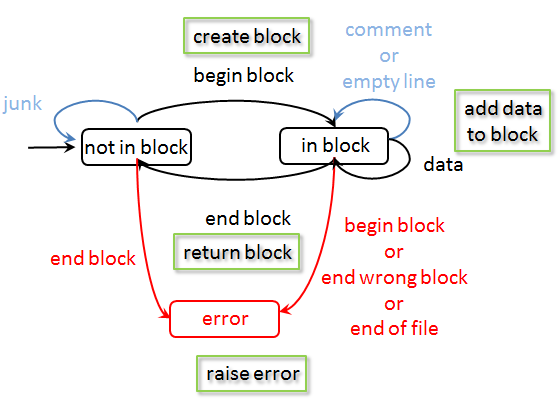 322
https://github.com/gjbex/training-material/tree/master/Python/PyParsing 
https://github.com/gjbex/training-material/tree/master/Python/FiniteStateParser
Parsing a context-free language: pyparsing
323
Task: computing branch lengths
(
  taxa1: 0.1,
  (
    (
      taxa2: 0.2,
      taxa3: 0.3
    ): 0.11,
    taxa4: 0.4
  ): 0.12
);
0.1
0.12
Branch lengthto taxa2 = 0.43
taxa1
0.11
0.4
taxa4
0.2
0.3
taxa2
taxa3
Data is tree-structured,structure is significant
Actual data:(taxa1: 0.1, ((taxa2: 0.2, taxa3: 0.3): 0.11, taxa4: 0.4): 0.12);
324
Model Newick data: nodes
Node attributes
Branch length (0.0 for root node)
Label: taxa name (only leaf nodes)
List of children (empty for leaf nodes)
Node methods
Set/get label
Set/get branch length
Add child node
Get list of children
325
Attributes: Python decorators
class NewickNode(node.Node):

 1  def __init__(self, name=None):
 2      super().__init__()    
 3      self.__label = None
 4      self.__length = None
 5      self.__children = []

 6  @property
 7  def label(self):
 8      return self.__label

 9  @label.setter
10  def label(self, label):
11      self.__label = label

…

12  def add_child(self, child):
13      self.__children.append(child)

14  def children(self):
15      for child in self.__children:
16          yield child
Getter: provide readaccess to attribute
Setter: provide writeaccess to attribute
Prevent accidental writeto attribute, validate values,…
326
Model Newick data format
tree     := ( siblings ) ;
(
  taxa1: 0.1,
  (
    (
      taxa2: 0.2,
      taxa3: 0.3
    ): 0.11,
    taxa4: 0.4
  ): 0.12
);
siblings := node ( , node )*
node     := leaf | children
leaf     := name : length
children := ( siblings ) : length
name     := string
length   := real
Recursion: siblings  node  children  siblings
Context-free language, not regular:use, e.g., recursive descent parser
327
pyparsing: parser generator
Advantages
Easy to use
Recursive descent parser grammars are simpler
Lexical definitions are part of grammar
Grammar are Python code
No parser generation phase
Disadvantages
Can only parse strings (files are read to string first)
Issue for large files
Recursive descent parser are slow compared to, e.g., LR parsers
Issue for large files/many files
pyparsing module must be present to use
Alternative: PLY
328
pyparsing: how to use?
Define the grammar
Expressed in Python, using pyparsing objects
Add actions to various grammar elements
Python functions taking tokens as input, returningtokens or objects (or whatever)
Call parseString(…) method on top-level grammar element
Result is (nested) list of tokens, or objects (depends on actions)
329
pyparsing: Newick grammar
1   name = Word(alphanums)
 2   length = Regex(r'(\d+\.\d+)')
 3   lb = Literal('(')
 4   rb = Literal(')')
 5   end = Literal(';')
 6   sep = Literal(':')
 7   leaf = name + sep + length
 8   node = Forward()
 9   siblings = Group(delimitedList(node, ','))
10   children = lb + siblings + rb + sep + length
  node << (leaf | children)
  tree = lb + siblings + rb + end
name     := string
length   := real
leaf     := name : length
siblings := node ( , node )*
children := ( siblings ) : length
node     := leaf | children
tree     := ( siblings ) ;
330
pyparsing: some details
1   name = Word(alphanums).setResultsName('taxa_name')
 2   length = Regex(r'(\d+\.\d+)').setResultsName('length')
 3   lb = Literal('(').suppress()
 4   rb = Literal(')').suppress()
 5   end = Literal(';').suppress()
 6   sep = Literal(':').suppress()
 7   leaf = name + sep + length
 8   node = Forward()
 9   siblings = Group(delimitedList(node, ',')).setResultsName('children')
10   children = lb + siblings + rb + sep + length
  node << (leaf | children)
  tree = lb + siblings + rb + end
Significant, butuninteresting
Set a name for use inaction functions
This would just produce a list of tokens,we want a tree  add actions
331
pyparsing: actions
def leaf_action(toks):
    '''create a node, and add label, length'''
    leaf_node = NewickNode()
    leaf_node.label = toks['taxa_name']
    leaf_node.length = float(toks['length'])
    return leaf_node
def children_action(toks):
    '''create a node, add children, length'''
    parent_node = NewickNode()
    if 'length' in toks.keys():
        parent_node.length = float(toks['length'])
    for child in toks['children']:
        parent_node.add_child(child)
    return parent_node
Add actions torelevant grammarelements
leaf.addParseAction(leaf_action)
children.addParseAction(children_action)
tree.addParseAction(children_action)
332
pyparsing: actual parsing
Call parseString(…) method on top-level grammar element, i.e., tree

result is list of ParseResults objects,here  the root node of the tree, i.e., aNewickNode instance

Now branch lengths can be calculated by walking tree, starting from root
results = tree.parseString(str)
root = results[0]
333
Task solved
Function





Use
def compute_branch_lengths(node, branch_lengths=None, length=0.0):    
    if branch_lengths is None:
        branch_lengths = {}
        compute_branch_lengths(node, branch_lengths, length)
        return branch_lengths
    if node.is_leaf():
        branch_lengths[node.label] = length + node.length
    else:
        if node.length is not None:
            length += node.length
        for child in node.children():
            compute_branch_lengths(child, branch_lengths, length)
branch_lengths = compute_branch_lengths(root)
for taxa, length in branch_lengths.items():
    print('{taxa}: {length}'.format(taxa=taxa, length=length))
334
https://github.com/gjbex/training-material/tree/master/Python/Subprocess
Using shell commands:Python subprocess
335
Counting words in a file
Using shell utilities: subprocess module





Convenient high-level API
subprocess.call(…) returns exit code of command as integer
subprocess.check_output(…) returns output of command as bytes (decode to get Python str)
$ wc text.txt 
 4 12 52 text.txt
from subprocess import check_output
output = check_output(['wc', 'test.txt'])
output_str  = output.decode(encoding=‘utf-8’)
lines, words, chars, _ = output_str.strip().split(' ')
Python 3 stringsare unicode
336
Counting words in a string
Low-level API: input & output
$ wc -
This is a single line.
      1       5      23 -
from subprocess import Popen, PIPE
text = bytes('This is a single line.\n‘, encoding=‘utf-8’)
cmd = Popen(['wc', '-'], stdin=PIPE, stdout=PIPE)
cmd.stdin.write(text_str)
cmd.stdin.close()
output = cmd.stdout.readline().decode(encoding=‘utf-8’)
lines, words, chars, _ = output.strip().split(' ')
Make sure wc knowsit received all data!!!
Popen(…, stdin=PIPE, stdout=PIPE) creates file objectsstdin/stdout for writing/reading, analogous to pipes in Unix
Remember, stdin/stdout/stderr use bytes!
337
https://github.com/gjbex/training-material/tree/master/Python/Matrices 
https://github.com/gjbex/training-material/tree/master/Python/Numpy
Python for scientific computing: numpy
338
Out of the box
Python is interpreted
Python is slow
Python is really slow
Okay for one-offs, prototypes, short runtimes
Not okay for computationally intensive tasks!
Don't use vanilla Python for computations!!!
339
Python performance
def init_matrix(n):    m = []    for i in range(n):        m.append([])        for j in range(n): 
            m[i].append(random.random())    return m

def matmul(a, b, c):    n = len(a)    for i in range(n):        for j in range(n):
            c[i][j] = 0.0            for k in range(n):                c[i][j] += a[i][k]*b[k][j]
500 ×  500 matrices
Represent matrix as list of lists
Python: 0.09 s
Naïve!
C: 0.014 s
Fortran: 0.012 s
Python: 32 s
C: 0.49 s
Fortran: 0.11 s
340
Libraries for numeric computation
numpy
Fast arrays
Matrix operations (BLAS-like)
Linear algebra
Fast Fourier Transform
Mathematical functions defined on arrays
Pseudo-random number generation to initialize arrays
Simple statistics
…
341
Python using numpy
import numpy as np

def init_matrix(n):    return np.random.uniform(0.0, 1.0, (n, n))

def matmul(a, b):    return a @ b
500 ×  500 matrices
numpy: 0.011 s
numpy: 0.077 s
415 ×
342
Creating array I
import numpy as np
v1 = np.zeros(3)
v2 = np.ones(3)
v3 = np.empty(3)
create 3-element "empty" arrayinitialize elements later
create 2 × 3 array, all elements 0.0
create 2 × 3 array, all elements 1.0
create 2 × 2 identity array
create 2 × 3 "empty" arrayinitialize elements later
create 3-element array, all 0.0
convention
create 3-element array, all 1.0
a = np.zeros((2, 3))
b = np.ones((2, 3))
c = np.eye(2)
d = np.empty((2, 3))
Default type: np.float  double precision
343
Creating arrays II
e = np.random.uniform(0.0, 1.0, (2, 3))
f = np.array([[3.1, 4.2, -1.1], [-0.3, 1.3, 13.1]])
create 2 × 3 array, elements xrandomly drawn from  uniformdistribution such that x  [0.0, 1.0[
create 2 × 3 array from a Pythonlist of lists
create 2 × 3 arrayfrom text file
f = np.genfromtxt('matrix.txt')
1.2 2.3 3.4
4.5 5.6 6.7
344
Creating arrays III
e = np.arange(-1.0, 1.0, 0.25)
[ -1.  -0.75  -0.5  -0.25  0.  0.25  0.5  0.75 ]
f = np.linspace(-1.0, 1.0, 9)
create 8-element array, first element -1.0,
last element less than 1.0, step 0.25
create 9-element array, first element -1.0,
last element 1.0, determine step
[ -1.  -0.75  -0.5  -0.25  0.  0.25  0.5  0.75  1. ]
345
Numpy data types
Integersnp.int8, np.int16, np.int32, np.int64default for np.int: np.int32 on 32-bit, np.int64 on 64-bit architecture (np.uint<n> for unsigned integers)
Floating point numbersnp.float16, p.float32, np.float64, np.float96default for np.float: np.float64, i.e., double precision
Complex numbersnp.complex64, np.complex128, np.complex192default for np.complex: np.complex128, i.e., double precision
Boolean values: np.bool
Characters/strings: np.character
v = np.zeros(3, dtype=np.int8)
346
Accessing array elements
a = np.zeros((2, 3))
nr. bytes tonext row
Array dimensions, strides

Assigning to a specific element

Using an element's value
a.strides == (24, 8)
a.shape == (2, 3)
nr. bytes tonext column
a[1, 0] = 5.0
Note:
Implicit conversion oftuple for indexing
0-based indexing
q = a[1, 0] + a[1, 2]
347
Accessing subarrays: slicing
[[  1   2   3   4   5 ]
 [  6   7   8   9  10 ]
 [ 11  12  13  14  15 ]
 [ 16  17  18  19  20 ]]
a = np.arange(1, 21).reshape(4, 5)
Second column

Third row

2D subarray
a[:, 1]
[ 2  7  12  17 ]
result: 1D array
a[2, :]
[ 11  12  13  14  15 ]
[[  1   2   3   4   5 ]
 [  6   1   0   9  10 ]
 [ 11   0   1  14  15 ]
 [ 16  17  18  19  20 ]]
a[1:3, 1:3] = np.eye(2)
cfr. list slicing, but…
array slicing does not copy!
348
Fancy indexing
[[  1   2   3 ]
 [  4   5   6 ] [  7   8   9 ]]
a = np.arange(1, 10, dtype=np.int).reshape(3, 3)
Conditional indexing



Conditional assignment
a[a % 2 == 1] = 0
[[  0   2   0 ]
 [  4   0   6 ] [  0   8   0 ]]
3  3 Boolean array
3  3 Boolean array
[[ -1   1  -1 ]
 [  1  -1   1 ] [ -1   1  -1 ]]
np.where(a > 0, 1, -1)
349
Operations on arrays
Scalar-array operations: +, -, *, /, //, **


Element-wise operations: +, -, *, /, //, **


Matrix product

Python 3.5 style
a = np.array([[1.0, 3.0], [4.0, 5.0]])
print(3.0 + a)
[[ 4.   6. ]
 [ 7.   8. ]]
a = np.array([[1.0, 3.0], [4.0, 5.0]])
b = np.array([[2.0, 3.0], [1.0, 0.5]])
print(a*b)
[[ 2.   9.  ]
 [ 4.   2.5 ]]
print(np.dot(a, b))
[[  5.    4.5 ]
 [ 13.   14.5 ]]
print(a @ b)
350
Functions operating on arrays
a = np.empty((500, 500))
b = np.random.uniform(0.0, 1.0, (500, 500))
Avoid


Use

Other functions: np.sin, …, np.sinh, …, np.exp, np.trace, np.transpose,…
for i in range(500):
    for j in range(500):
        a[i, j] = math.sqrt(b[i, j])
140 s
a = np.sqrt(b)
21 ×
6.5 s
351
Some linear algebra
a = np.array([[1.0, 3.0], [4.0, 5.0]])
numpy has some linear algebra operations
matrix power

matrix  inverse

determinant

eigen values
[[-0.71428571  0.42857143]
 [ 0.57142857 -0.14285714]]
[[  85.  129.]
 [ 172.  257.]]
np.linalg.inv(a)
np.linalg.matrix_power(a, 3)
-7.0
[-1.  7.]
np.linalg.det(a)
np.linalg.eigvals(a)
352
References versus copies
Reshape: different view on same data






Some operations return copies,check documentation carefully
[[ 1.  3.]
 [ 4.  5.]]
a = np.array([[1.0, 3.0],
              [4.0, 5.0]])
b = a.reshape((a.size, ))
[ 1. 3. 4. 5.]
a[0, 0] = 13.0
[[ 13.  3.]
 [  4.  5.]]
a
b
[ 13. 3. 4. 5.]
353
numpy data I/O revisited
Reading text file with 109 64-bit floats
np.fromtxt(…): 57 minutes,44 GB RAM
np.fromfile(…, sep='\n'): 4.6 minutes,8 GB RAM


Reading binary file with  109 64-bit floats
np.fromfile(…):                               8 seconds,8 GB RAM
All functions are equal, but…
some are more equal than others
35 ×
5 ×
12 ×
Not all data formats are equal: HDF5 to the rescue
354
Matrices
Don't use,
confusing
Matlab-like initialization

Overloaded * and ** operators



Result is always matrix (2D)
a = np.matrix('1.0  3.0; 4.0  5.0')
[[ 1.   3. ]
 [ 4.   5. ]]
a = np.matrix([[1.0, 3.0], [4.0, 5.0]])
b = np.matrix([[2.0, 3.0], [1.0, 0.5]])
print(a*b)
print(a**3)
a = np.matrix('1.0, 3.0')
b = np.matrix('2.0; 4.0')
print(a*b)
[[  5.   4.5 ]
 [ 13.  14.5 ]]
[[ 14. ]]
[[  85.  129. ]
 [ 172.  257. ]]
355
References
numpy for MATLAB usershttp://mathesaurus.sourceforge.net/matlab-numpy.html
356
https://github.com/gjbex/training-material/tree/master/Python/Numpy 
https://github.com/gjbex/training-material/tree/master/Python/Birdsong
Python for scientific computing: Scipy
357
Libraries for numeric computation
import scipy as sp
import scipy.linalg
…
scipy
Dense/sparse linear algebra
Solving ordinary differential equations
Numerical integration
Optimization
Interpolation
Signal processing
Statistics
Special mathematical functions
Mathematical & physical constants
…
convention
import subpackages as needed
358
Singular Value Decomposition
Should be fast when built againstgood BLAS/Lapack library
Computing SVD


Note: s is not a 2D-array, it is a 1D-array

Let's check
import scipy.linalg
a = np.array([[7.3, 5.7], [-1.2, 5.3]])
u, s, v = sp.linalg.svd(a)
S = np.diag(s)
A = u @ S @ v
delta = A - a
[[ 8.88178420e-16, 0.00000000e+00],
 [ 4.44089210e-16, 0.00000000e+00]]
359
Linear regression
Reading data



Linear regression
data = np.genfromtxt('data.csv',                     dtype=[np.float64, np.float64],
                     delimiter=',', names=True)
x,y
0.000e+00,1.206e+00
5.263e-02,1.207e+00
…
import scipy as spimport scipy.stats
slp, intc, r, _, _ = sp.stats.linregress(data['x'],
                                         data['y'])
data.csv
360
Optimization: function definitions
Minimize
Define function


Define gradient
def f(X):
    x = X[0]
    y = X[1]
    return (x**2 + y**2)**2 - 2*x**2 - 2*y**2 + 0.1*x
def grad_f(X):
    x = X[0]
    y = X[1]
    f_x = 4*(x**2 + y**2)*x - 4*x + 0.1
    f_y = 4*(x**2 + y**2)*y - 4*y
    return np.array([f_x, f_y])
361
Optimization
Compute minimum





Many methods
Powell
Conjugate gradient
BFGS
Newton conjugate gradient
…
import scipy.optimize

x0 = np.array([1.0, 0.01])
xopt = scipy.optimize.fmin_cg(f, x0, fprime=grad_f,                              disp=False)
362
Ordinary differential equations
Rewrite higher order differential equation to set of first order equations
def func(t, y, g, l, q, F_D, Omega_D):
    return [
        y[1],
        -(g/l)*y[0] - q*y[1] + F_D*np.sin(Omega_D*t)
    ]
y[0]  
y[1]  
363
Jacobian for equations
For many methods, convergence improves by specifying Jacobian
def jac(t, y, g, l, q, F_D, Omega_D):
    return [
        [0.0, 1.0],
        [-g/l, -q]
    ]
364
Integrate ODEs
Integrate from t0 to t_max in steps delta_t
integration methodRKF(4, 5)
from scipy.integrate import ode
…
ode_sys = ode(func, jac).set_integrator('dopri5')
ode_sys.set_initial_value([theta0, omega0], t0)
ode_sys.set_f_params(g, l, q, F_D, Omega_D)
ode_sys.set_jac_params(g, l, q, F_D, Omega_D)

while ode_sys.successful() and ode_sys.t < t_max:
    ode_sys.integrate(ode_sys.t + delta_t)
    print(ode_sys.t, ode_sys.y[0], ode_sys.y[1])
365
Signal processing
Remove noise from sound file (WAV)
Read WAV file



Perform FFT to compute frequency spectrum
…
from scipy.io import wavfile
…
sample_rate, signal = wavfile.read(wav_file_name)
…
n = len(signal)
freq = sample_rate*np.arange(n)/n
Y = sp.fft(signal)/n
366
Original signal
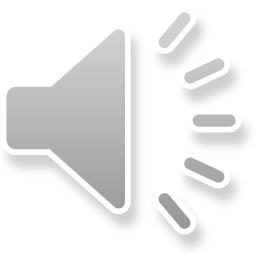 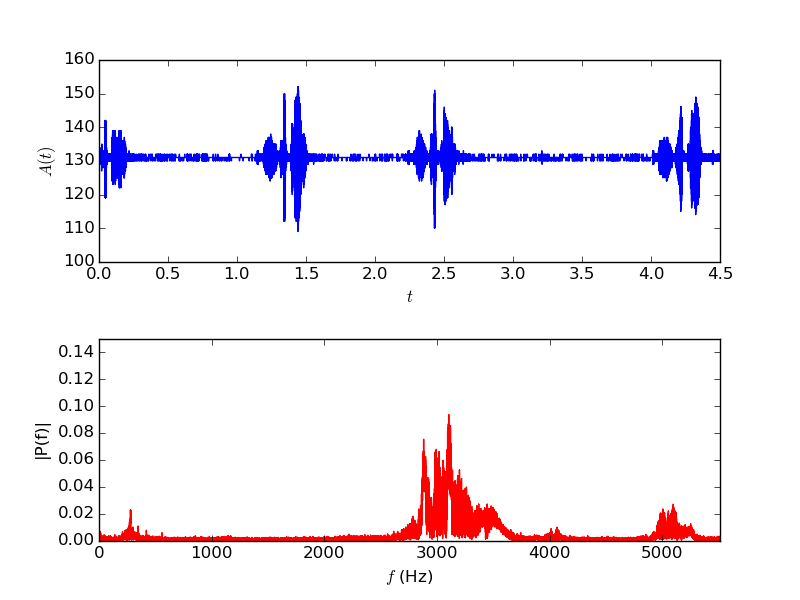 367
Create highpass filter
Import signal processing package


Create IIR digital filter
…
import scipy.signal
…
order of the filter
fraction of Nyquist frequency
minimum attenuation
IIR filter type
filter type
…
b, a = sp.signal.iirfilter(17, cutoff,
                           rs=min_attenuation,
                           btype='highpass',
                           analog=False,
                           ftype='cheby2')
…
368
[Speaker Notes: The Nyquist frequency is half of the sampling rate of a discrete signal processing system.

Infinite impulse response (IIR) is a property applying to many linear time-invariant systems. Common examples of linear time-invariant systems are most electronic and digital filters. Systems with this property are known as IIR systems or IIR filters, and are distinguished by having an impulse response which does not become exactly zero past a certain point, but continues indefinitely. This is in contrast to a finite impulse response in which the impulse response h(t) does become exactly zero at times t > T for some finite T, thus being of finite duration.]
Filter signal
Apply filter




Write signal to WAV file
…
base = np.uint8(np.mean(signal))
filtered_signal = sp.signal.filtfilt(b, a, signal)
wav_signal = base + np.array(filtered_signal,                             dtype=np.uint8)
…
…
wavfile.write(filtered_wav_file_name, sample_rate,                       wav_signal)
…
369
Filtered signal
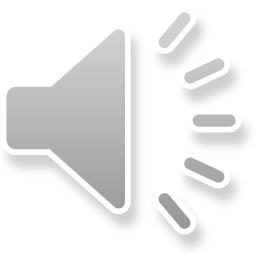 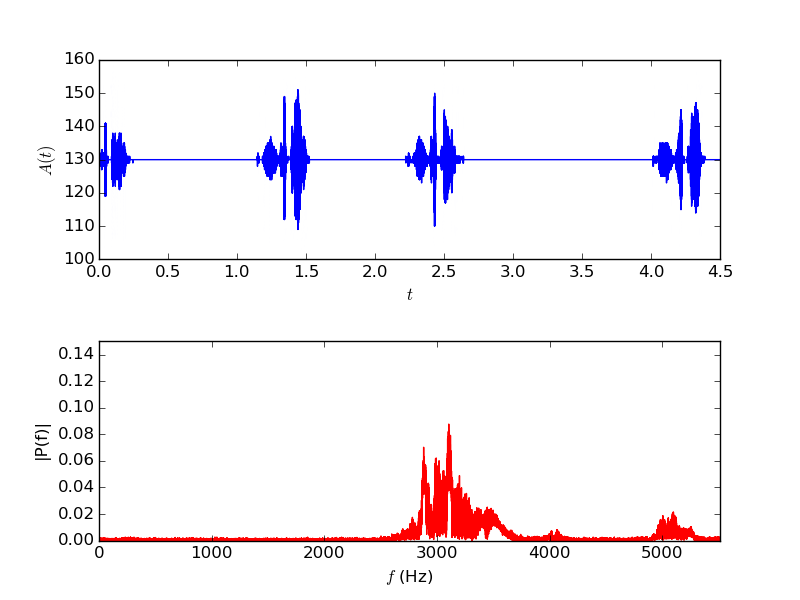 370
https://github.com/gjbex/training-material/tree/master/Python/Matplotlib
Matplotlib
371
And some matplotlib…
Rich Python plotting library
scatter plot
line plot
bar plot/histogram
heatmap
3D surface plot
Highly customizable plots
LaTeX labels/annotation
Plot to screen, various file formats
Lots of features, this barely scratches the surface.
Convention: import matplotlib.pyplot as plt
372
Simple line plot
Data: lists or numpy arrays

Add plot

Show plot

Save plot
x = np.linspace(0.0, 20.0, 500)
y = np.exp(-mu*x)*np.cos(2.0*np.pi*x)
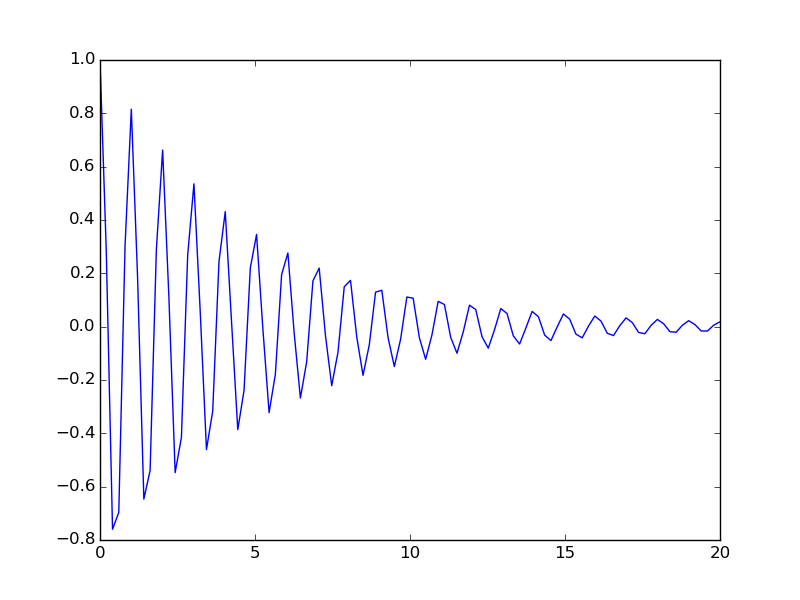 plt.plot(x, y)
plt.show()
plt.savefig(file_name)
373
Axis labels, annotation
Add label for x and y axis

Add annotation
construct plot

gradually enrich plt
plt.xlabel(r'$t$', fontsize=14)
plt.ylabel(r'$\theta(t)$', fontsize=14)
eq = (r'$\frac{d^2 \theta}{dt^2} = ' +
      r'- \frac{g}{l} \theta ' +
      r'- \mu \frac{d\theta}{dt}$')
plt.text(10.0, 0.65, eq, fontsize=18)
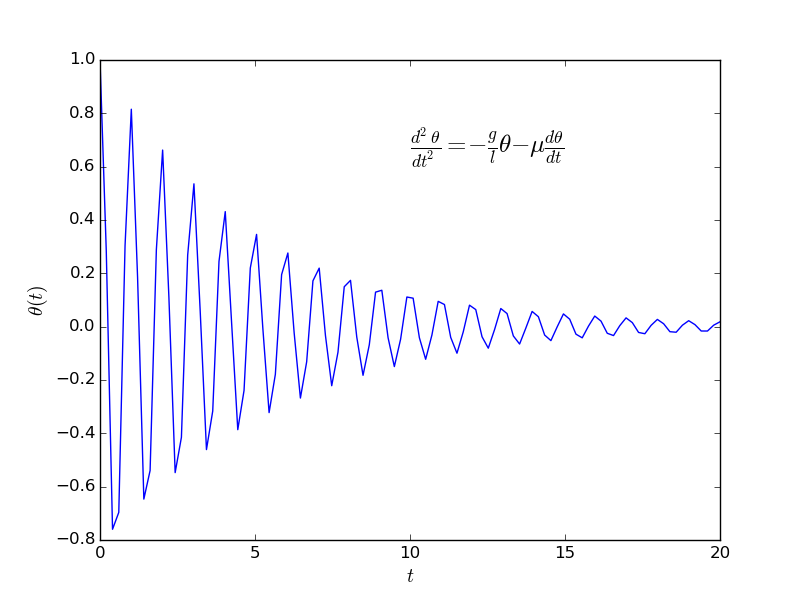 LaTeX notation, rendered
374
Multiple functions on line plot
Data

Add to plot, line style, color
y_plus = np.exp(-mu*x)
y_min = -np.exp(-mu*x)
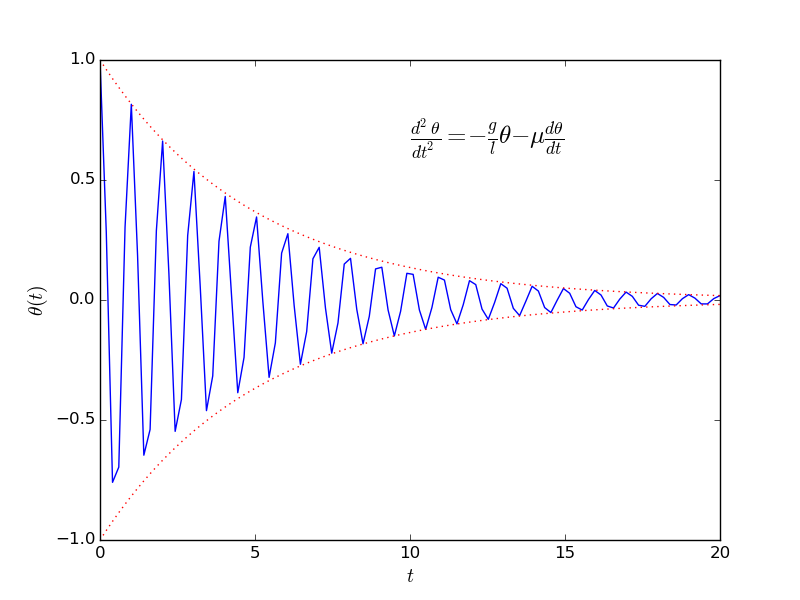 plt.plot(x, y_plus,
         ':', alpha=0.8,
         color='red',
         linewidth=0.9)
plt.plot(x, y_min,
         ':', alpha=0.8,
         color='red',
         linewidth=0.9)
line type
375
Complete line plot
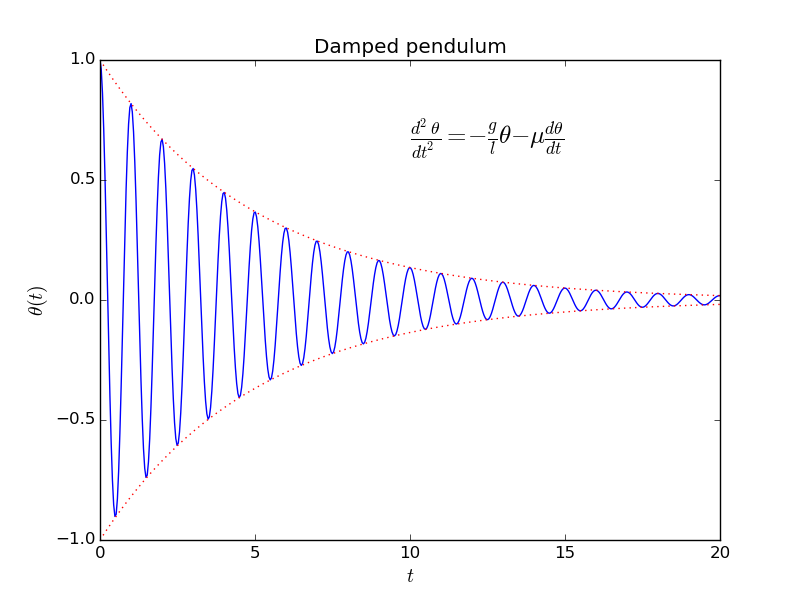 376
Histogram
13.3146868758
9.66243828428
6.44936354431
2.81183151337
9.55644862073
…
Data:


Plot histogram
values = np.loadtxt('data.txt')
bins = 50
data.txt
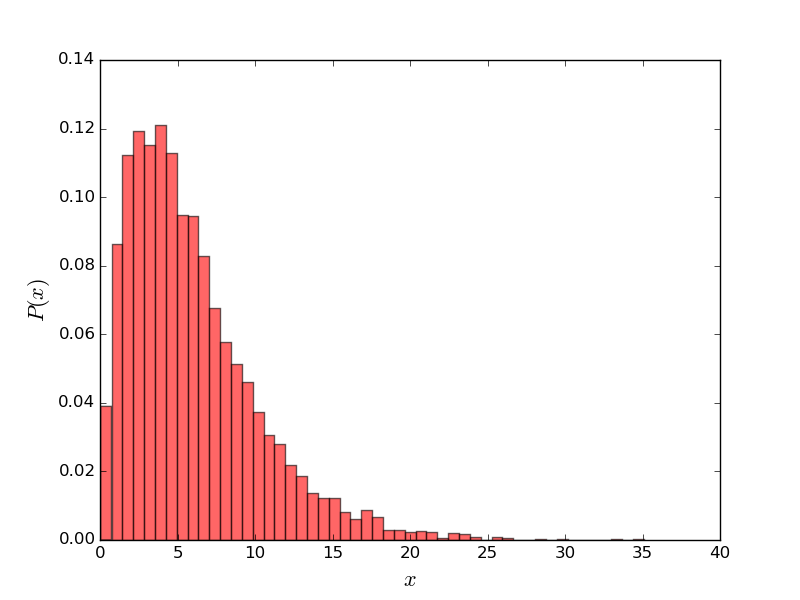 plt.hist(values, bins, normed=1,
         color='red', alpha=0.6)
plt.xlabel('$x$', fontsize=16)
plt.ylabel('$P(x)$', fontsize=16)
377
Line plot on histogram
Data:




Reminder
x = np.linspace(floor(np.min(values)), ceil(np.max(values)),
                200)
y = sp.stats.gamma.pdf(x, 2, scale=3.0)
plt.plot(x, y, linewidth=2.0,
         color='black')
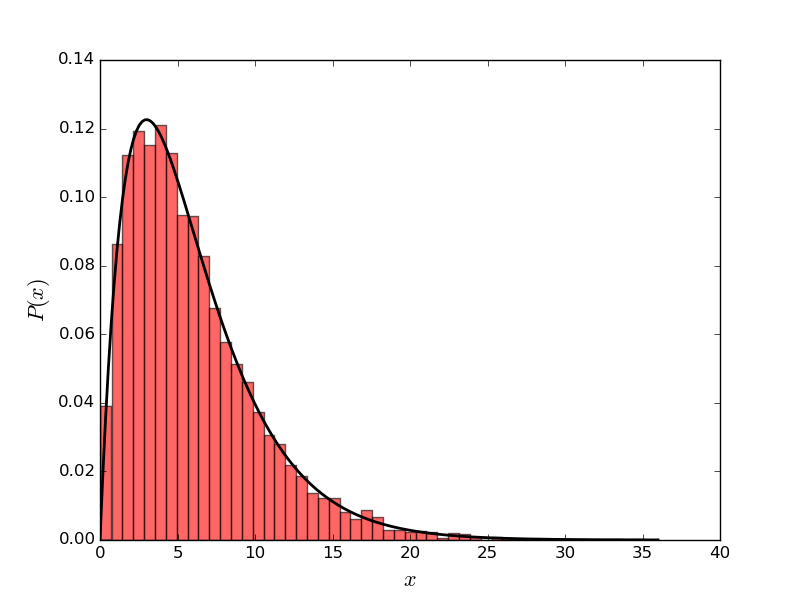 import numpy as np
import scipy as sp
import scipy.stats
import matploblib.pyplot as plt
378
Heat map data
Function to plot


Data
def f(x, y, x0=0.0, freq=1.0, beta=0.5):
    r = np.sqrt((x - x0)**2 + y**2)
    return np.exp(-beta*r)*np.cos(2.0*np.pi*freq*r)
x = np.linspace(x_min, x_max, points)
y = np.linspace(y_min, y_max, points)
X, Y = np.meshgrid(x, y)
z = f(X, Y, x0=x0_1, freq=f_1) + f(X, Y, x0=x0_2, freq=f_2)
379
Heat map plot
Plot map
plt.imshow(z, extent=[x_min, x_max, y_min, y_max])
plt.grid(True)
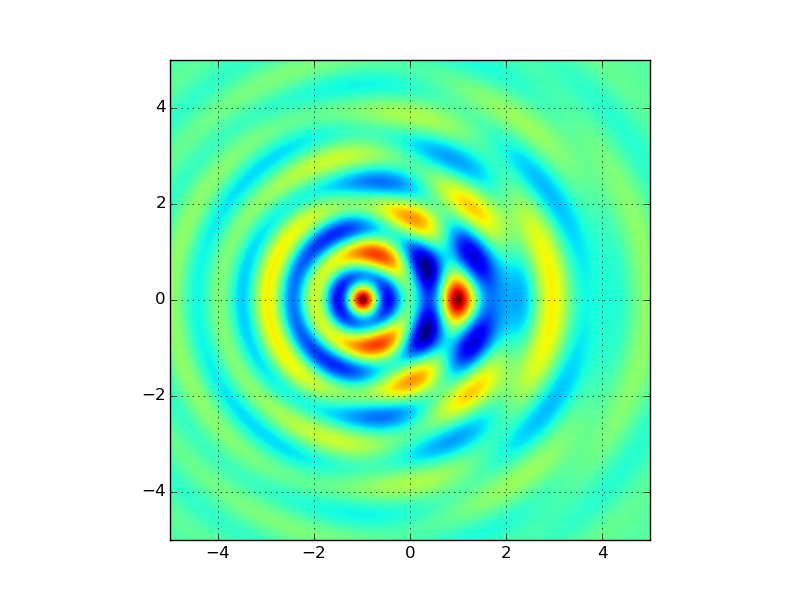 Explore color maps,helps interpret data!
Brewer schemes
380
3D surface plot I
Importing extra modules

Plot
from mpl_toolkits.mplot3d import Axes3D
from matplotlib import cm
figure = plt.figure()
axes = figure.gca(projection='3d')
axes.set_xlim(x_min, x_max)
axes.set_ylim(y_min, y_max)
axes.set_zlim(z_min, z_max)
surface = axes.plot_surface(X, Y, z,
                            rstride=4, cstride=4,
                            cmap=cm.coolwarm,
                            linewidth=0)
figure.colorbar(surface)
381
3D surface plot II
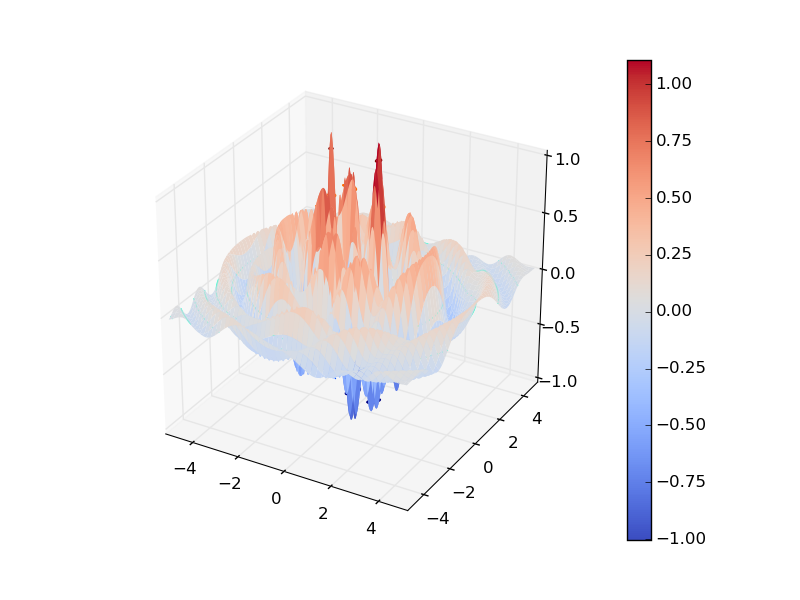 382
References
ColorBrewer 2.0: advice on choosing appropriate color mapshttp://colorbrewer2.org/  
Overview of data visualization types & libraries for Pythonhttps://python-graph-gallery.com/
383
Sympy
384
Introduction
sympy: library for computer algebra
symbolic computations
Features
linear algebra
vectors, matrices, tensors
solving linear sets of equations
eigenvalues/eigenvectors, SVD
…
calculus
computing derivatives, series expansions
limits
integrals (indeterminate/determinate)
…
385
Defining symbols
import sympy
Defining multiple symbols

Symbol with assumptions

real
rational
integer
positive/negative
Matrices
a, b, c, x = sympy.symbols('a b c x')
y = sympy.Symbol('y', positive=True)
A = sympy.Matrix([[x**2, x*y], [-x*y, y**2]])
386
Solving equations
Solve 



Solve
sympy.solve(a*x**2 + b*x + c, x)
[ (-b + sqrt(-4*a*c + b**2))/(2*a),
 -(b + sqrt(-4*a*c + b**2))/(2*a) ]
A = sympy.Matrix([[a, b], [c, d]])
X = sympy.Matrix([x, y])
B = sympy.Matrix([1, 0])
sympy.solve(A*X - B, X)
{ x:  d/(a*d - b*c),
  y: -c/(a*d - b*c) }
387
Eigenvalues, eigenvectors
eigen = A.eigenvects()
[(a/2 + d/2 - sqrt(a**2 - 2*a*d + 4*b*c + d**2)/2, 1, [Matrix([
   [-b/(a/2 - d/2 + sqrt(a**2 - 2*a*d + 4*b*c + d**2)/2)],
   [                                                   1]])]),
 (a/2 + d/2 + sqrt(a**2 - 2*a*d + 4*b*c + d**2)/2, 1, [Matrix([
   [-b/(a/2 - d/2 - sqrt(a**2 - 2*a*d + 4*b*c + d**2)/2)],
   [                                                   1]])])]
Matrix([[(-b + c)/c]])
multiplicity
v1, v2 = eigen[0][2][0], eigen[1][2][0]
sympy.simplify(v1.T*v2)
if A is symmetric, eigenvectors are orthogonal
388
Derivatives
Define function


Derivative with respect to x


Derivative with respect to x and y
def f(x, y):
    return a*x**2 + b*x*y + c*y**2 + d
2*a*x + b*y
b
sympy.diff(f(x, y), x)
sympy.diff(f(x, y), x, y)
389
Integration
Indefinite integral


Definite integral



Multiple integrals
sympy.integrate(f(x, y), x)
a*x**3/3 + b*x**2*y/2 + x*(c*y**2 + d)
1
2*a/3 + b + 8*c/3 + 2*d
from sympy import exp, sqrt, pi, oo
sympy.integrate(exp(-x**2/2)/sqrt(2*pi),
                (x, -oo, oo))
sympy.integrate(f(x, y), (x, 0, 1), (y, 0, 2))
390
Limits and series expansion
Limit


Series expansion
sympy.limit(sin(x)/x, x, 0)
1
1 - x**2/6 + x**4/120 + O(x**6)
sympy.series(sin(x)/x, x, 0, n=6)
Use .removeO() when not required
Use .taylor_term() to get term of specific order
391
Expression representation
sympy expression = tree
from sympy import Add, Mul, Pow
Add(Mul(a, Pow(x, 2)), Mul(b, x), c)
Add
Mul
Symbol('c')
Mul
Symbol('a')
Pow
Symbol('b')
Symbol('x')
Symbol('x')
Integer(2)
392
Parts of expressions
Taking expression apart

Operator


Operands
expr = 1/(a*x + b)
sympy.core.power.Pow
(a*x + b, -1)
b
expr.func
Pow
Integer(-1)
Add
Mul
Symbol('b')
expr.args
expr.args[0].args[0]
Symbol('x')
Symbol('a')
393
Expression manipulation
Substitution


Factor, expand


Simplify
expr = x**2 + 2*a*x + y**2
expr.subs(y, a)
x**2 + 2*x*y + y**2
(x + y)**2
x**2 + 2*x*y + y**2
log(x*y)
(x**2 + 2*x*y + y**2).factor()
((x + y)**2).expand()
x, y = symbols('x y', positive=True)
(log(x) + log(y)).simplify()
394
Further reading
Sympy: symbolic computing in PythonA. Muerer, C.P. Smith, M. Paprocki et al.PeerJ.CompSci
395
https://github.com/gjbex/training-material/tree/master/Hdf5/PythonSamples
HDF5:PyTables
396
HDF5: what is it?
System, OS,programming languageindependent way ofstoring data
Hierarchical Data Format
Abstract data model
File
Group
Dataset
Data type
Attribute
Storage model
File system
Directory
File
Metadata
Documentation, commentsin data file itself, self contained
397
HDF5 data
Data stored in dataset as n-dimensional arrays
Dataspace describes layout of data (rank,dimensions)
Datatype describes single data element
Atomic
Integer, float
String, time
Opaque
Composite
Compound
Enumeration
Array
Variable length
Partial read/writes, hyperslab selection
Data layout & type description part of HDF5 file:
self-documenting
discovery!
398
HDF5 storage
Filtering
Compression
Error detection
Datasets can be extended
Storage drivers
Single file
Multiple files
Multiple files on parallel file system
Memory
399
HDF5: how to use it?
C/C++
Fortran 90
Java
Python
PyTables, h5py
HDF5 file can be read by program in any language
Not so easy in C/C++/Fortran, fairly trivial in Python
400
Importing modules
To work with HDF5 files
import tables
if necessary (usually not, unless when using compounds), import specific functions, classes
if necessary (almost certainly), import numpy
…
import tables
from tables import Int32Col, Float64Col
import numpy as np
…
401
Open & close HDF5 file
Create new HDF5 file (w for write)


Open HDF5 file for modification (a for append)

Open HDF5 file for reading (r for read)

Close file

Preferred alternative
h5file = tables.open_file('data.h5', mode='w',                          'simulation input and results')
title
file name
h5file = tables.open_file('data.h5', mode='a')
h5file = tables.open_file('data.h5', mode='r')
h5file.close()
with tables.open_file('data.h5', 'w', '…') as h5file:
    …
402
Creating a group
group location in hierarchy
Groups start in root



Creating a subgroup
group name
input_group = h5file.create_group(h5file.root, 'input',
                                 'input data')

comment
input_group = h5file.create_group('/', 'input',
                                  'input data')
field_group = h5file.create_group(input_group, 'fields',
                                  'various fields')

field_group = h5file.create_group('/input', 'fields',
                                  'various fields')
403
Adding an array
Use numpy arrays



Add it to HDF5 file
array location in hierarchy
magn_field = lambda x, y: x**2 + 2*x*y
X, Y = np.meshgrid(np.linspace(-1.0, 1.0, x_dim),                   np.linspace(-1.0, 1.0, y_dim))
field = magn_field(X, Y)
array name
array
comment
h5file.create_array(field_group, 'magnetic', field,
                    'static magnetic field')
h5file.flush()
404
Adding an 2D array
Create numpy array

Add array
positions = np.random.normal(scale=10.0, size=(20, 2))
h5file.create_array('/coords', 'positions', positions,
                    'particle positions', createparents=True)
h5file.flush()
405
Annotations
Adding a unit annotation to array

Adding annotation to a group

attrs, _v_attrs behave mostly like Python dictionaries, to set, get, remove an annotation
list of attributes:
field_group.magnetic.attrs['units'] = 'mT'
field_group._v_attrs['warning'] = 'do not modify'
field_group._f_list('user')
406
Objects & tables
Define class





Create table
from tables import IsDescription, Int32Col, Float64Col

class Particle(IsDescription):
    particle_id = Int32Col()
    mass        = Float64Col()
    x_pos       = Float64Col()
    y_pos       = Float64Col()
    x_vel       = Float64Col()     
    y_vel       = Float64Col()
initial_state = h5file.create_table(    '/', 'particles', Particle, 'initial state of particles')
407
Populate table
Add new particles
particle = h5file.root.particles.row
for particle_id in range(100):
    particle['particle_id'] = particle_id
    particle['mass'] = random.gauss(0.0, 1.0)
    particle['x_pos'] = random.gauss(0.0, 1.0)
    particle['y_pos'] = random.gauss(0.0, 1.0)
    particle['x_vel'] = random.gauss(0.0, 1.0)
    particle['y_vel'] = random.gauss(0.0, 1.0)
    particle.append()
h5file.flush()
append particles one by one, unlimited (except by disk space)
408
Reading an array
Read entire dataset, i.e., array

Read slice

Read non-consecutive data
read x- and y-coordinatesof 4 particles
read x- and y-coordinatesof 3rd, 5th, and 7th particle
magn_field = h5file.root.input.fields.magneticprint(np.average(magn_field))
pos = h5file.root.coords.positions[3:7, :]
indices = [2, 4, 6]
pos = h5file.root.coords.positions[indices, :]
Hyperslabs!
409
Reading a table
Compute center of mass
x, y = 0.0, 0.0mass = 0.0
for particle in h5file.root.particles:    mass = particle['mass']
    x += particle['mass']*particle['x_pos']
    y += particle['mass']*particle['y_pos']x /= massy /= mass
410
HDF5 command line utilities
h5dump
Print a textual representation of HDF5 file
h5ls
Explore structure of HDF5 file
h5copy
Copy data set from one HDF5 file to another
h5mkgrp
Create a group in an HDF5 file
411
https://github.com/gjbex/training-material/tree/master/Python/Pandas
Pandas
412
What is it?
import pandas as pd
Library for data science
defines datastructures
Series (1D)
DataFrame (2D)
defines algorithms
selection
pivot tables
defines utilities
visualization, e.g., scatter_matrix
Backed by numpy
Nice to experiment with data, jupyter notebooks
R dataframes
for Python
convention
413
Example data
Microsoft Excel spreadsheet
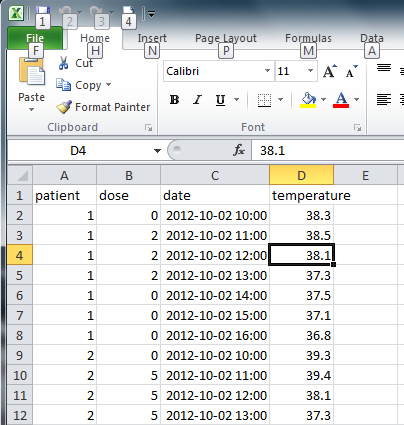 414
Read dataframe
Create DataFrame from Excel file
Also tabular data,CSV, HDF5, SQLquery, HTML page,…
Show in notebook
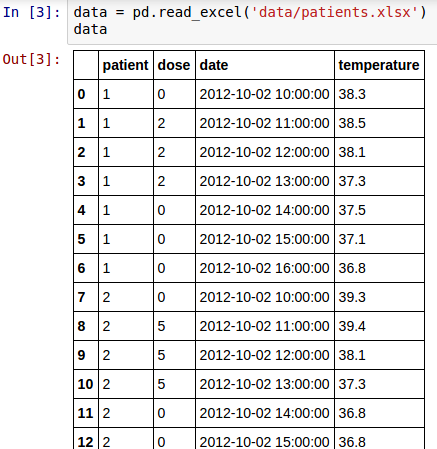 415
Transform dataframe
Patient data as columns, date as index:pivot table
missing value
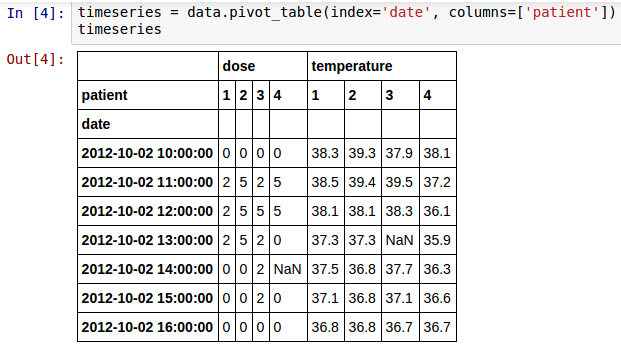 416
Plot data
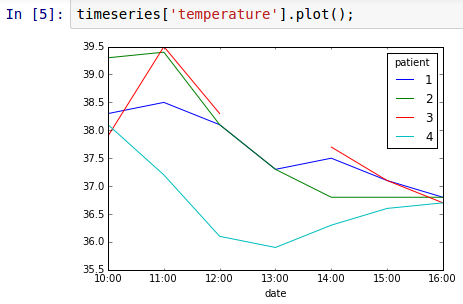 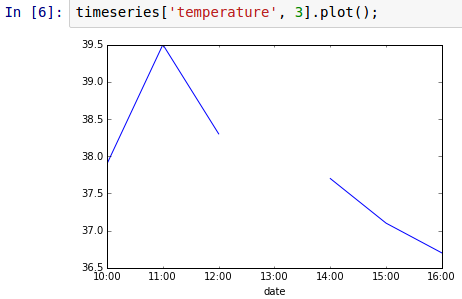 missing value
417
Missing data: NaNs
Can be filled with 0, other value, or interpolated
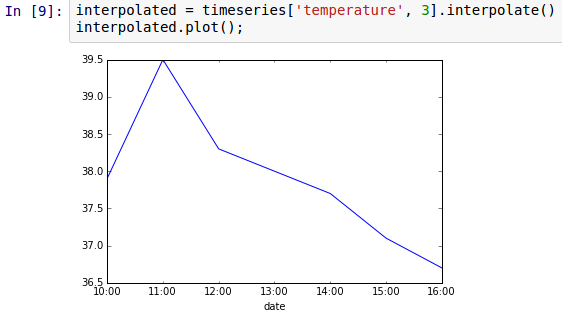 interpolatedvalue
418
In-place changes
Changes produce new DataFrame
good to experiment
bad for performance/memory usage
Use in place
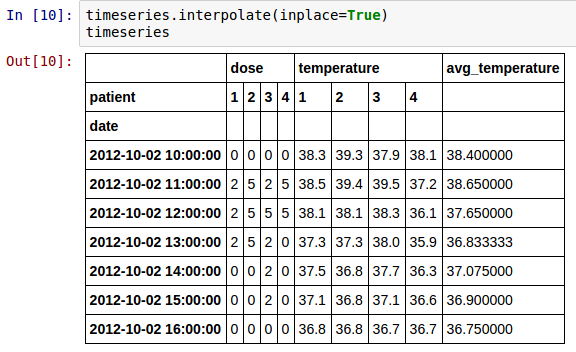 419
Statistics & adding columns
Compute average temperature and add as column
computestatistics
add column
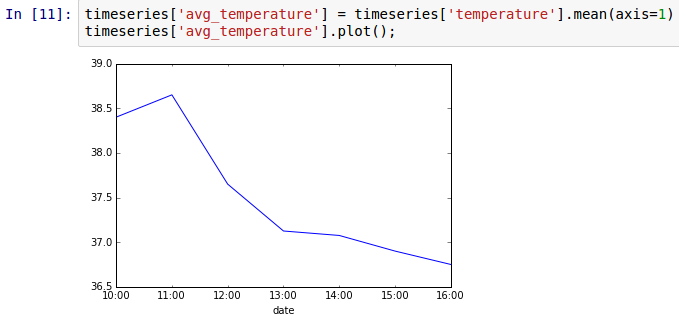 420
Cumulative sum
computesums
Dose is better expressed cumulatively
modify column
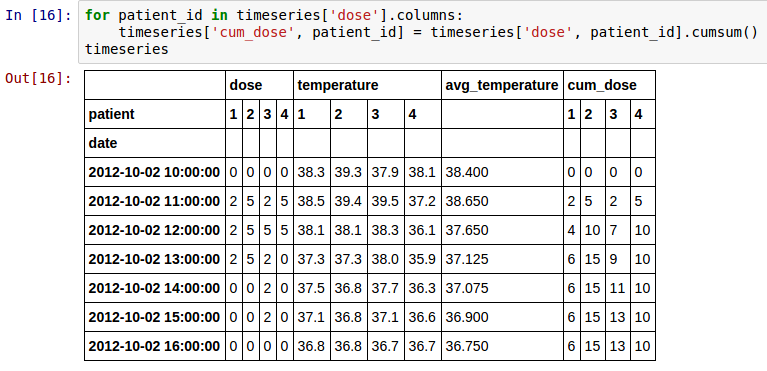 421
More pivot & query
pivot_table and query are powerful!
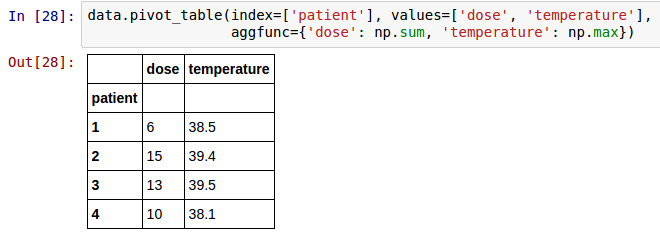 What is total dose versus maximum temperaturefor each patient?
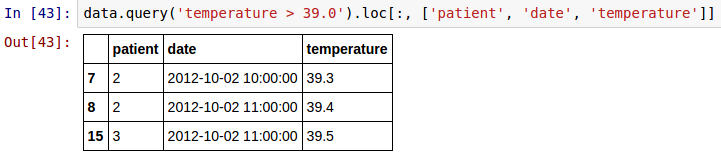 Which patients had temperature > 39,and when?
422
Reading HTML tables
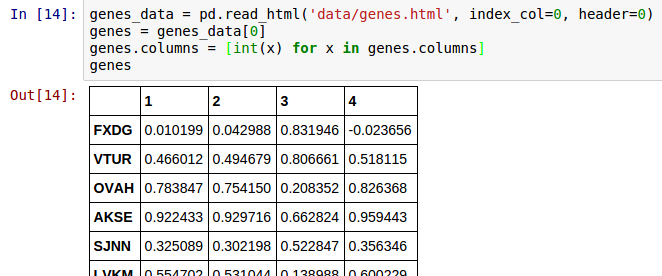 columnnames
indexcolumn
read_html produces list of DataFrame,one per HTML table on page
Column names are str by default,converted to int for consistencywith running example
423
Scatter matrix
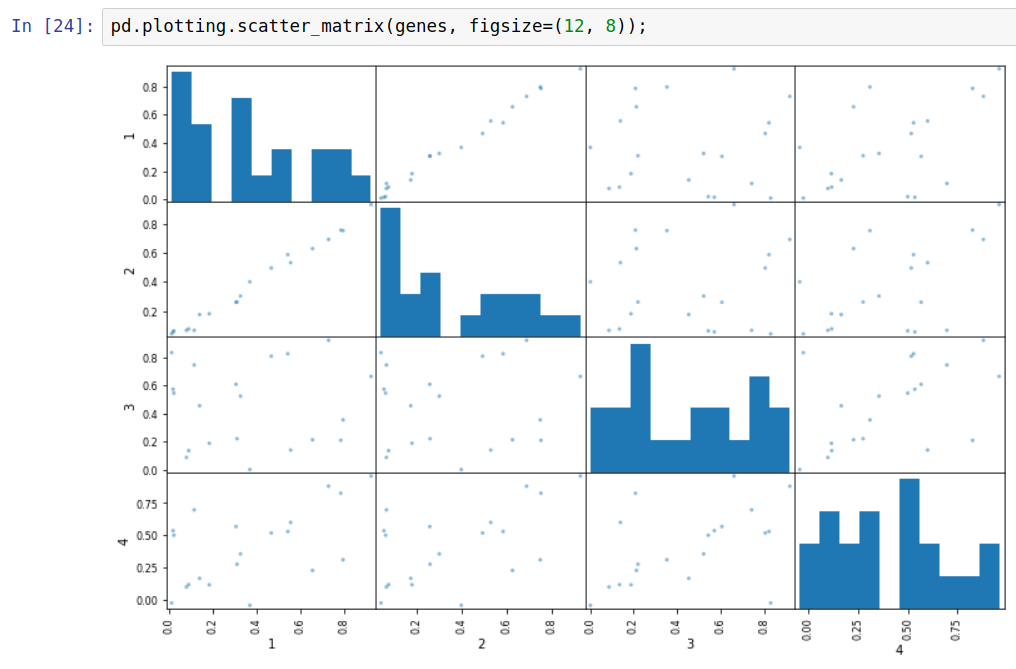 424
Computing correlations
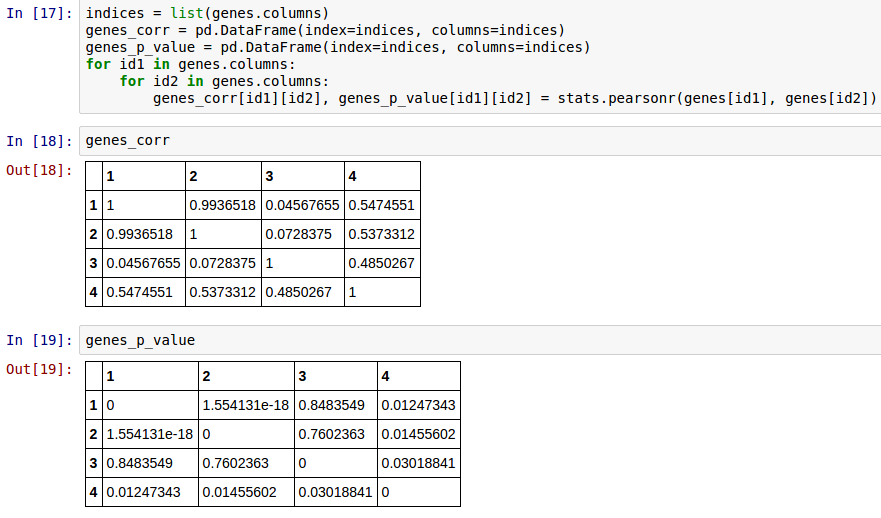 CreatingDataFramesby hand
Note:import scipy.stats as stats
425
https://github.com/gjbex/training-material/tree/master/Python/HoloViews
HoloViews
426
What is it?
import holoviews as hv
Library for exploratory data visualization
Easy to create overlays
Parameter exploration
GridSpace
HoloMap
Interfaces with numpy, pandas
Nice to experiment with/explore data, jupyter notebooks
Very simple for complex things
convention
427
Trivial example
Plotting numpy arrays
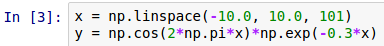 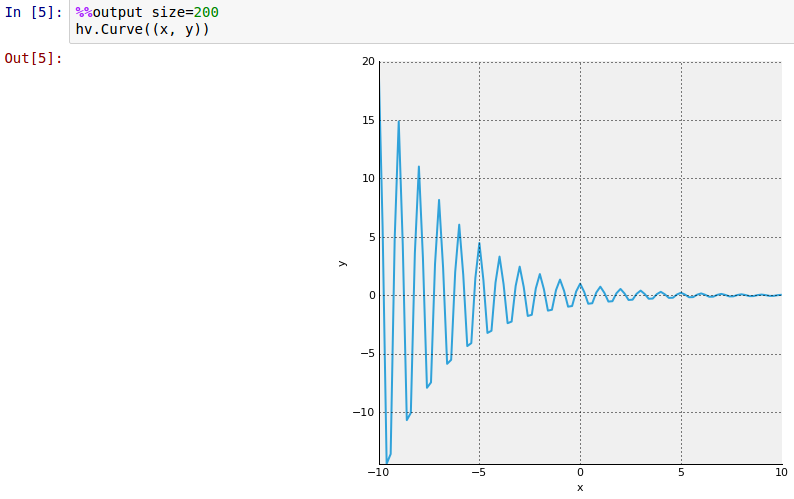 plot tupleof x and yvalues
428
Combining plots
Create data & two plots
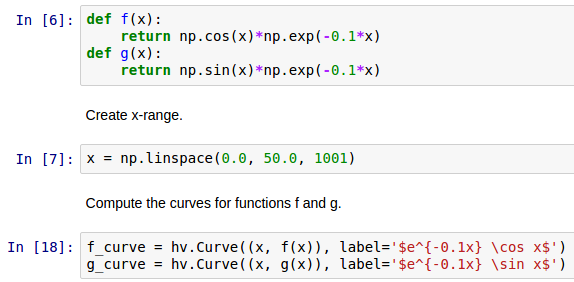 label plotsusing LaTeX
create two plotsnot yet displayed
429
Side by side
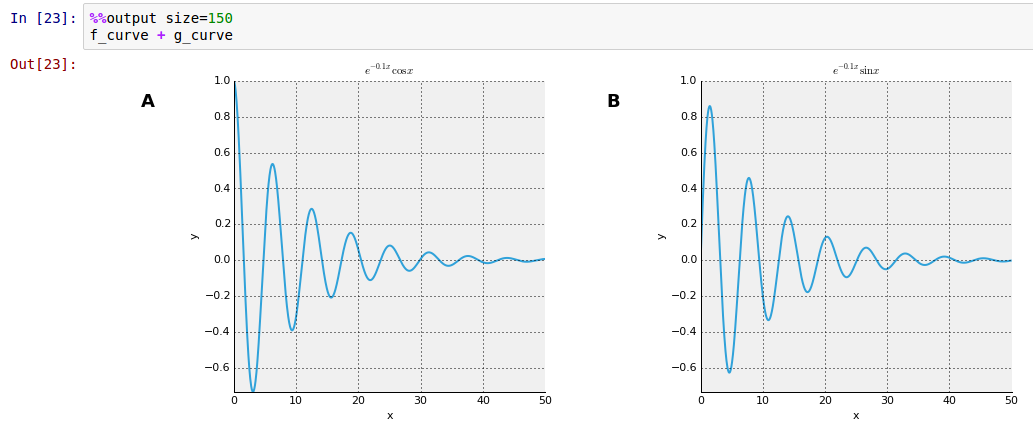 combineplots sideby side
430
Overlay
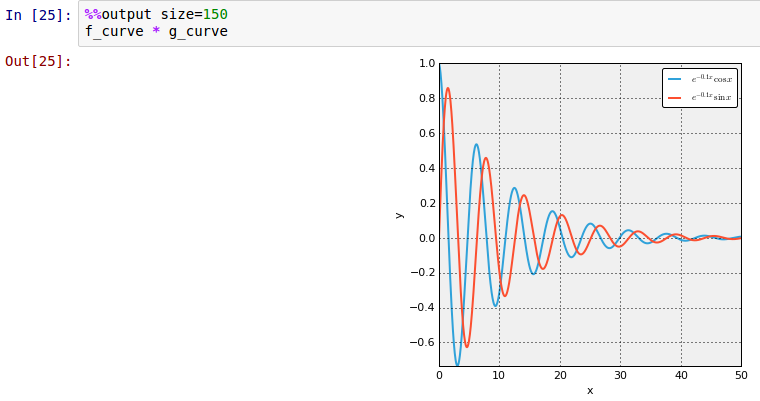 combineplots byoverlaying
431
pandas & HoloViews
Read data
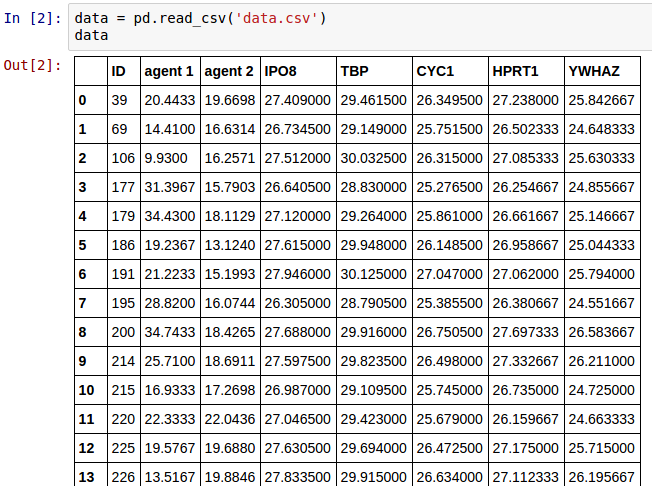 432
Plotting DataFrame
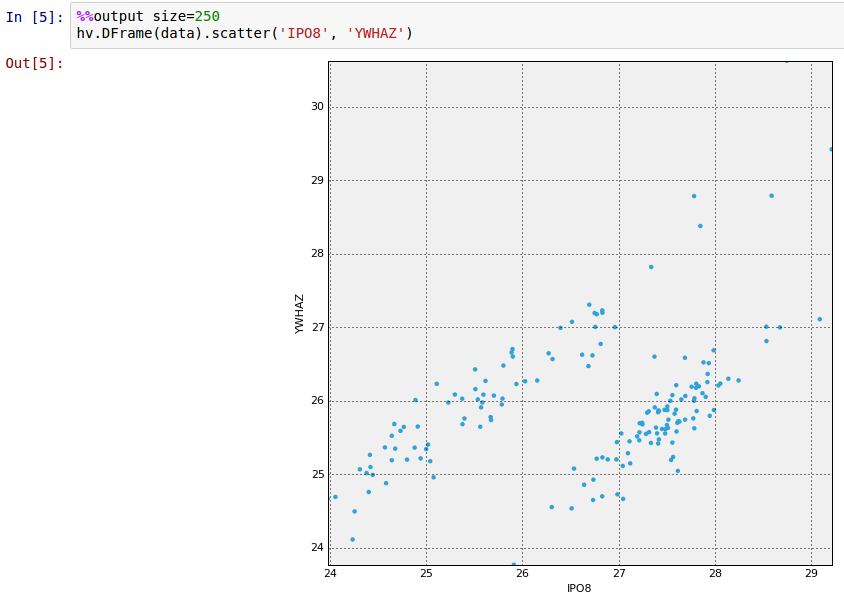 "bridge" betweenpandas &  HoloViews
433
More overlays
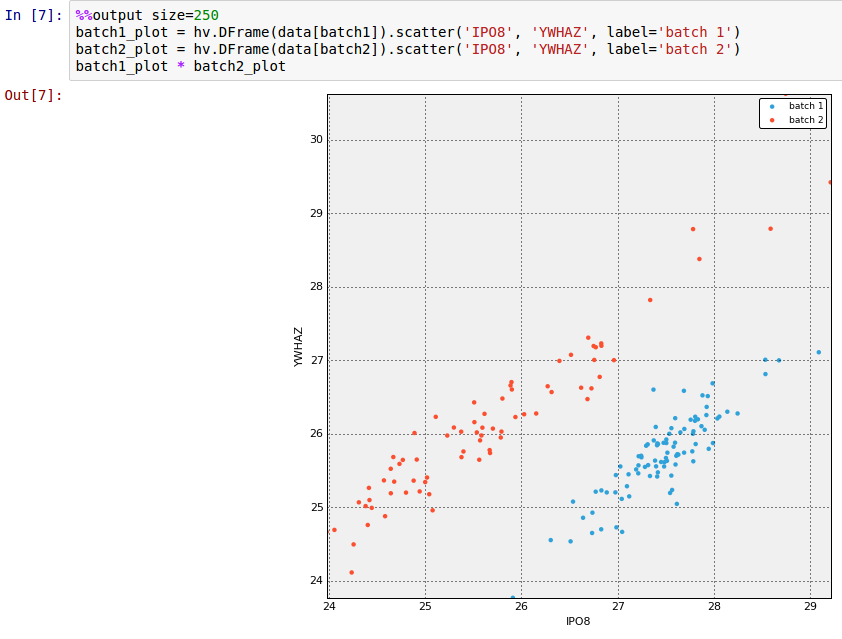 434
Plotting distributions
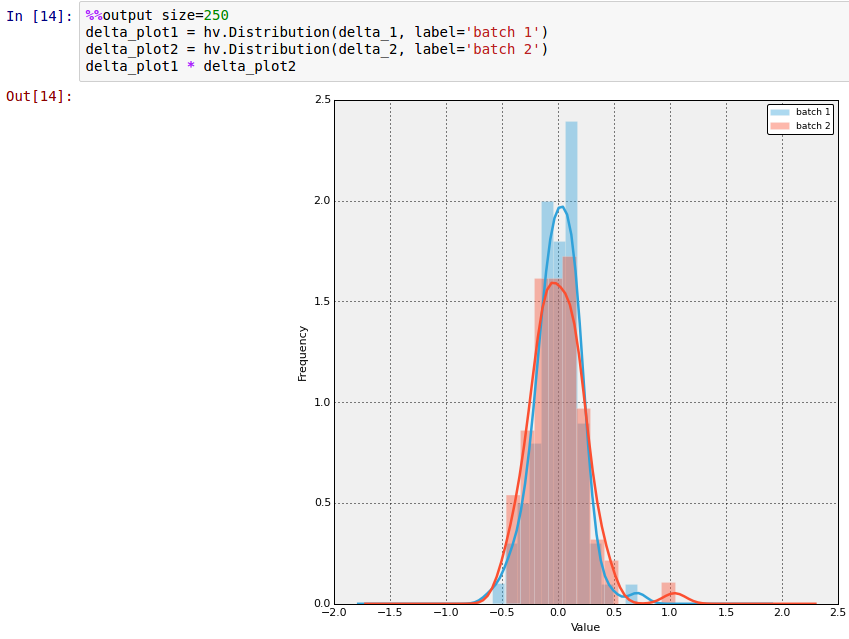 435
GridSpace
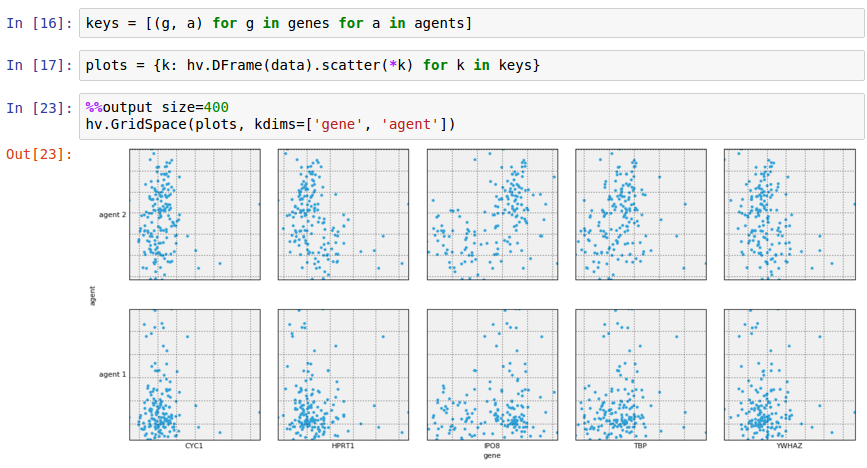 create key pairs,
gene, agent
create plots,
one per key pair
436
HoloMap
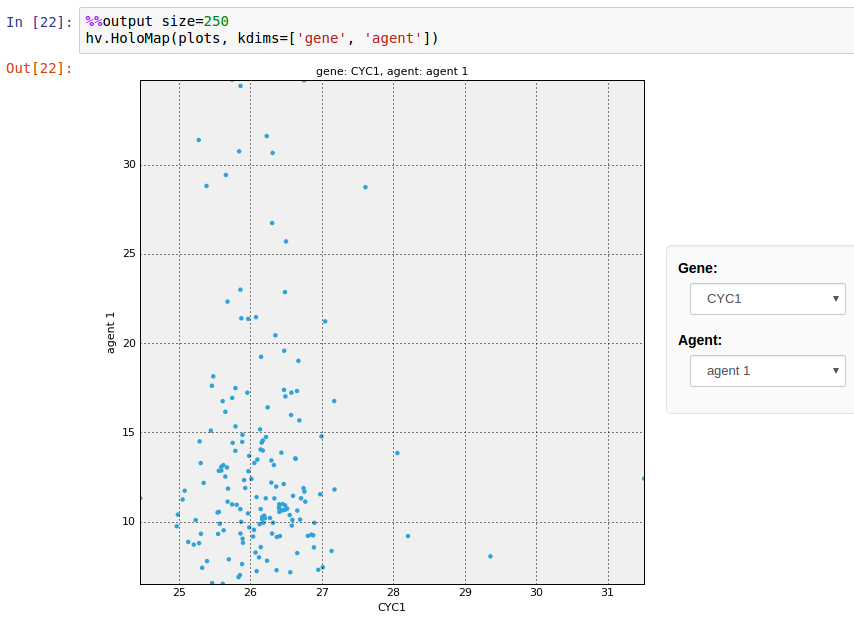 select parametersto plot from menus
437
https://github.com/gjbex/training-material/tree/master/Python/Bokeh
Bokeh
438
What is it?
Plot library
Easy to use
Integrates with Pandas
Interactive demos in jupyter notebooks
Export to HTML pages, interactive plots using Javascript
Disadvantages
No (convenient) LaTeX labels
More oriented towards information visualization
439
Simple plot
from bokeh.plotting import figure, output_file, show
…
x = np.linspace(0.0, 20.0, 500)
y = np.exp(-mu*x)*np.cos(2.0*np.pi*x)
y_plus = np.exp(-mu*x)
y_min = -np.exp(-mu*x)
…
output_file('plot.html', title='damped pendulum')
fig = figure(title='damped pendulum',
             x_axis_label='t', y_axis_label='theta')
fig.line(x, y)
fig.line(x, y_min, line_color='red',         line_width=0.6,
         line_dash=(2, 2))
fig.line(x, y_plus, line_color='red',         line_width=0.6,
         line_dash=(2, 2))
show(fig)
import requiredfunctions
set output file
create figure
create file
plot data
440
HTML file
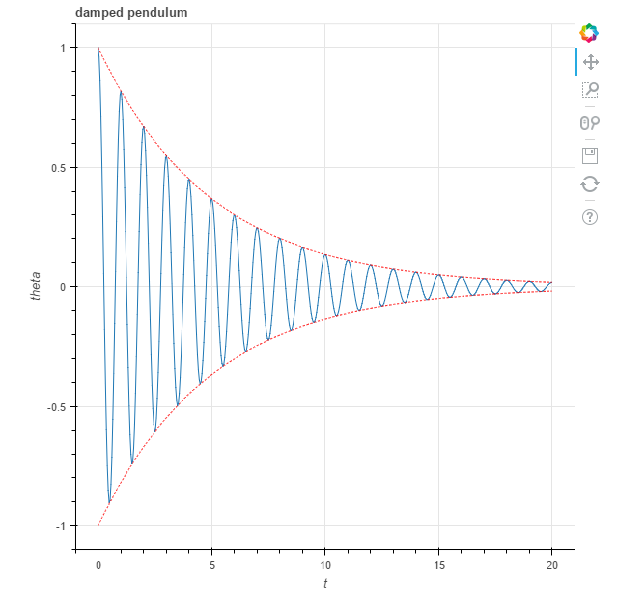 pan tool
wheel zoom
save image
reset
box zoom
Interactive in web browser!
441
HTML file with widget
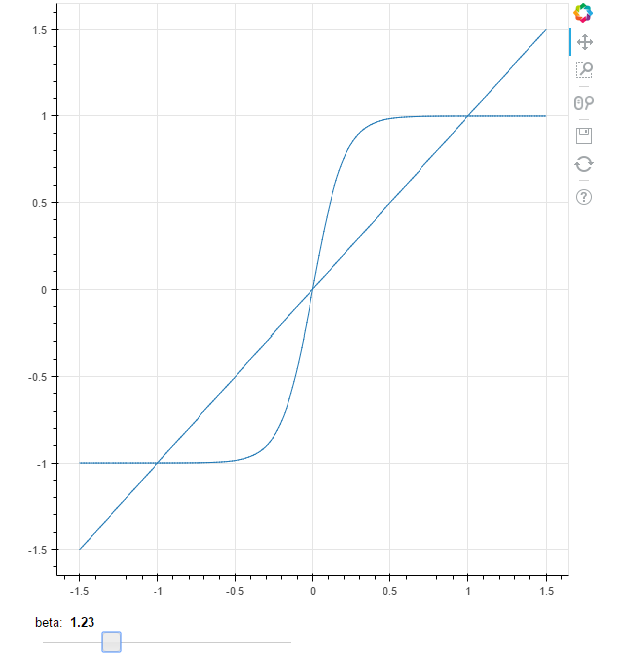 Required: callback function
   modifies data
   triggers update
   involves Javascript tinkering
interactive slider
442
Linked figures
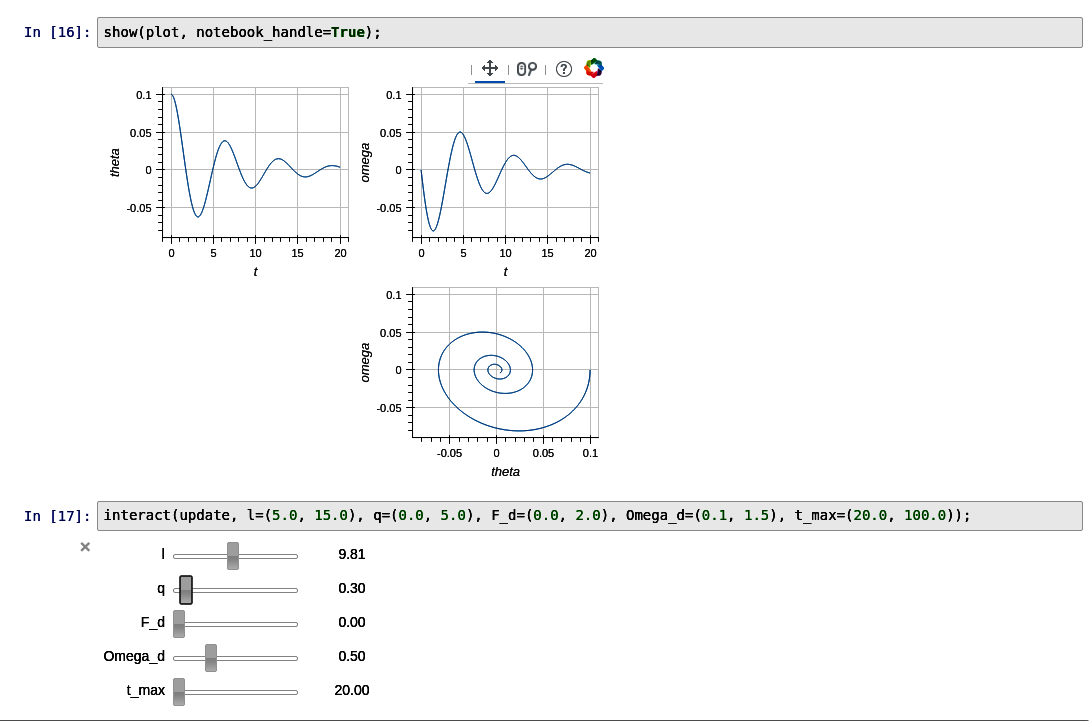 linked figures for
   panning, zooming
   interactive settings
443
Linked brushing
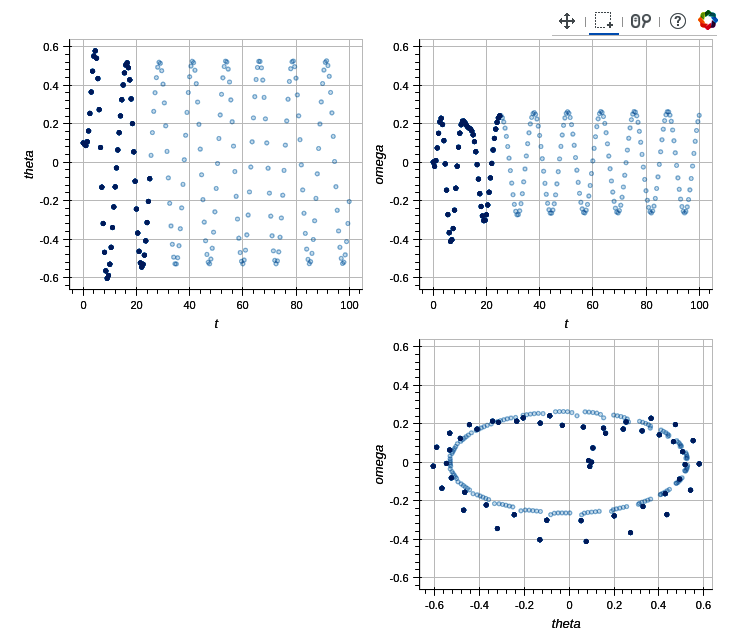 consistent selection
444
Hover tool
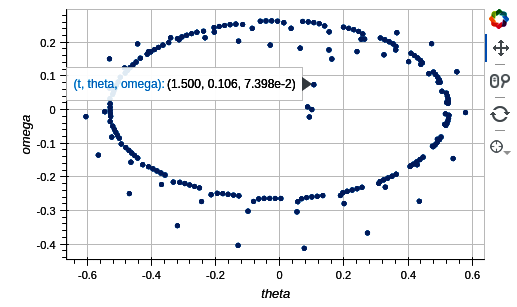 hover for details
Any information can be added
445
https://github.com/gjbex/training-material/tree/master/Python/ImageProcessing
Image & video processing
446
Image & video processing
Use dedicated software, e.g., GIMP, OpenShot
use Python for plugins
use Python for scripting
Image processing
pillow: basic image processing (successor to PIL)
scikit-image: more sophisticated algorithms
OpenCV: comparable to scikit-image
Video processing
OpenCV: many useful algorithms
447
Image restoration
Define point spread function

Perform deconvolution
point_spread_f = np.ones((5, 5))/25.0
from skimage.restoration import unsupervised_wiener
…
denoised, _ = unsupervised_wiener(img, point_spread_f)
3D numpy array, RGB
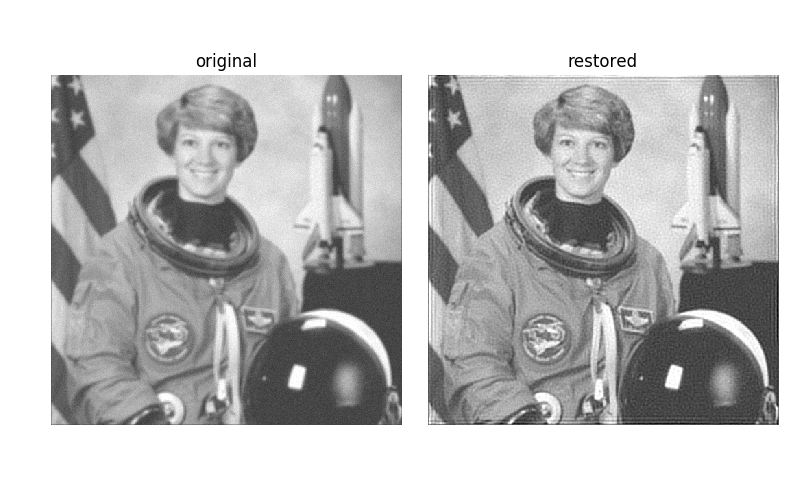 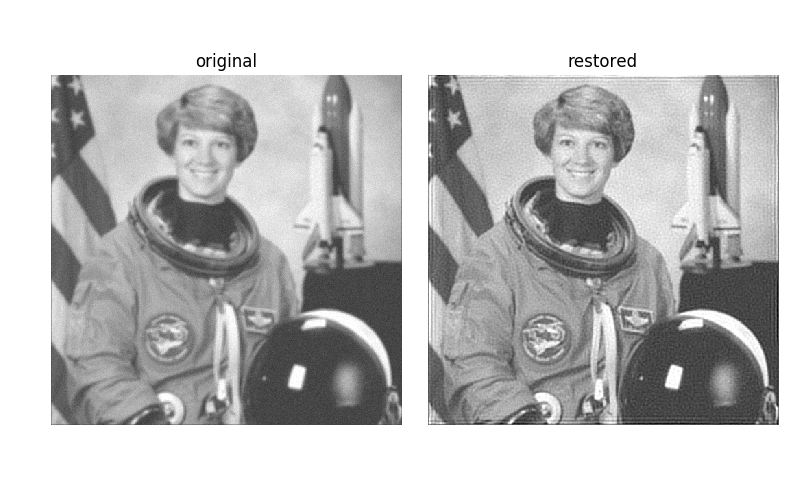 For image I/O:skimage.io
448
Segmentation
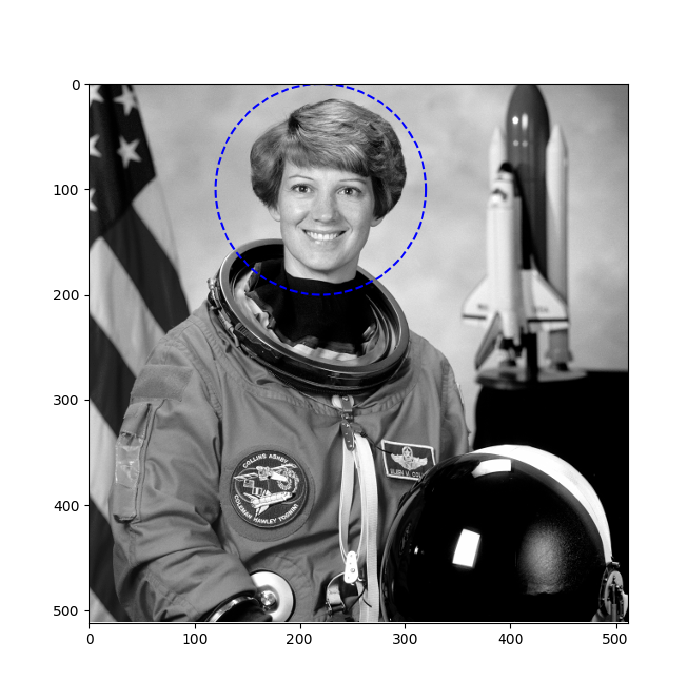 Define initial contour


Compute snake
theta = np.linspace(0, 2*np.pi, n)
x = x0 + radius*np.cos(theta)
y = y0 + radius*np.sin(theta)
initial_snake = np.array([x, y]).T
from skimage.segmentation import active_contour
snake = active_contour(smoothed_image, initial_snake,
                       alpha=alpha, beta=beta,
                       gamma=gamma)
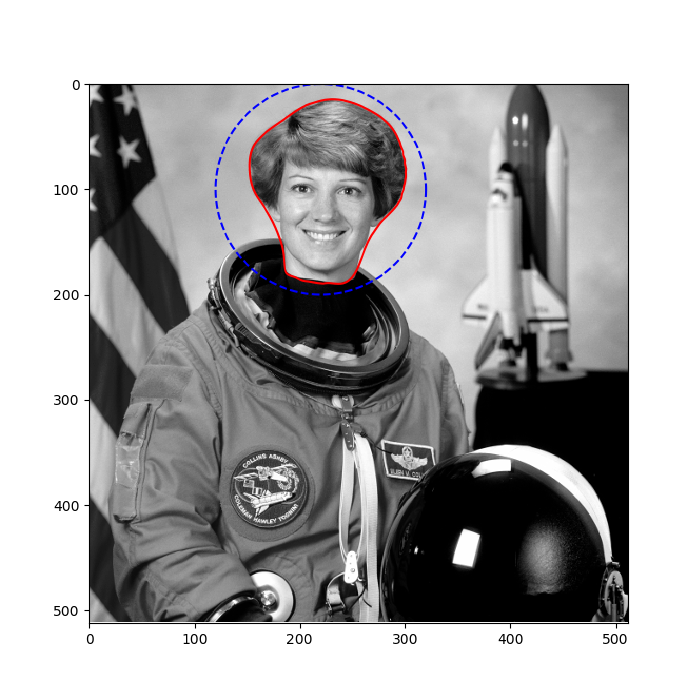 from skimage.filters import Gaussian
smoothed_image = gaussian(image, 3)
449
Capturing video
Capture from camera, show in window
import cv2
capture = cv2.VideoCapture(0)
while True:
    status, frame = capture.read()
    if not status:
        # oops
    …
    cv2.imshow('frame', frame)
    if cv2.waitKey(1) & 0xFF == ord('q'):
        break
cv2.destroyAllWindows()
capture.release()
3D numpy array, BGR
quit on 'q'
device number
450
Reading/writing video
Reading from my_video.avi

Writing to my_video.avi
capture = cv2.VideoCapture('my_video.avi')
fourcc = cv2.VideoWriter_fourcc(*'XVID')
writer = cv2.VideoWriter('my_video.avi', fourcc,
                         frames_per_second,
                         (width, height))
for frame in frames:
   writer.write(frame)
writer.release()
video encoding
451
Follow the ball: setup
Hue histogram of ROI (region of interest)
status, frame = capture.read()
track_window = (x, y, width, height)
hsv_frame = cv2.cvtColor(frame, cv2.COLOR_BGR2HSV)
mask = cv2.inRange(hsv_frame,
                   np.array((min_hue,  50,  50)),
                   np.array((max_hue, 255, 255)))
roi_hist = cv2.calcHist([hsv_frame], [0],
                        mask, [max_hue], [0, max_hue])
cv2.normalize(roi_hist, roi_hist, 0, 255,              cv2.NORM_MINMAX)
determines color
only histogramfor hue on ROI
HSV = Hue, Saturation, Value
452
Follow the ball
Read frames and update track window
termin_cond = (cv2.TERM_CRITERIA_EPS |                cv2.TERM_CRITERIA_COUNT,
               iterations, pixels)
while True:
    status, frame = capture.read()
    hsv = cv2.cvtColor(frame, cv2.COLOR_BGR2HSV)
    back_proj = cv2.calcBackProject([hsv], [0], roi_hist,                                    [0, max_hue], 1)
    status, track_window = cv2.meanShift(back_proj,                                         track_window,
                                         termin_cond)
453
Further reading
Success depends on           understanding algorithms!
Many things to explore
Check out
http://scikit-image.org/docs/0.12.x/user_guide.html 
http://docs.opencv.org/3.2.0/d6/d00/tutorial_py_root.html
454
https://github.com/gjbex/training-material/tree/master/Python/ScikitLearn
Machine learning
455
Introduction
Machine learning is making great strides
Large, good data sets
Progress in algorithms
Many libraries
scikit-learn
theano
TensorFlow
Keras
…
classic machine learning
deep learning frameworks
Fast-evolving ecosystem!
456
scikit-learn
Nice end-to-end framework
data exploration (+ pandas + holoviews)
data preprocessing (+ pandas)
cleaning/missing values
normalization
training
testing
application
Classic only?
Sure, but don't jump into deep endunless you can swim!
457
Machine learning tasks
Supervised learning
regression: predict numerical values
classification: predict categorical values, i.e., labels
Unsupervised learning
clustering: group data according to "distance"
association: find frequent co-occurrences
link prediction: discover relationships in data
data reduction: project features to fewer features
458
Data set
training: 2015test: 2016
World happiness index 2015 & 2016(http://worldhappiness.report/)
Happiness score for country based on
economic factors (GDP)
family situation (social network)
health care (life expectancy)
freedom
trust (government corruption)
generosity
dystopia residual
Geographical region, e.g., Western Europe, Southern Asia,…
don't touch!
quantitative data
categorical data
459
World happiness
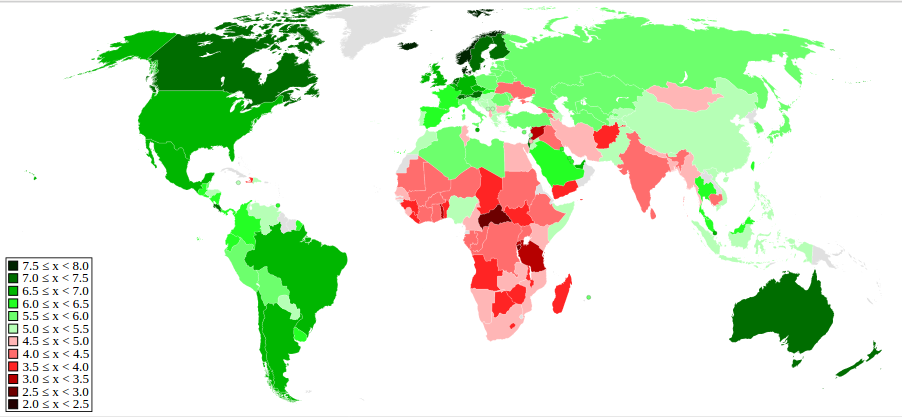 https://en.wikipedia.org/wiki/World_Happiness_Report
460
Task 1
Given
economy
family
health
freedom
trust
generosity
dystopia residual
region
Predict happiness score
Regression
461
Let's peek…
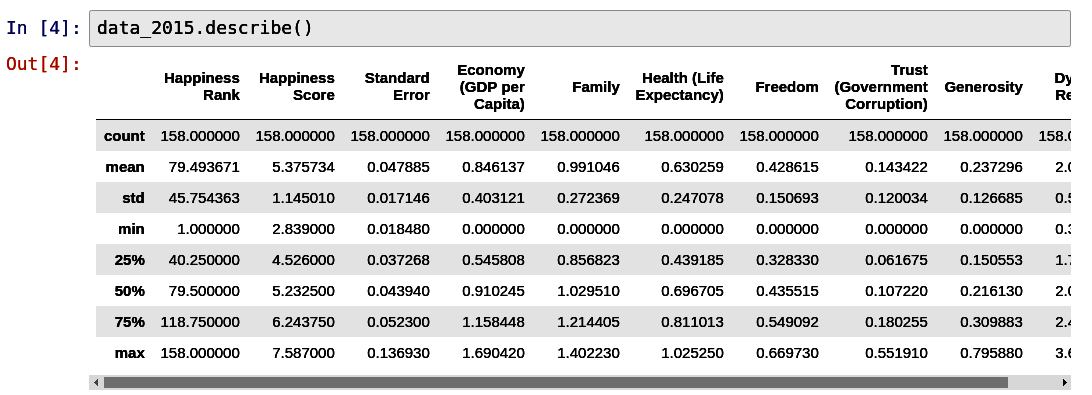 Rescaling
462
Missing values?
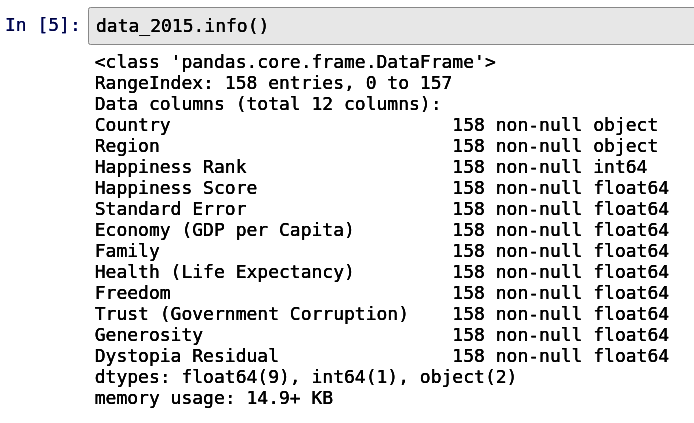 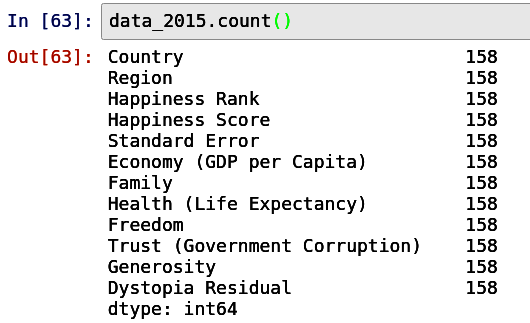 No NaNs, otherwise, use Imputer
463
Extracting data
Part of machine learning pipeline
fit + transform
Extracting columns from pandas data frame
from sklearn.base import BaseEstimator, TransformerMixin

class DataFrameSelector(BaseEstimator, TransformerMixin):

    def __init__(self, attr_names):
        self.attribute_names = attr_names

    def fit(self, X, y=None):
        return self

    def transform(self, X):
        return X[self.attribute_names].values
no-op: nothing to fit
numpy array ofselected columns
464
Numerical attributes pipeline
Extract, then scale
from sklearn.pipeline import Pipeline
from sklearn.preprocessing import MinMaxScaler

num_attrs = data_2015.columns[5:13]

num_attrs_pipeline = Pipeline([
    ('num_attrs_selector', DataFrameSelector(num_attrs)),
    ('scaling', MinMaxScaler()),
])
name of operation
operation constructor
first operation
second operation
465
Categorical attribute pipeline
Extract, then create one-hot attributes
from sklearn.preprocessing import LabelBinarizer

region_attr_pipeline = Pipeline([
    (‘region_selector', DataFrameSelector(['Region'])),
    ('one-hot', LabelBinarizer()),
])
466
Combining pipelines & execution
Both pipelines must be executed, results combined



Run data through pipeline
from sklearn.pipeline import FeatureUnion

preparation_pipeline = FeatureUnion(transformer_list=[
    ('region_attr', region_attr_pipeline),
    ('num_attrs', num_attrs_pipeline),
])
numpy array
train_data = preparation_pipeline.fit_transform(data_2015)
Ready to start training!
467
Training & prediction
Create learning algorithm


Train


Predict
from sklearn.linear_model import Ridge

ridge_regr = Ridge(alpha=0.5, fit_intercept=False)
X = np.array(train_data)
Y = np.array(data_2015['Happiness Score'])
ridge_regr.fit(X, Y);
hyperparameters
Y_ridge_regr = ridge_regr.predict(X)
468
Score & errors
Score

Better: cross validation
0.1954,  0.0215,0.0579,  0.0478,0.0551,  0.0649,0.0591,  0.0451,0.0729,  0.0803
ridge_regr.score(X, Y)
0.9984
scores = cross_val_score(
	ridge_regr, X, Y,       scoring='neg_mean_squared_error',
       cv=10
)
10-fold
np.sqrt(-scores)
469
Fine tuning
Define hyper parameter search space



Define grid searcher


Search

Best hyper parameters
grid_params = [
    {'alpha': [0.0005, 0.001, 0.005, 0.01, 0.05, 0.1, 0.5],     'fit_intercept': [True, False]},
]
{'alpha': 0.0005, 'fit_intercept': True}
grid_search = GridSearchCV(ridge_regr, grid_params, cv=10,  
                           scoring='neg_mean_squared_error')
grid_search.fit(X, Y)
grid_search.best_params_
470
Training result
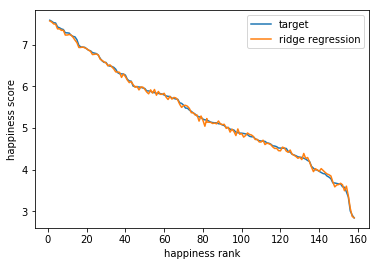 471
Testing the model
Use pipeline


Predict

Score
test_data = preparation_pipeline.transform(data_2016)
0.9950
Note: only transform, no fit_transform!
Y_test = ridge_regr.predict(X_test)
ridge_regr.score(X_test, Y_test)
472
Test result
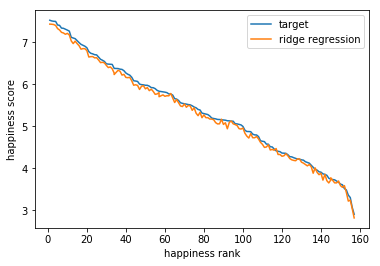 473
Task 2
Given
economy
family
health
freedom
trust
generosity
dystopia residual
Predict whether countryin Western Europe
Classification
474
Data preparation
Numerical pipeline is same as in task 1
select from pandas DataFrame
scale

Add column for class
True if in Western Europe, False otherwise
prepared_data = num_attrs_pipeline.fit_transform(data_2015)
data_2015['Western Europe'] = (data_2015['Region'] ==
                               'Western Europe')
475
Training & scoring
Create learning algorithm


Train

Scoring
from sklearn.naive_bayes import GaussianNB

nb = GaussianNB()
0.9367
attributes: approx. Gaussian distr.
nb.fit(prepared_data, data_2015['Western Europe'])
nb.score(prepared_data, data_2015['Western Europe'])
Seems reasonable
476
Testing the model
Use pipeline


Predict

Score
test_data = num_attrs_pipeline.transform(data_2016)
0.8662
Note: only transform, no fit_transform!
Y_test = nb.predict(test_data)
nb.score(test_data, Y_test)
Not so good
477
Actually…
Compute confusion matrix
confusion_matrix(data_2016['Western Europe'],
                 nb.predict(test_data))
array([[132,   4],
       [ 17,   4]])
false negatives
false positives
Massive exit from Western Europe: 17 countries just left!
478
Data set properties
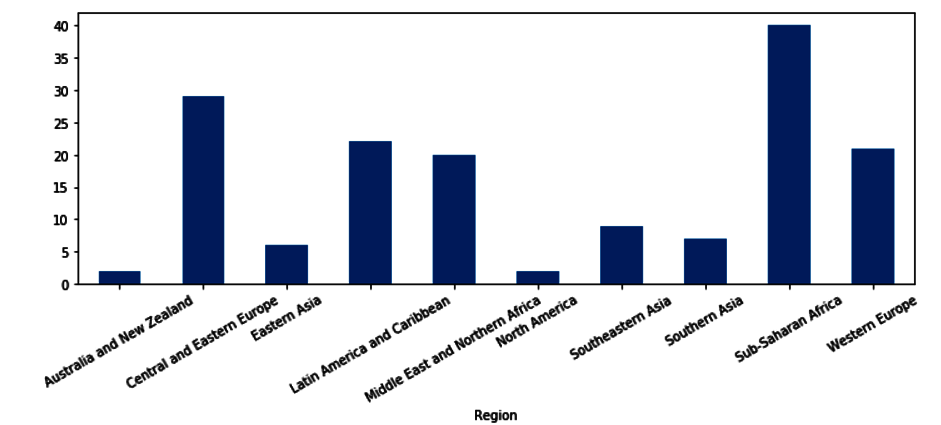 small class,many detractors
479
Task 3
Given
economy
family
health
freedom
trust
generosity
dystopia residual
Find countries that are"close"
Clustering
480
Data preparation & Training
Data preprocessing same as task 2
Create learning algorithm


Train

Add cluster label to data set
from sklearn.cluster import KMeans
k_means = KMeans(n_clusters=3)
How many clusters?
k_means.fit(prepared_data)
data_2015['Cluster'] = 0
for i in range(3):
    data_2015.loc[clusterer.labels_ == i, 'Cluster'] = i
481
Examine clusters
data_2015.boxplot(by='Cluster', column=num_attr_names)
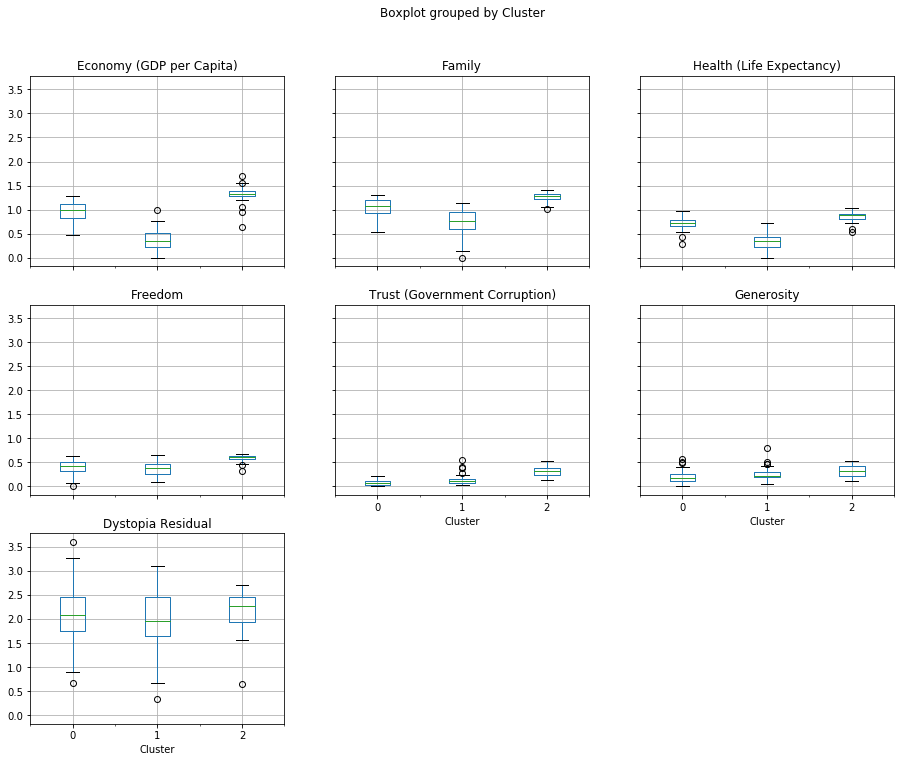 data_2015.loc[:, ('Cluster', 'Country')].groupby('Cluster').count()
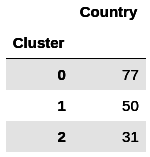 482
And the winners are…
Switzerland
Iceland
Denmark
Norway
Canada
Finland
Netherlands
Sweden
New Zealand
Australia
Austria
United States
Luxembourg
Ireland
Belgium
United Arab Emirates
United Kingdom
Oman
Singapore
Germany
Qatar
France
Uruguay
Saudi Arabia
Malta
Kuwait
Uzbekistan
Japan
Bahrain
Turkmenistan
Hong Kong
483
Caveat
InspiroBot (http://inspirobot.me/)
"I am an artificial intelligence dedicated to generating unlimited amounts of unique inspirational quotes for endless enrichment of pointless human existence".
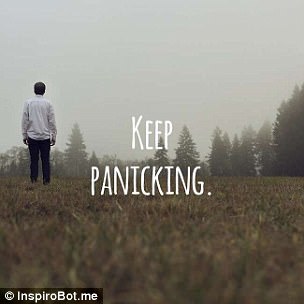 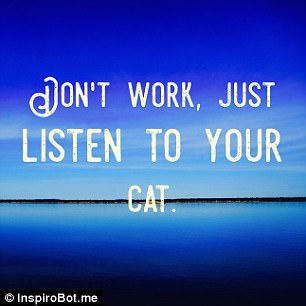 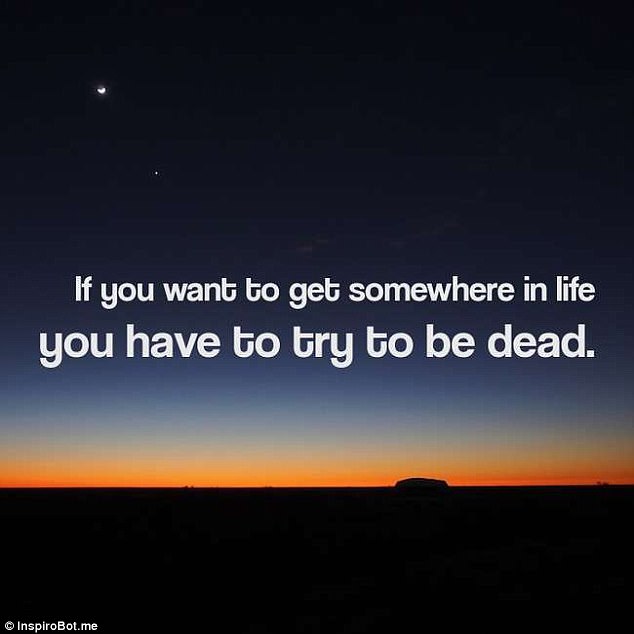 484
Conclusions
scikit-learn
easy to use
consistent, elegant API
restricted to classic machine learning
Consider using pre-trained networks
485
Further reading
Success depends on           understanding algorithms!
Success also depends on       understanding data & domain!
Many things to explore
Hands-on machine learning with scikit-learn & TensorFlowAurélien GéronO'Reilly, 2017
Excellent keras tutorialhttps://github.com/leriomaggio/deep-learning-keras-tensorflow
486
https://github.com/gjbex/training-material/tree/master/Python/Gis
Graphical Information Systems data processing
487
Introduction
Graphical Information System (GIS), e.g.,
ArcGIS
QGIS
Many data formats, e.g.,
shape files
GeoJSON
GeoTIFF
Python & GIS
I/O library: Fiona, gdal
visualization: Folium
data processing/modeling: Shapely, GeoPandas
Can be scripted with Python
488
World Happiness Index
Data
World Happiness information: CSV file
relevant columns: Country, Happiness Score
data on 157 countries


country names, borders,… : GeoJSON
import pandas as pd
happiness_data = pd.read_csv(happiness_filename)
489
Folium visualization
import folium
Create world map


Add chloropleth
world = folium.Map(
    location=[0.0, 0.0],
    tiles='Mapbox Bright',
    zoom_start=2)
longitude
lattitude
pandas
shows entire world
GeoJSON
world.choropleth(
    name='world happiness',
    data=happiness_data,
    columns=['Country', 'Happiness Score'],
    geo_data=str(country_geo_filename),
    key_on='properties.name',
    fill_color='YlGn', fill_opacity=0.7,
    line_opacity=0.2,
    legend_name='Happiness Score')
490
Folium in Jupyter Notebook
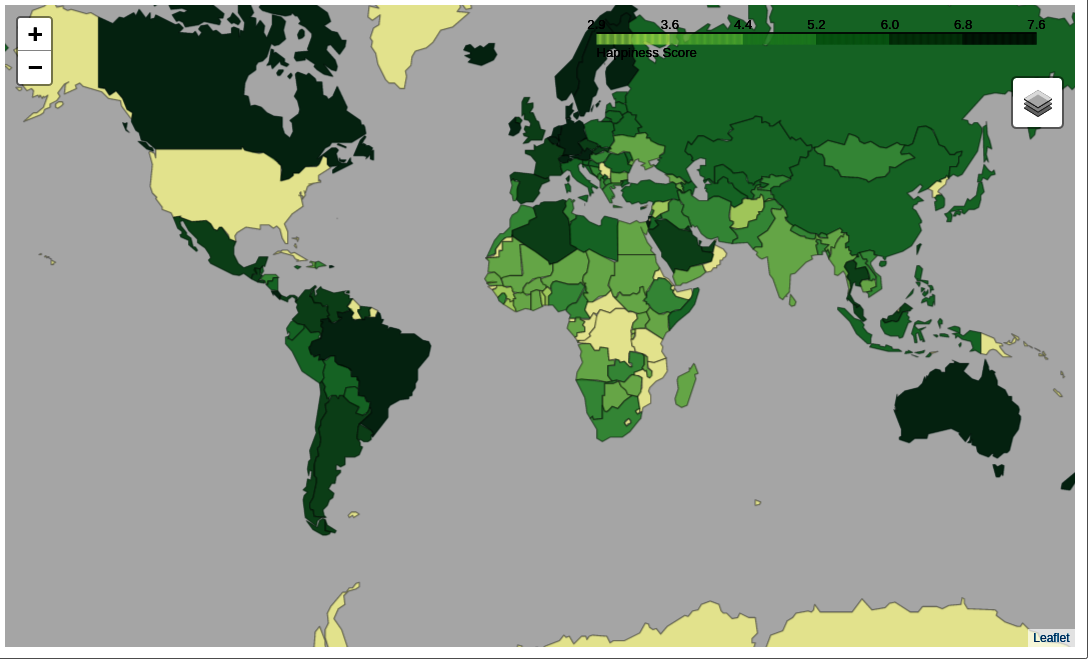 Missing data?
491
Data linkage issue
In World Happiness Index: United States
In GeoJSON file: United States of America
Fix: change names, e.g.,
happiness_data.at[12, 'Country'] = 'United States of America'
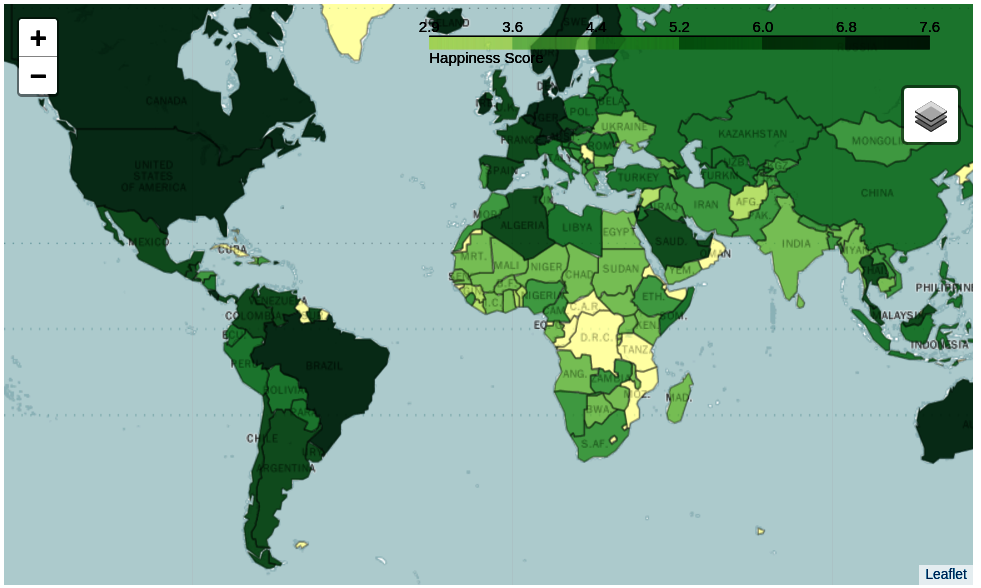 492
Shapely: geometric objects
Point: 2D or 3D
MultiPoint: collection of Point
LineString: sequence of Point
MultiLineString: multiple LineString
LinearRing: closed LineString
should not cross
Polygon: LinearRing as outer boundary, optionally multiple LinearRing as "holes"
should not touch in more than one point
MultiPolygon: multiple Polygon
should not touch in more than one point
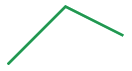 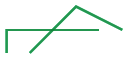 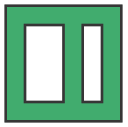 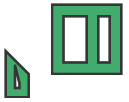 493
Shapely: object examples
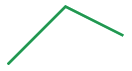 LineString

LinearRing



Polygon
line = LineString([(0.0, 0.0), (1.0, 1.0), (2.0, 0.5)])
outer = LinearRing([(3.0, 2.0), (3.0, 5.0), (6.0, 5.0),
                    (6.0, 2.0)])
inner1 = LinearRing([(3.5, 2.5), (3.5, 4.5), (4.5, 4.5),
                     (4.5, 2.5)])
inner2 = LinearRing([(5.0, 2.5), (5.0, 4.5), (5.5, 4.5),                     (5.5, 2.5)])
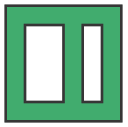 polygon = Polygon(outer, [inner1, inner2])
494
Shapely: predicates
a.within(b)  b.contains(a)
a.intersects(b)                not a.disjoint(b)
a.crosses(b)
a.almostequals(b, decimal=3)
a.is_valid
Shapely lets you create invalid objects
line.is_ring
495
Shapely: spatial analysis
a.intersection(b)
a.union(b)
a.difference(b)
a.symmetric_difference(b)



a.boundary: one dimension less
a.centroid: "mean" position
Set theoreticoperations
a  a.intersection(b).union(a.symmetric_difference(b))
a.symmetric_difference(b)         a.difference(b).union(b.difference(a))
Note: use cascading_union for performance
496
Shapely: buffer
Point: 0D, LineString: 1D
buffer operation  2D
line1 = LineString([(0.0, 1.0), (1.0, 0.5), (2.0, 1.5)])
line2 = LineString([(1.0, 0.5), (0.0, 2.0), ((-1.5, 1.0))])
multi_line = MultiLineString([line1, line2]
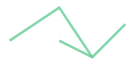 buff1 = multi_line.buffer(0.1)
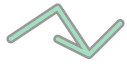 buff2 = multi_line.buffer(0.1, cap_style=CAP_STYLE.flat,                               join_style=JOIN_STYLE.mitre)
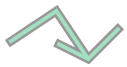 497
Shapely: example
Create island
create coast as LinearRing
create lake contour as LinearRing
check whether lake.within(coast)
create island as Polygon, coast as boundary, lake as hole
Create cities
create city position as Point
extend proportional to sizecity = city.buffer(population)
retain if city.within(island)
Create roads
create road as LineString between cities
retain if road.within(island)
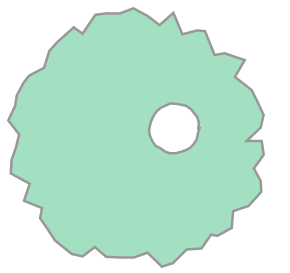 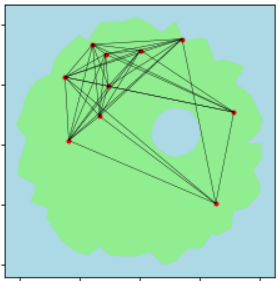 498
Shapely: other constructions
shape.convex_hull:    shape  Polygon
shape.envelope: shape  Polygon
rectangle, sides parallel to axes
shape.minimum_rotated_rectangle:    shape  Polygon
line.parallel_offset(…):    line  LineString
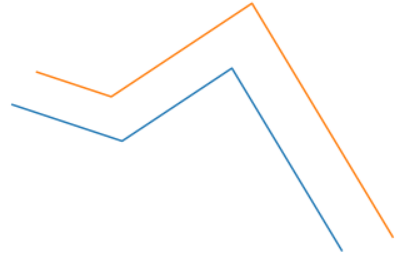 parallel = line.parallel_offset(0.5, 'left',                                join_style=JOIN_STYLE.mitre)
499
Shapely: interpolation
Compute point at given distance from point along a line
point1 = Point((1.0, 1.0))
point2 = Point((3.0, 3.0))
line = LineString([point1, point2])
point3 = line.interpolate(1.0)
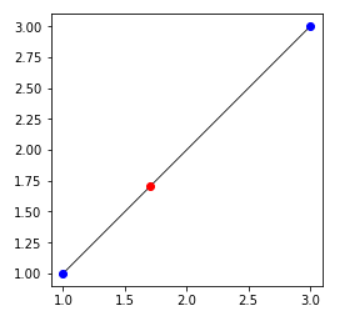 point1.distance(point3)
 1.0
d = 1.0
500
GeoPandas: shape files & GeoJSON
import geopandas as gpd
%matplotlib inline
Read GeoJSON





Coordinate reference system
gdf = gdp.read_file(geo_json_filename)
print(gdf.info())
<class 'geopandas.geodataframe.GeoDataFrame'>
RangeIndex: 180 entries, 0 to 179
Data columns (total 3 columns):
id          180 non-null object
name        180 non-null object
geometry    180 non-null object
dtypes: object(3)
memory usage: 4.3+ KB
gdf.crs
501
GeoPandas: selection
Spatial selection



Visualization
western_europe = gdf.cx[0:10, 50:55]
longitude range
id
BEL           Belgium
DEU           Germany
DNK           Denmark
FRA            France
GBR    United Kingdom
LUX        Luxembourg
NLD       Netherlands
Name: name, dtype: object
Based on intersection
latitude range
print(western_europe['name'])
western_Europe.plot()
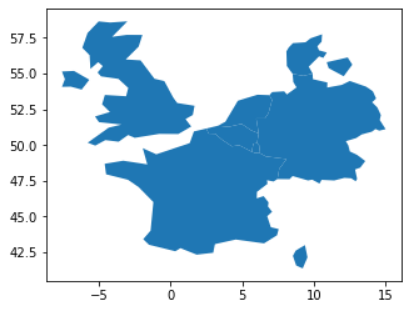 502
GeoPandas operations
Shapely operations, e.g., buffer(…), boundary, rotate(…)
GeoSeries/GeoDataFrame  GeoSeries
unary_union:GeoDataFrame/GeoSeries  Polygon/MultiPolygon
Overlay operations: overlay(…)
union, intersection, difference, symmetric_difference
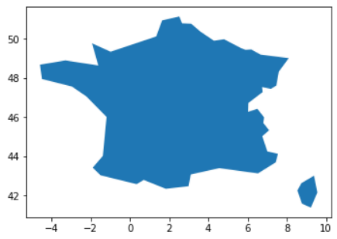 southern_europe = gdf.cx[-10:20, 40:45]
intersection = gpd.overlay(western_europe, southern_europe,                            how='intersection')
503
GeoPandas merge
Merging dataframes
df = pd.read_csv(csv_filename)
df.rename(columns={'Country': 'name'})
df_merged = gdf.merge(df, on='name')
df_merged.plot(column='Happiness Score',               cmap='OrRd')
consistent column names
merge on country name
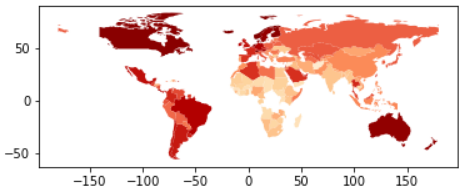 Cholopleth plot
by happiness score
504
GeoPandas dissolve
Aggregate GIS information based attributes
world = df_merged[['name', 'Region', 'geometry']]
regions = world.dissolve(by='Region')
western_Europe_shape = regions.at['Western Europe',                                  'geometry']
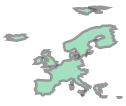 505
GeoTIFF
Raster data, e.g., satellite imagery
TIFF image file
1 or more raster bands
meta-data in tags
coordinate reference system
geotransform
I/O: GDAL library with Python wrapper
506
Reading GeoTIFF
Open & read GeoTIFF

Number raster bands: data.RasterCount
Raster band as numpy array

Projection: data.GetProjection()
Geo-transform: data.GetGeoTransform()
import gdal
data = gdal.Open(file_name)
count from 1!
raster_band = data.GetRasterBand(1).ReadAsArray()
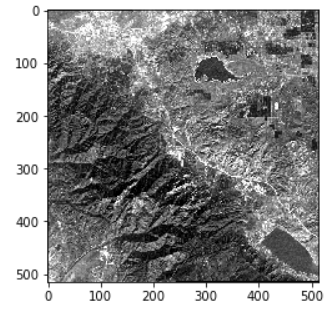 507
Writing GeoTIFF
Create file


Set projection/geo-transform

Write numpy array data

Flush cache
driver = gdal.GetDriverByName('GTIFF')
new_data = driver.Create(new_file_name,
                         data.RasterXSize, data.RasterYSize,
                         1, gdal.GDT_Byte)
nr. of bands
many types, e.g.,
GDT_Float32
GDT_Int16
new_data.SetProjection(data.GetProjection())
new_data.SetGeoTransform(data.GetGeoTransform())
new_data.GetRasterBand(1).WriteArray(new_raster_band)
new_data.Flush()
508
GeoTIFF geo-transformation
Geo-transformation: pixels  coordinates
509
Further reading
Folium manualhttp://python-visualization.github.io/folium/docs-master/ 
Shapely manualhttps://shapely.readthedocs.io/en/latest/
GeoPandas manualhttp://geopandas.org/index.html 
GIS & Python introductionhttps://macwright.org/2012/10/31/gis-with-python-shapely-fiona.html 
Fiona manualhttp://toblerity.org/fiona/index.html
Editing/displaying GeoJSONhttp://geojson.io/ 
GIS data sourceshttp://gisgeography.com/best-free-gis-data-sources-raster-vector/
510
Conclusions
511
Conclusions
Python pros
Versatile & expressive
Easy to read
Good & extensive standard library
Python cons
Fairly slow
Some weird idiosyncrasies
Python 2 to 3: disruptive changes
512
Migrating from 2.x to 3.x
513
New in Python 3
print and exec are functions
dict.keys(), dict.items() return views, not lists
map(), filter(), zip() return iterators, not lists
xrange() no longer exists, just use range
1/2  0.5, 1//2 == 0
nonlocal makes scoping somewhat more sane
a, *rest = [1, 2, 3, 4]  a == 1, rest == [2, 3, 4]
dictionary & set comprehensions
super(…) is more sane
strings: UTF-8, so can't be compared to or written as bytes directly (binary I/O)
514
Tools to help migration
Create (lots of) tests
doctest, or, better,
unittest, pytest
Prepare 2.x code: import from the future
from __future__ import division, print_function
from future_buildins import map, filter, zip
Use 2to3
Shows a diff in patch format
Can convert file in place (-n -w flags)
pylint, flake8 for syntax/semantic checks
515
Pitfalls
Division of integers return float:
Python 2.x: 3/4
Python 3.x: 3//4
Universal newlines mode for text file reading
Python 2.x: line ending not translated
Python 3.x: line endings translation to '\n'
Binary I/O
Python 2.x: strings and bytes mix easily
Python 3.x: strings are UTF-8, so can't be compared or concatenated to binary reads (bytes)
516
More pitfalls
List sort
Python 2: cmp keyword
Python 3: use key keyword
517
Writing for both 2.x and 3.x
Use the future




Use module six
from __future__ import (absolute_import, division, 
                        print_function, unicode_literals)
from builtins import (bytes, dict, int, list, object, range,
                      str, ascii, chr, hex, input, next, oct,
                      open, pow, round, super, filter, map,
                      zip)
518
Further reading
Migrating to Python 3 with pleasurehttps://github.com/arogozhnikov/python3_with_pleasure
519
References
520
Some useful learning references
Python tutorial:https://docs.python.org/3.6/tutorial/ 
Library reference:https://docs.python.org/3.6/library/ 
Language reference:https://docs.python.org/3.6/reference/ 
Think Python:http://www.greenteapress.com/thinkpython/thinkpython.pdf
Python style guides:
Idioms and anti-idioms in Python:http://docs.python.org/2/howto/doanddont.html
PEP 8: http://www.python.org/dev/peps/pep-0008/
Google:http://google-styleguide.googlecode.com/svn/trunk/pyguide.html
Python Youtube channels:https://realpython.com/python-youtube-channels/
521
Books
How to make mistakes in PythonMike Pirnat, O'Reilly, 2015
Writing idiomatic Python 3.3Jeff Knupp, 2013
Fluent Python: clear, concise and effective programmingLuciano Ramalho, O'Reilly, 2015
Python tricks: a buffet of awesome Python featuresDan Bader, 2017
https://realpython.com/best-python-books/
Many, many more
522
Python software
Official Python website:http://www.python.org/
PyPI (Python Package Index):https://pypi.python.org/pypi
Continuum Anaconda (fully loaded Python distribution, free for academic use) :https://store.continuum.io/cshop/anaconda/
Miniconda:http://conda.pydata.org/miniconda.html 
PyLint (check syntax before running script):http://www.pylint.org/
Flake8 (another syntax/semantics checker)https://pypi.python.org/pypi/flake8 
PyDev (Eclipse plugin for Python development):http://pydev.org/
523
Useful non-standard Python libraries
Numerical computations, especially linear algebra: numpy, scipyhttp://www.numpy.org/, http://www.scipy.org/
Image processing: scikit-imagehttp://scikit-image.org/
Parsing context free languages: pyparsinghttp://pyparsing.wikispaces.com/
HDF5: PyTableshttp://www.pytables.org/
Data analysis: pandashttp://pandas.pydata.org/
Plots: matplotlib, Bokeh, HoloViewshttp://matplotlib.org/, http://bokeh.pydata.org/, http://ioam.github.io/holoviews/ 
Bioinformatics: BioPythonhttp://biopython.org/
Graphs: NetworkXhttp://networkx.github.io/
524
Python Easter eggs
from __future__ import braces
import __hello__
import this
import antigravity
525